« L’Italie entre
Empire Romain
et Union Européenne »
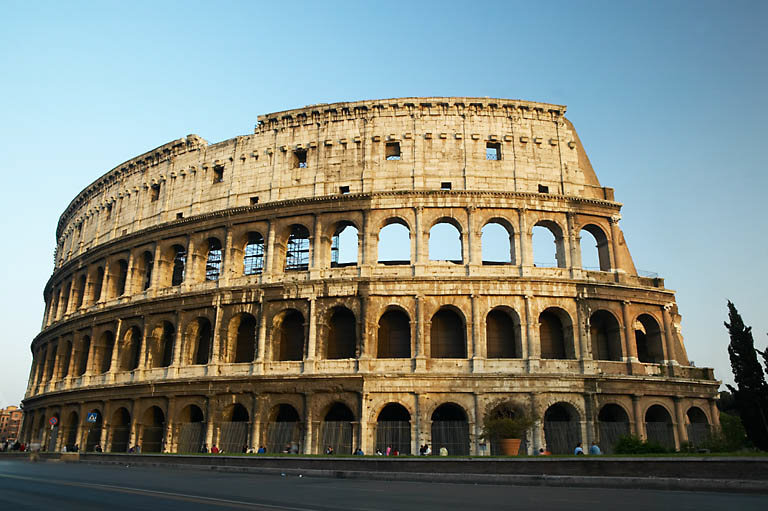 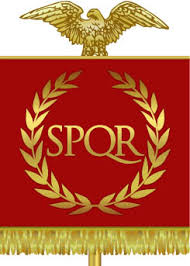 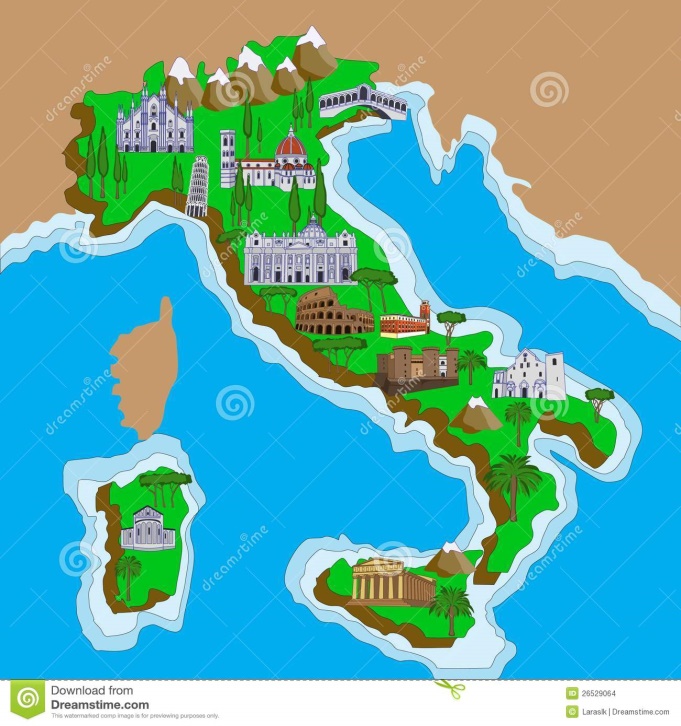 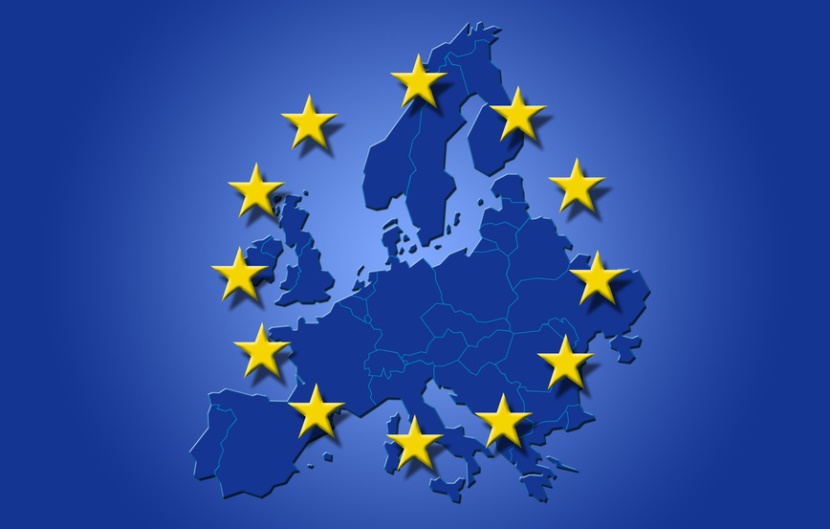 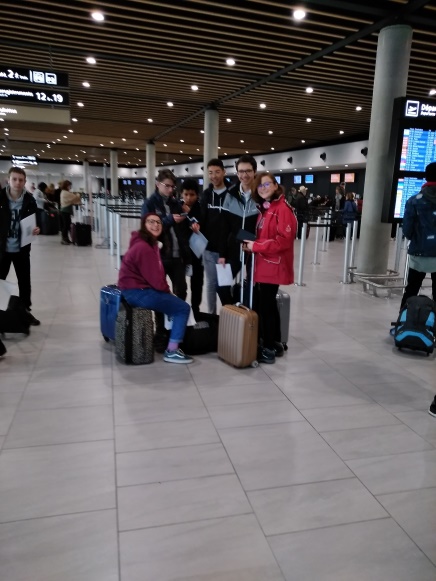 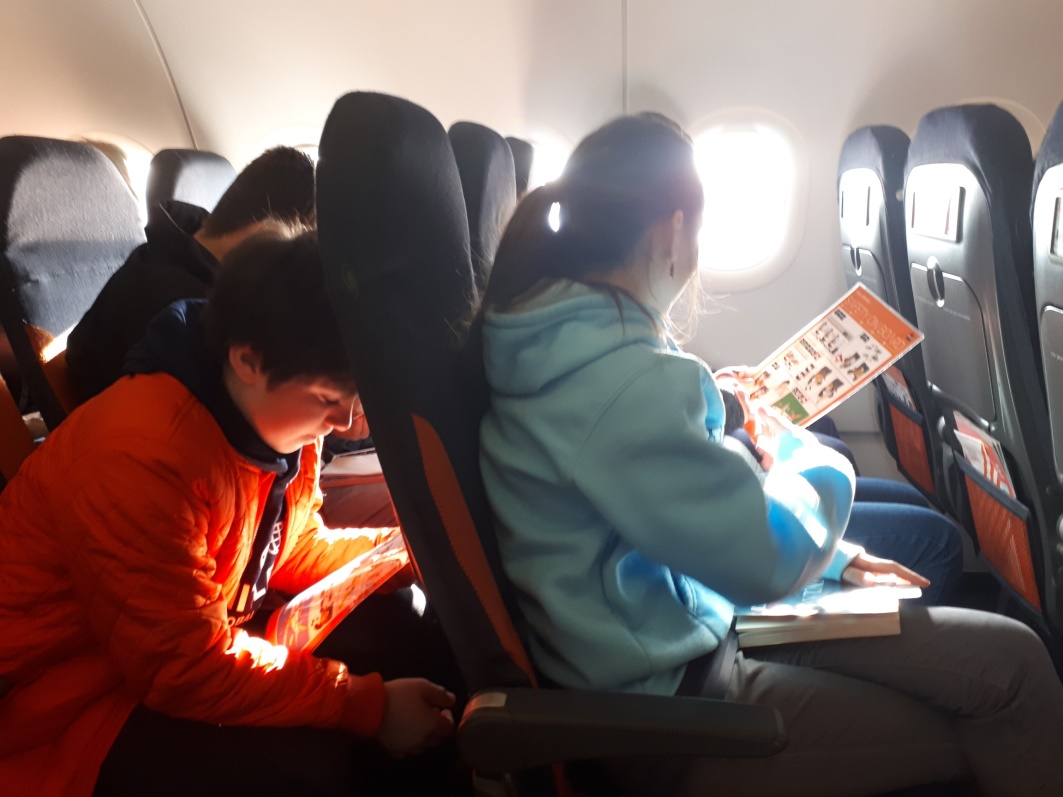 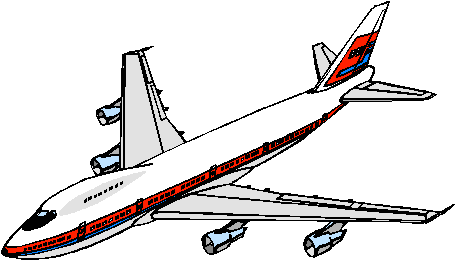 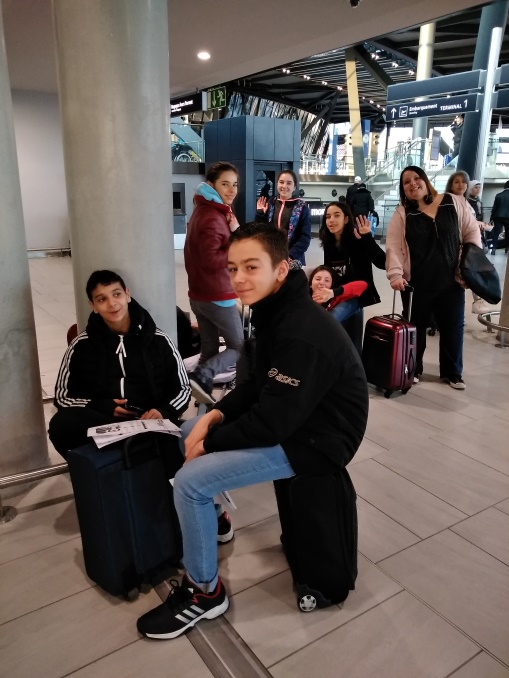 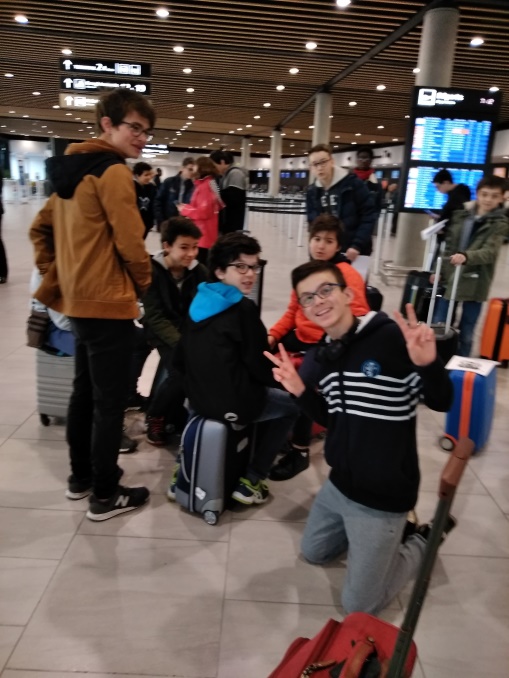 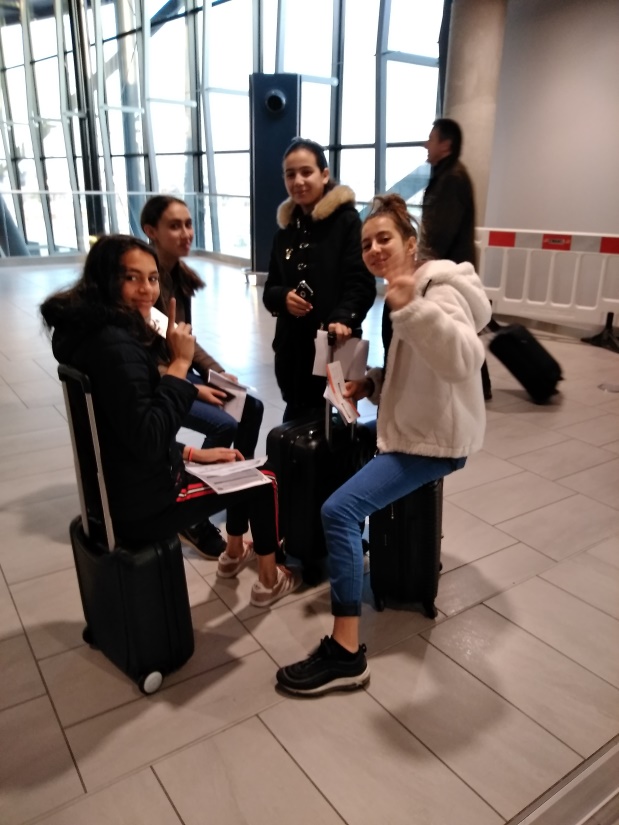 Après de longs préparatifs, nous partons enfin pour l’Italie
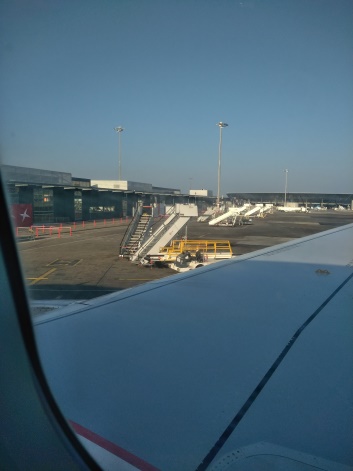 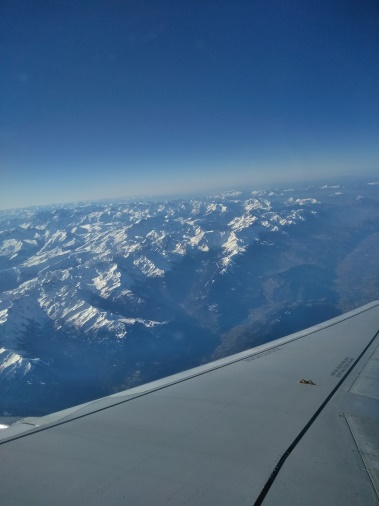 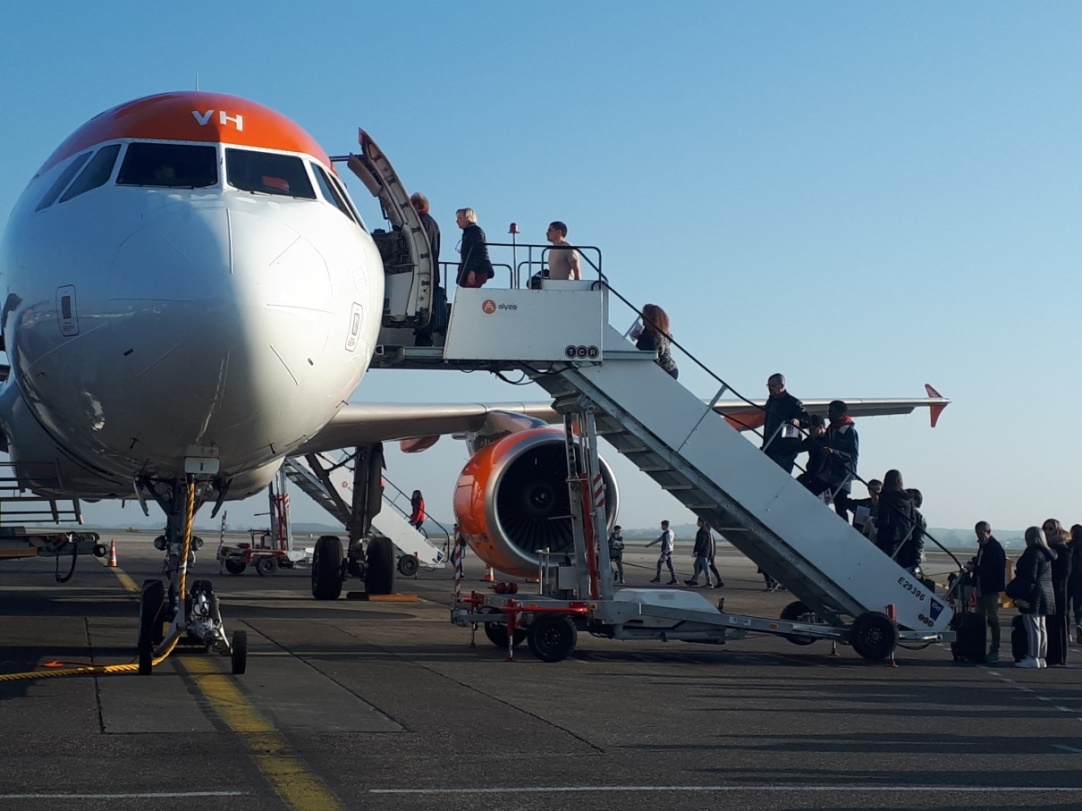 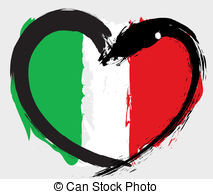 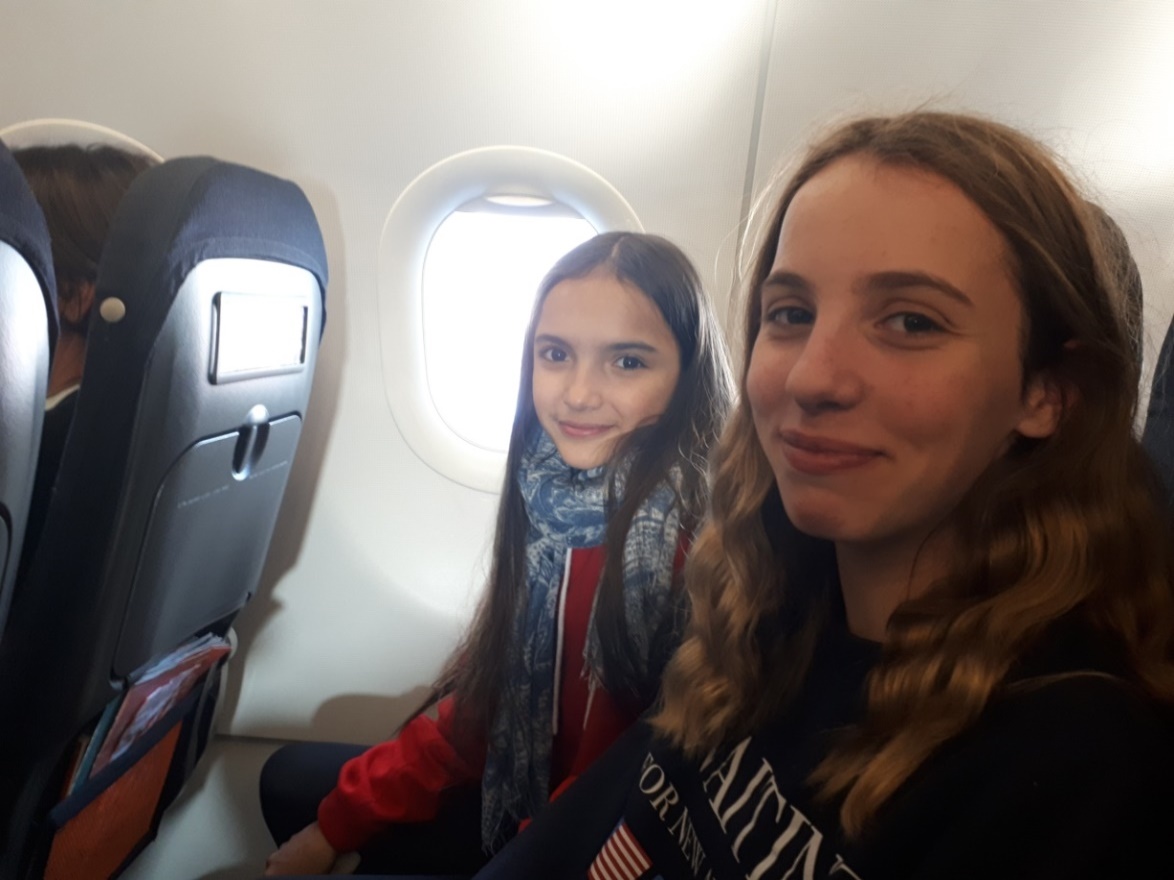 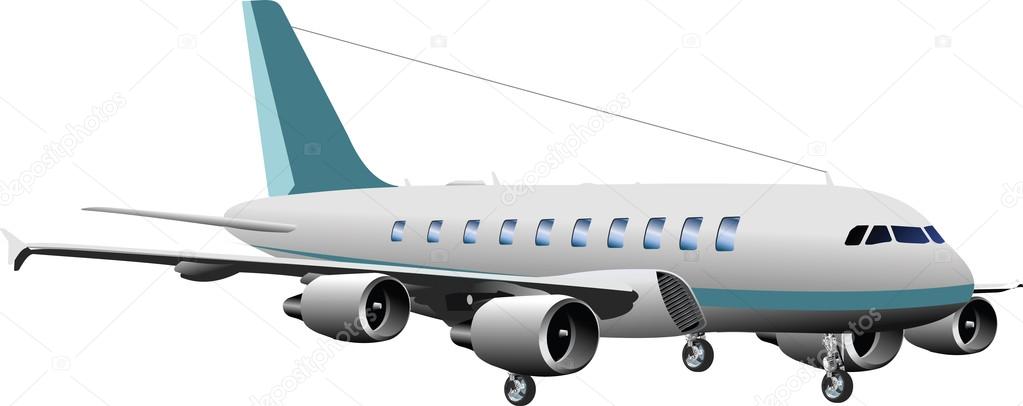 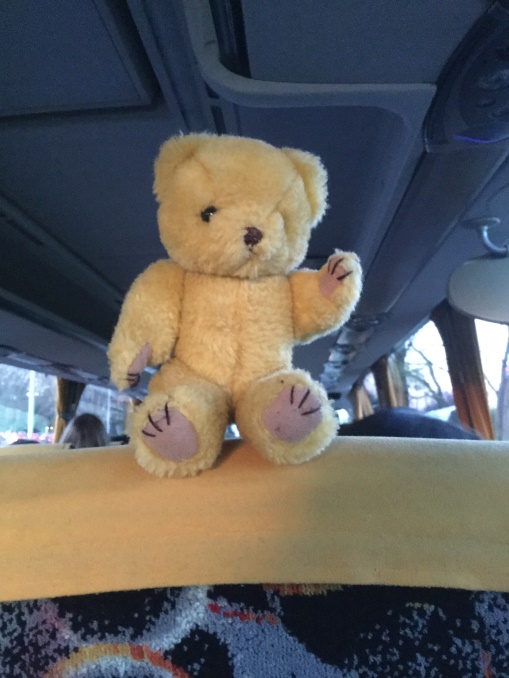 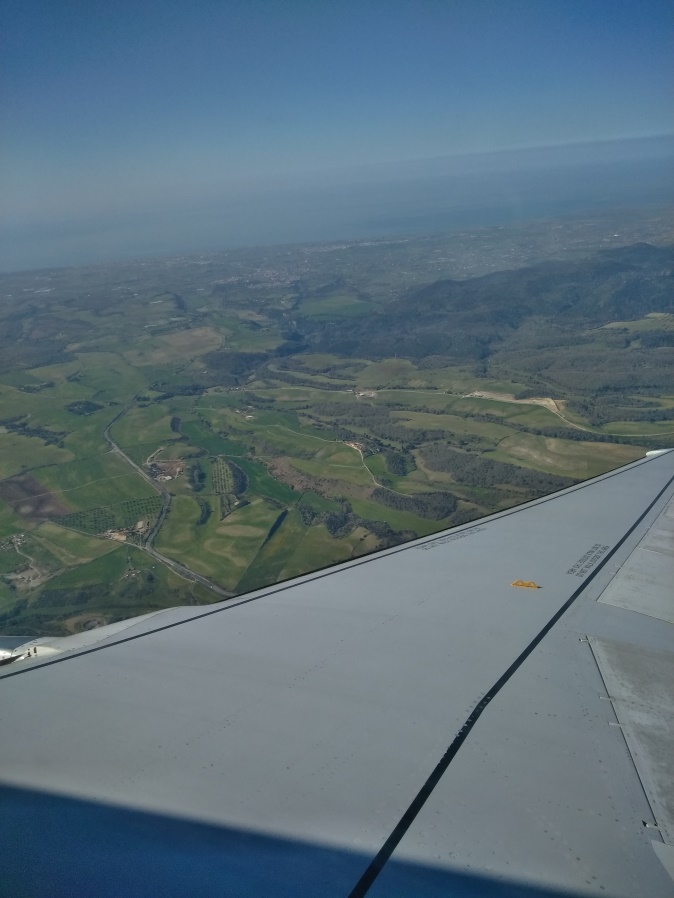 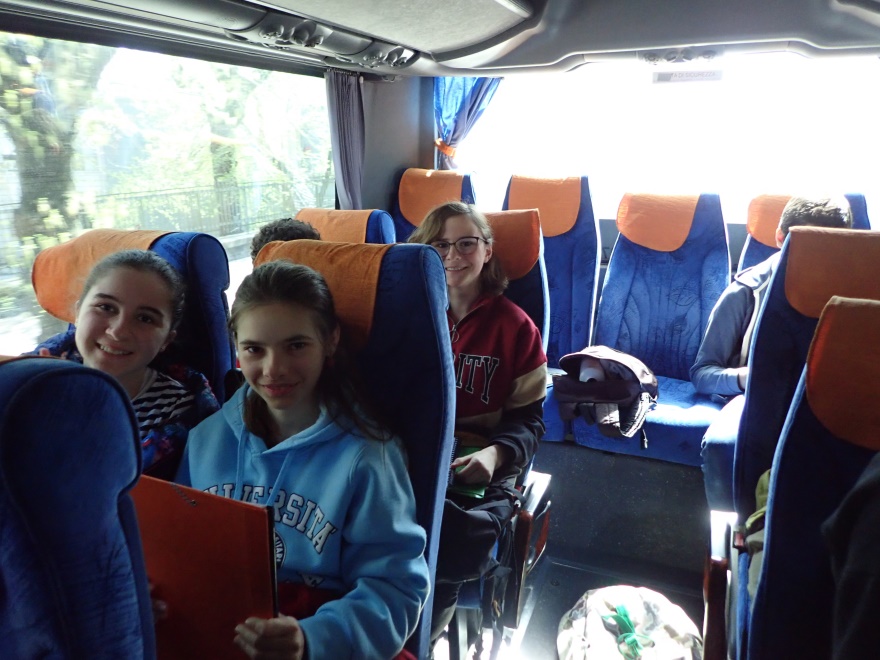 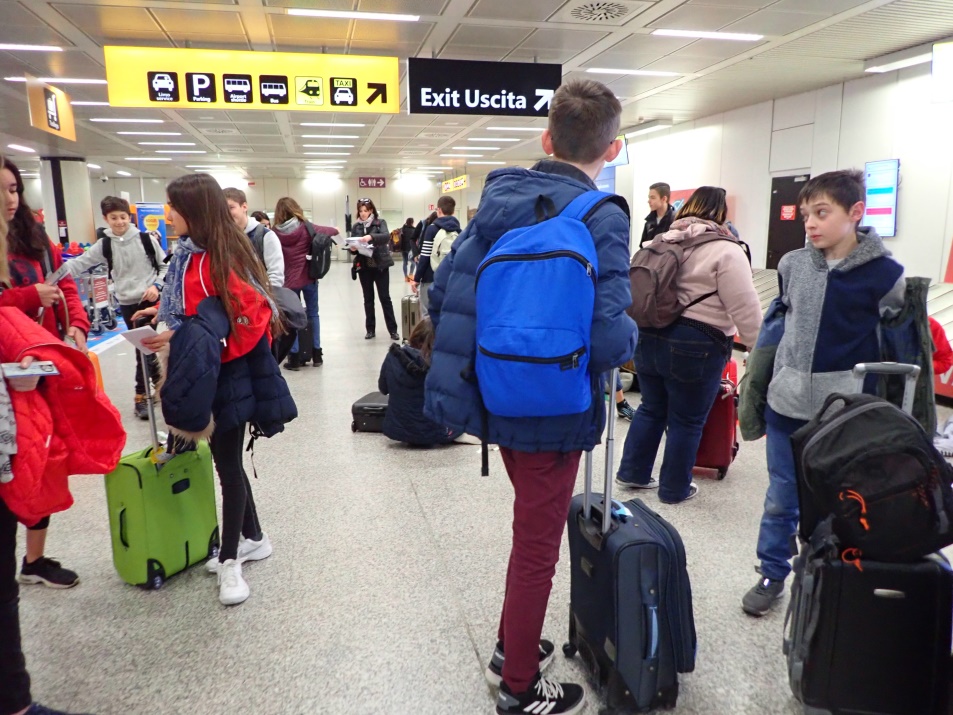 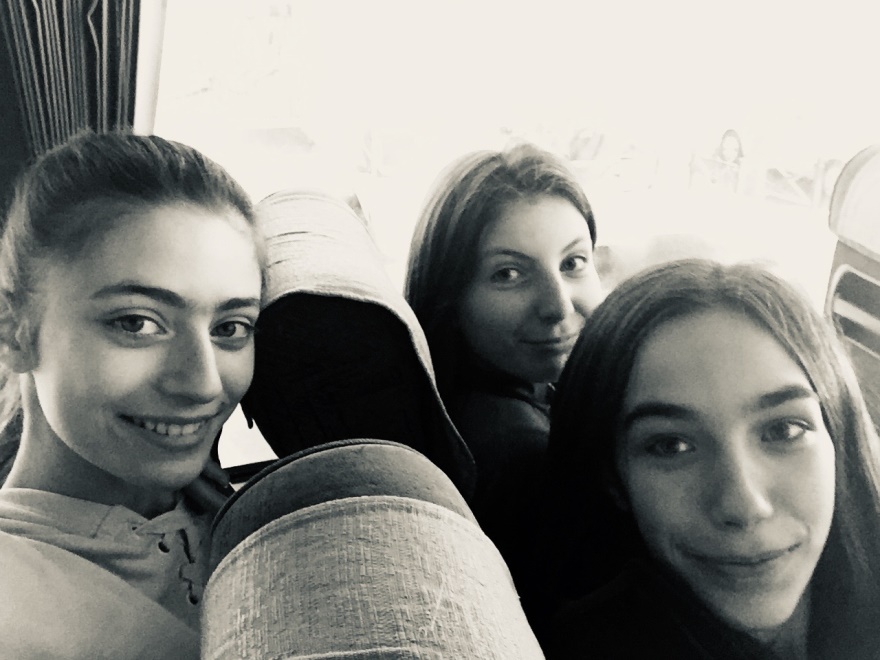 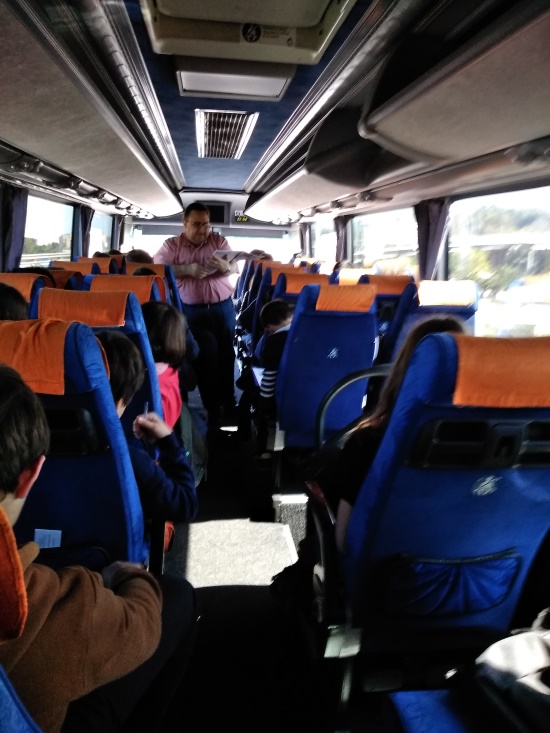 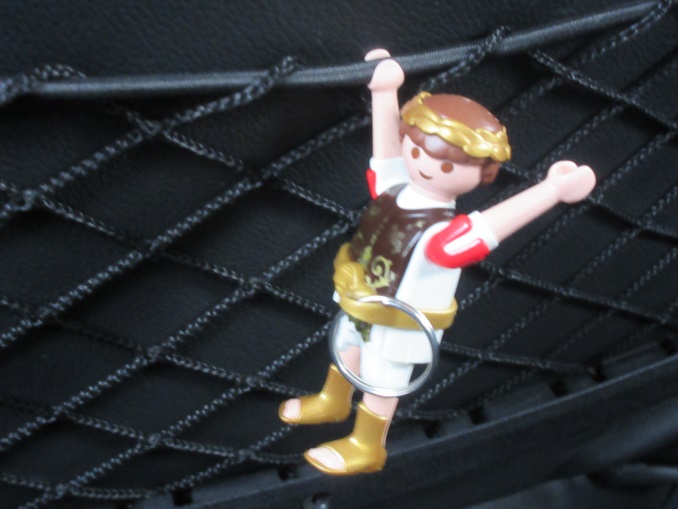 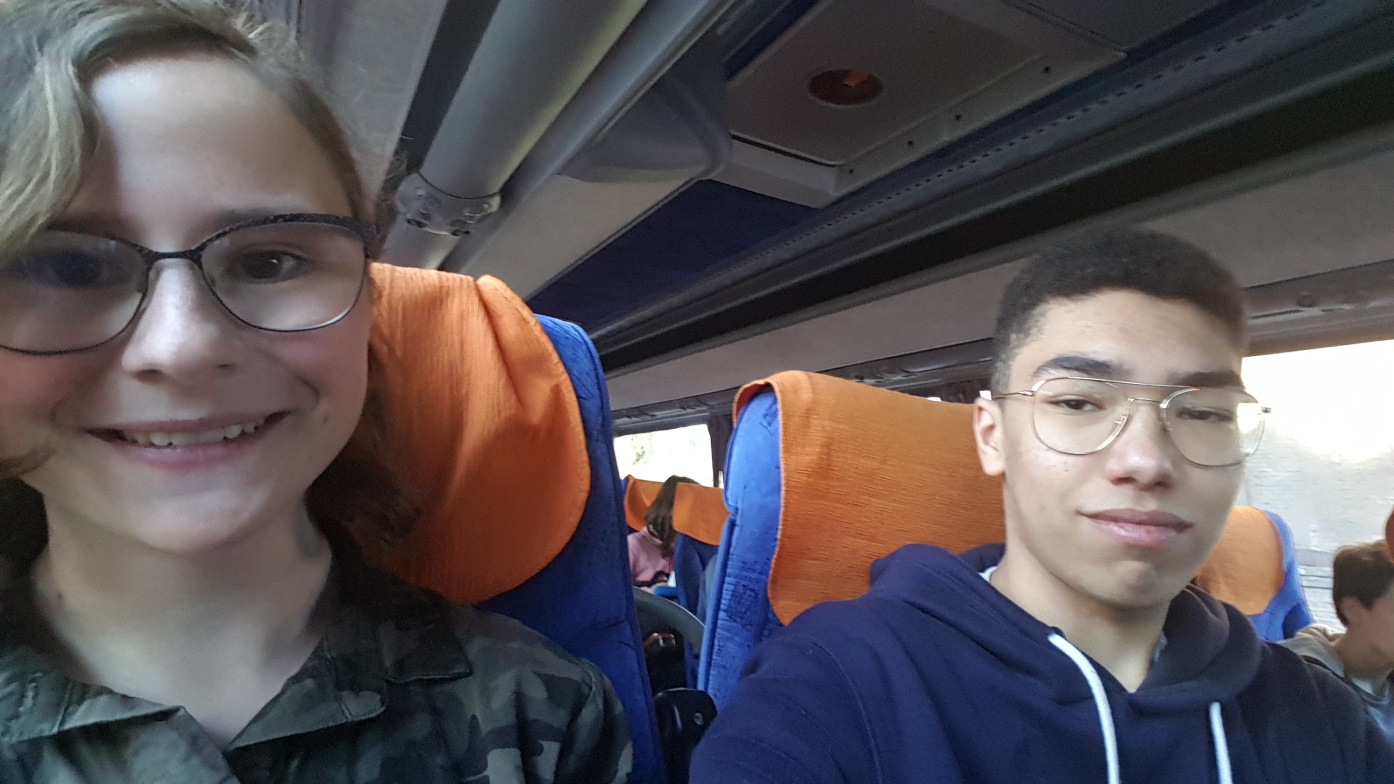 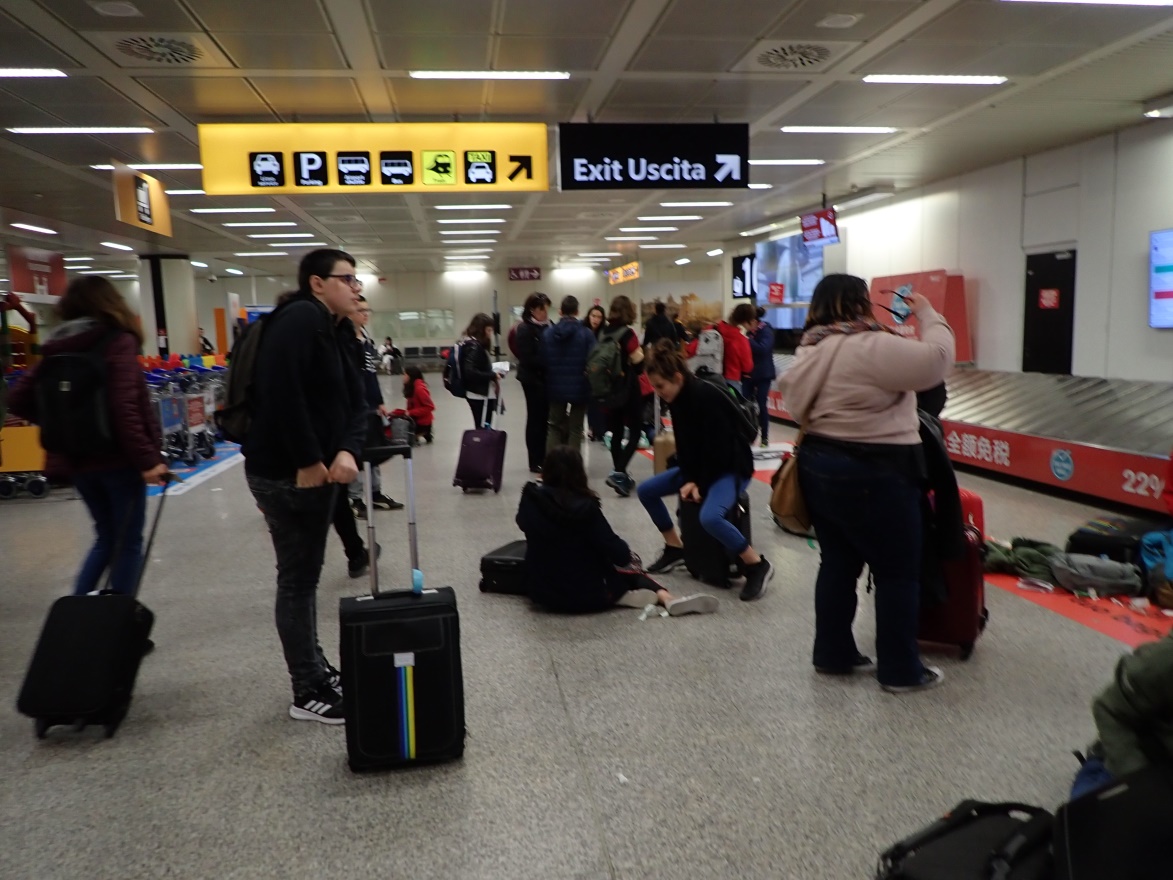 Nous vous présentons nos deux héros de la semaine 
Ursus (le lion du Colisée)
Olibrius (légionnaire en poste à l’aéroport de Rome)
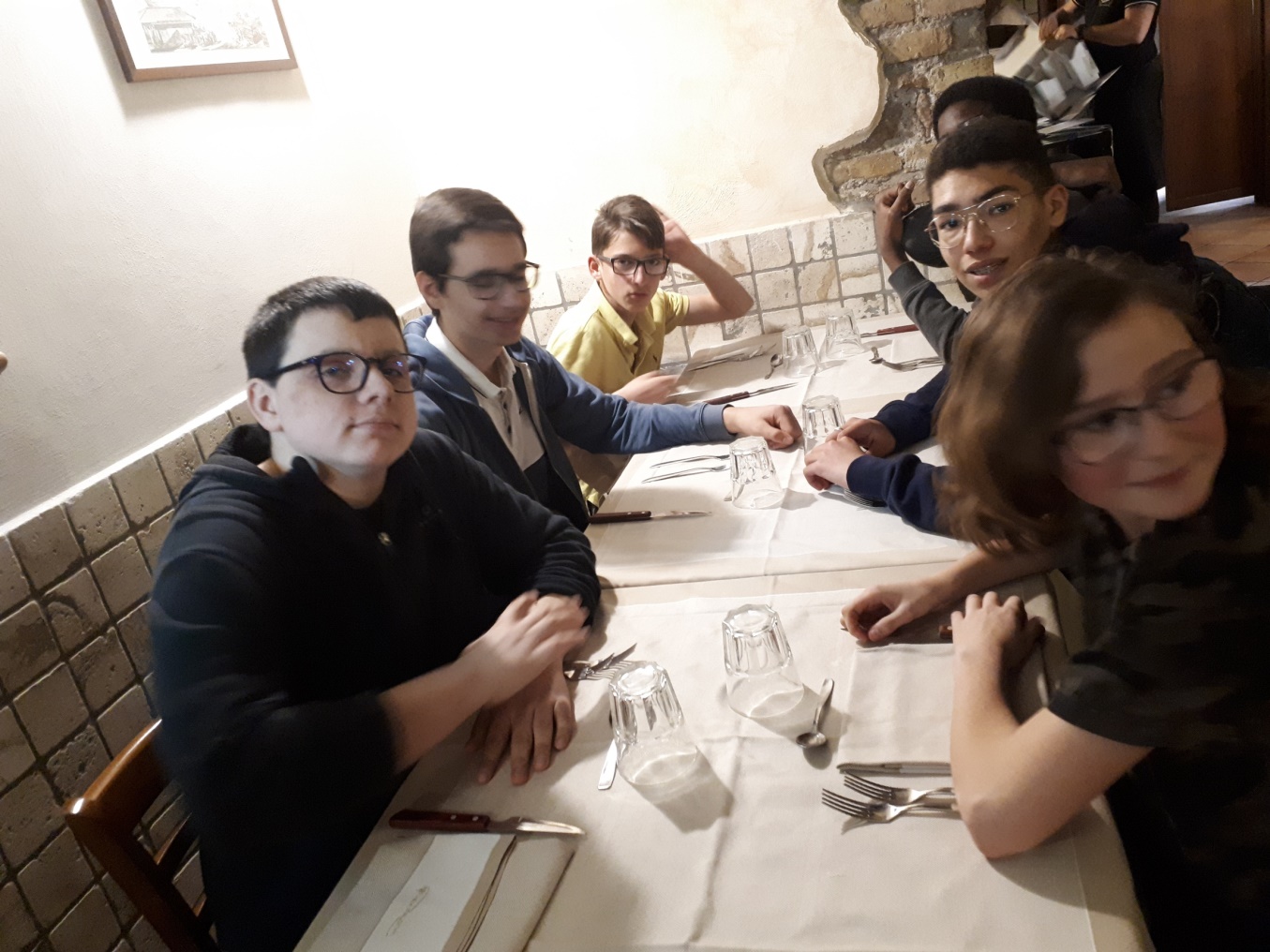 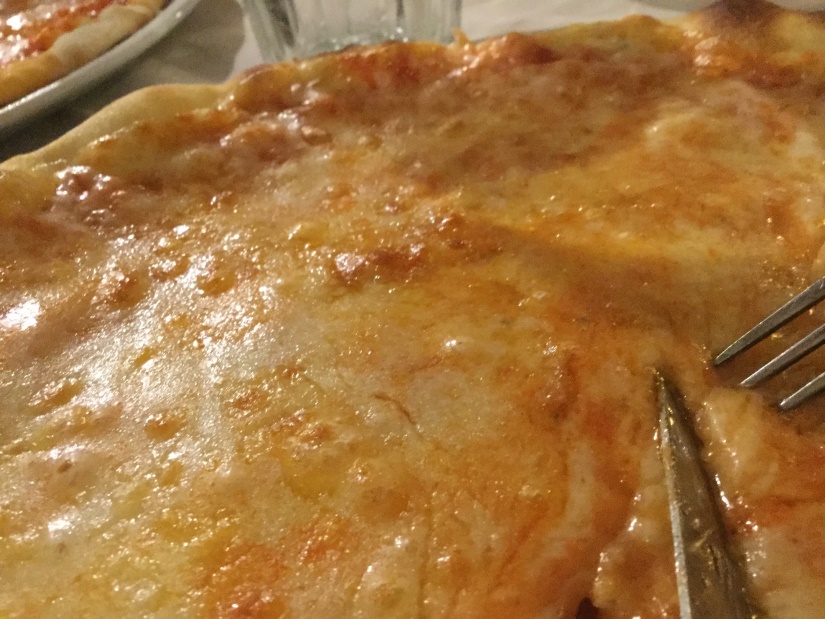 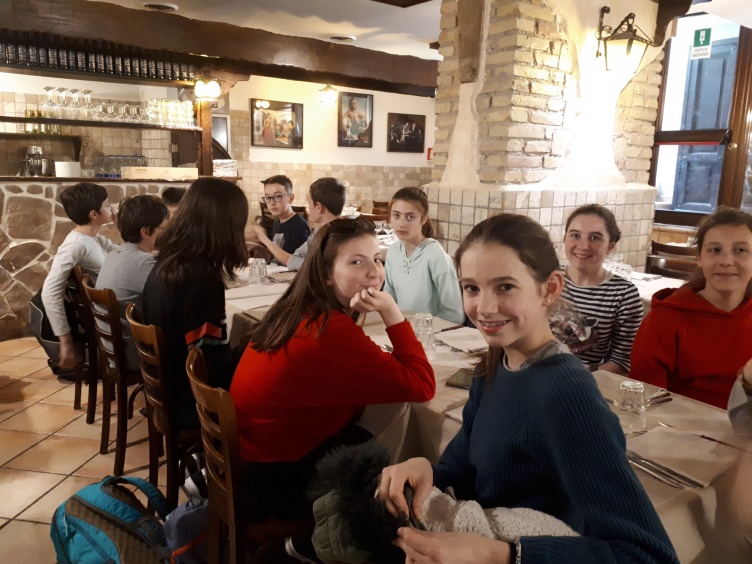 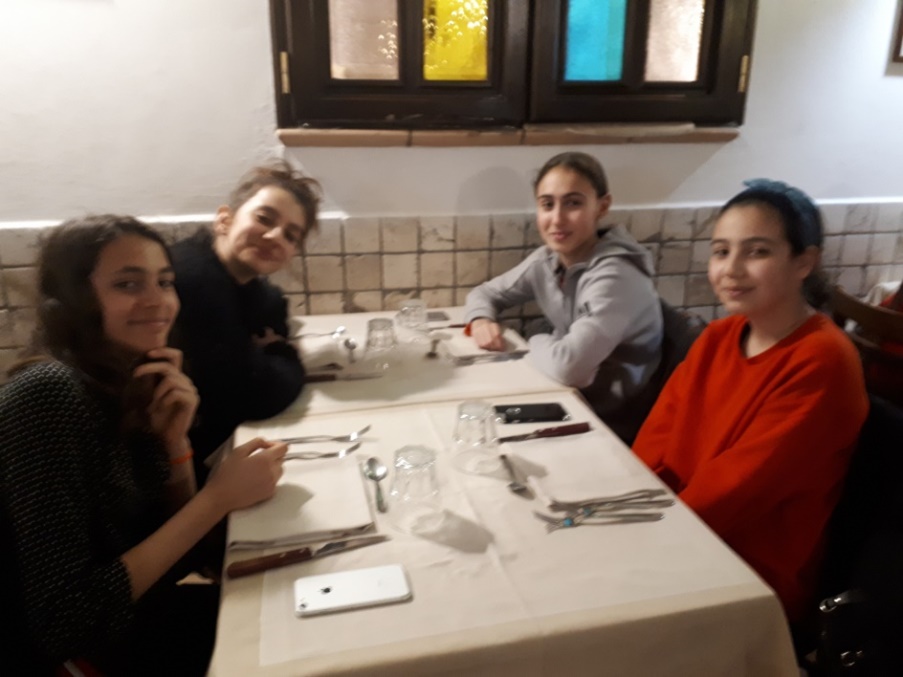 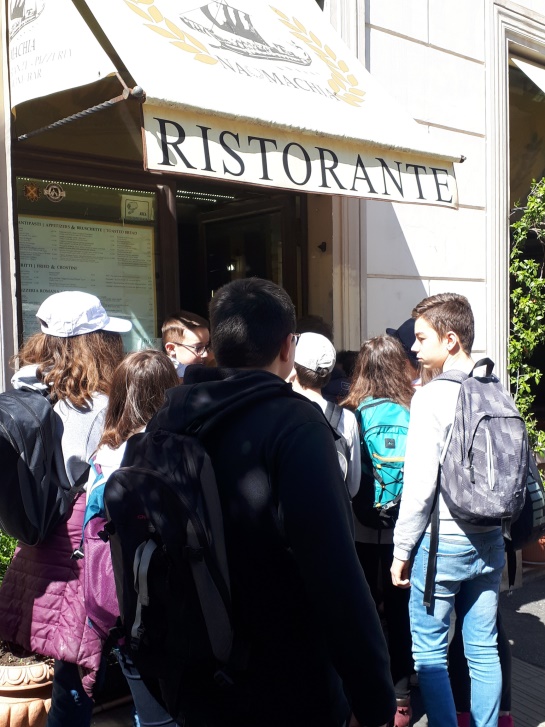 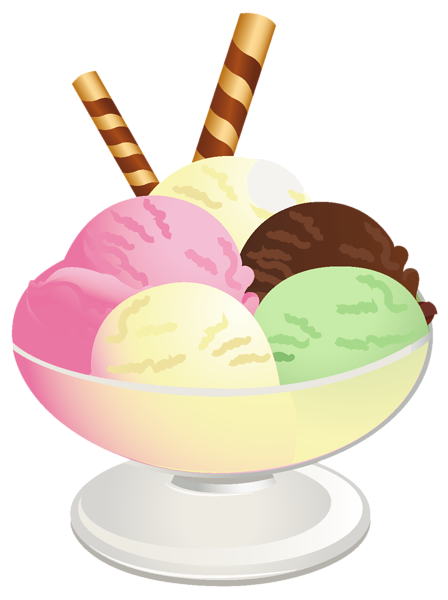 Après cette longue matinée de voyage, nous allons pouvoir profiter de la gastronomie italienne
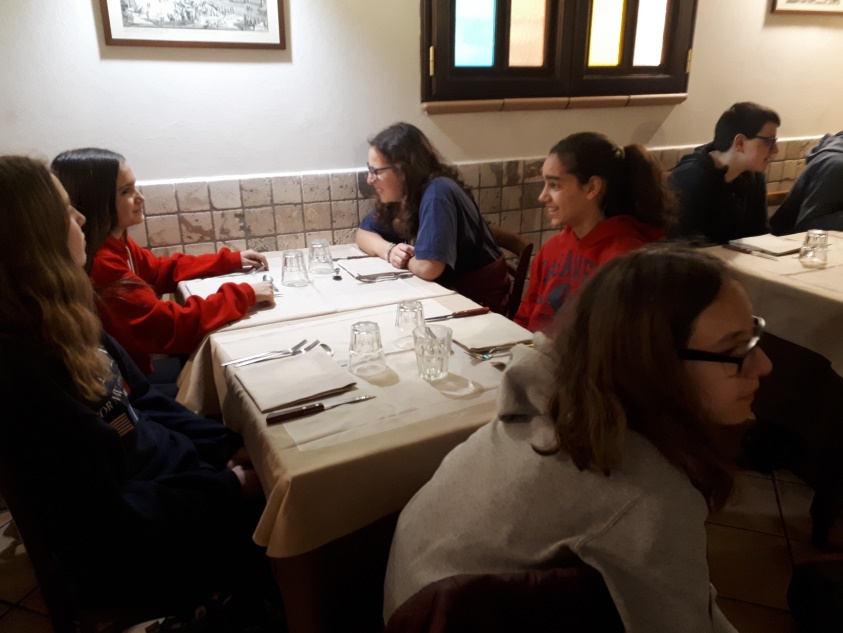 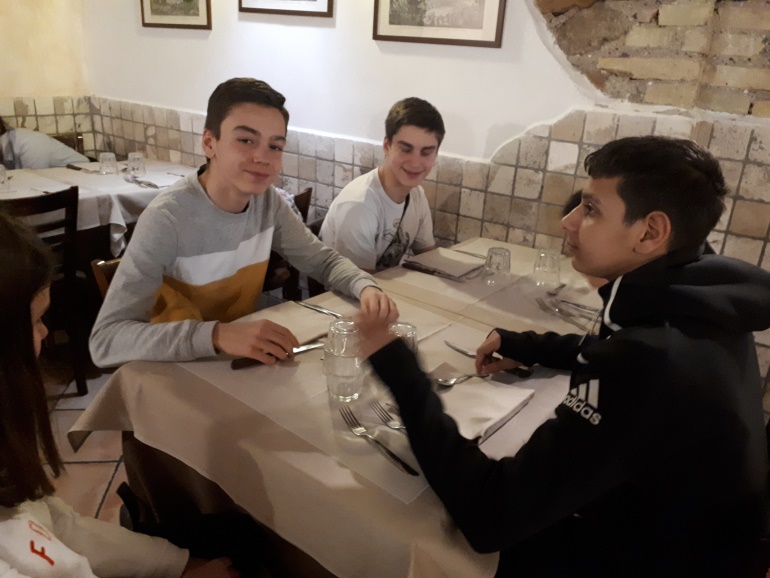 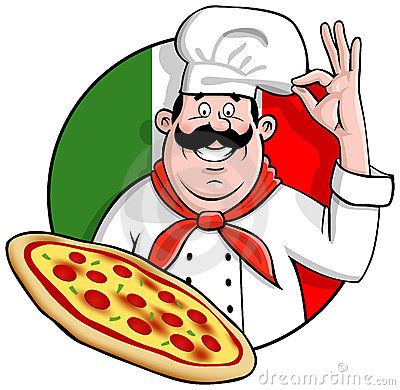 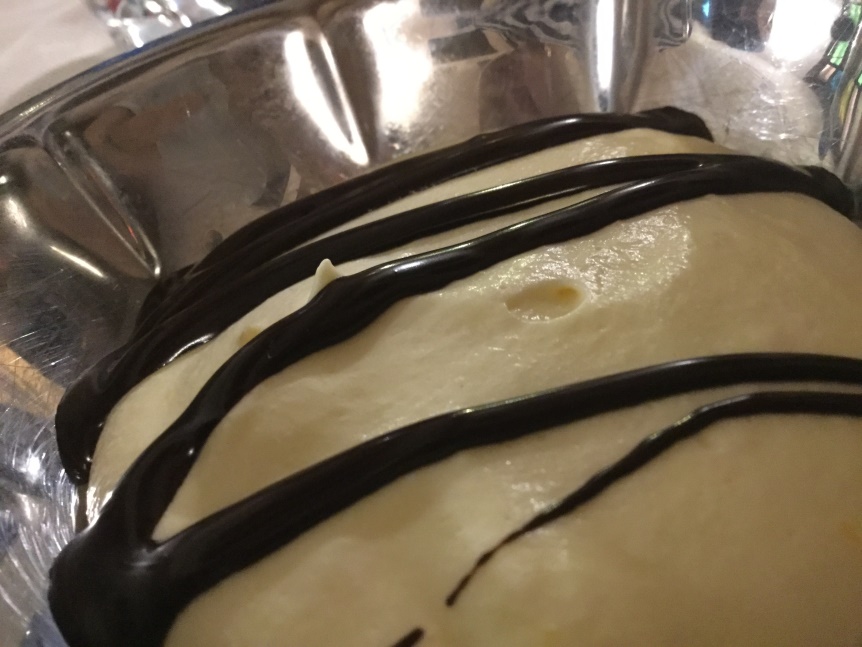 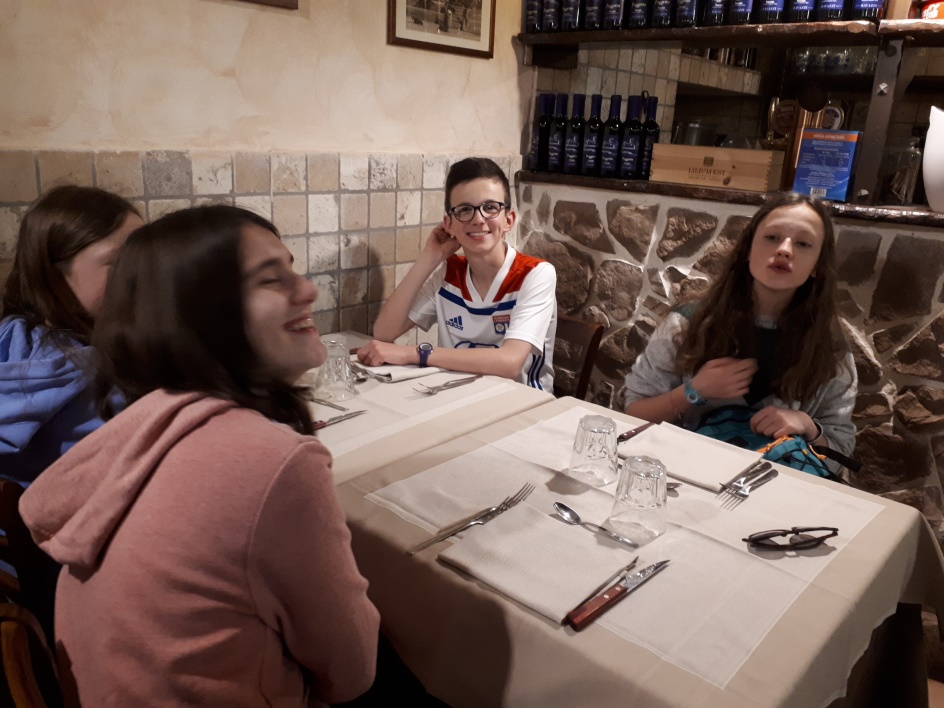 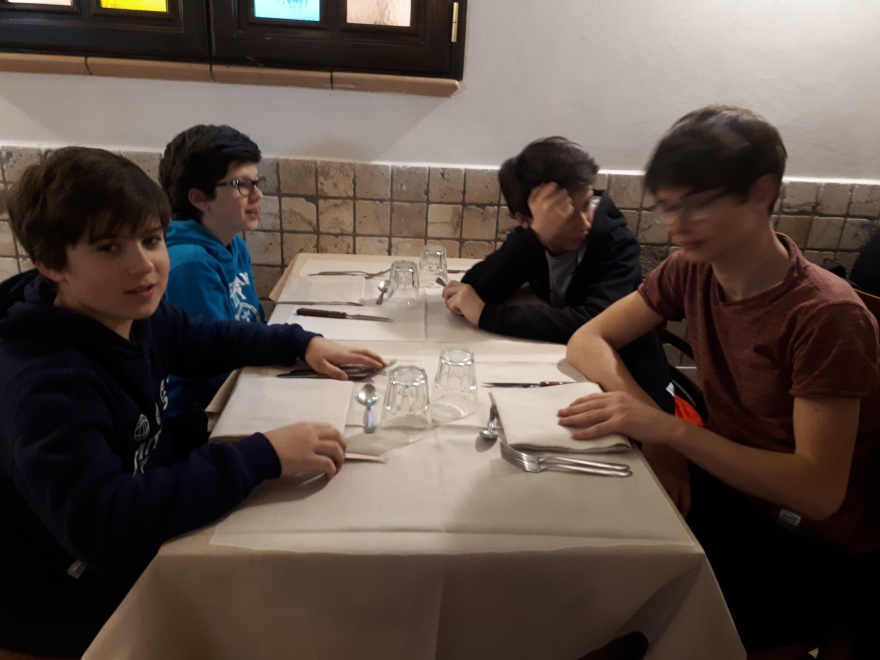 Anais, Rosalie, Zenaide, Eleonore et Satine ont tellement eu faim qu’elles ont mangé la main de Madame Wimmer : quelle tristesse !!
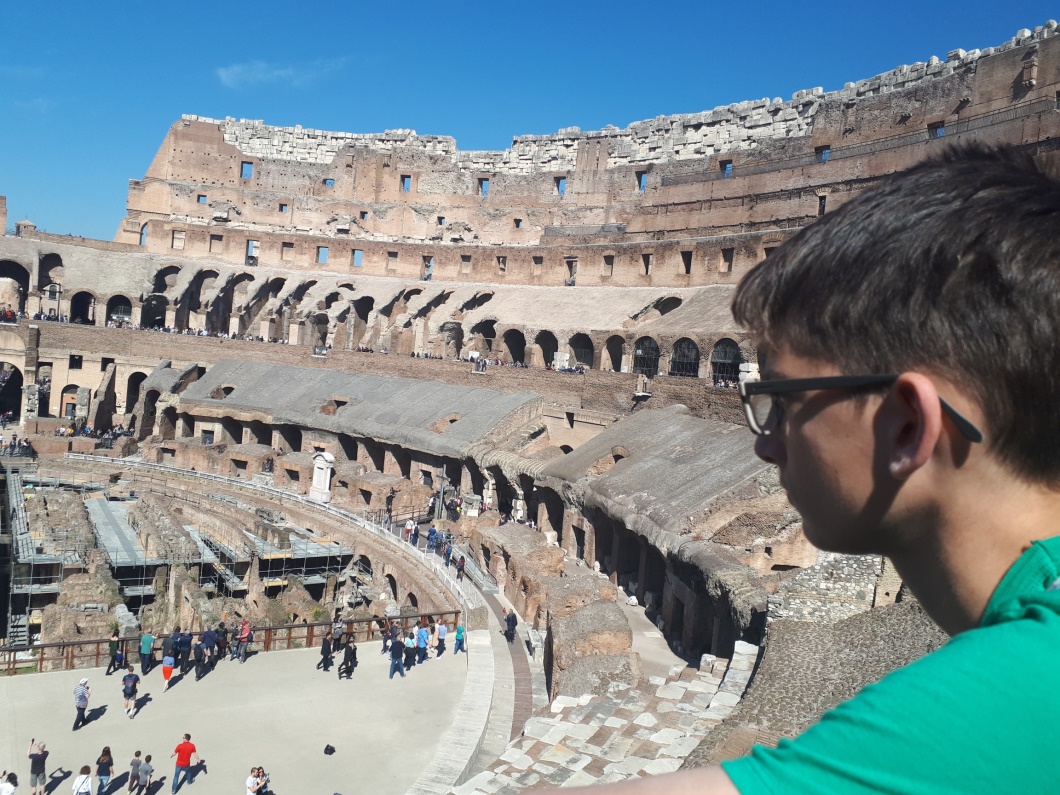 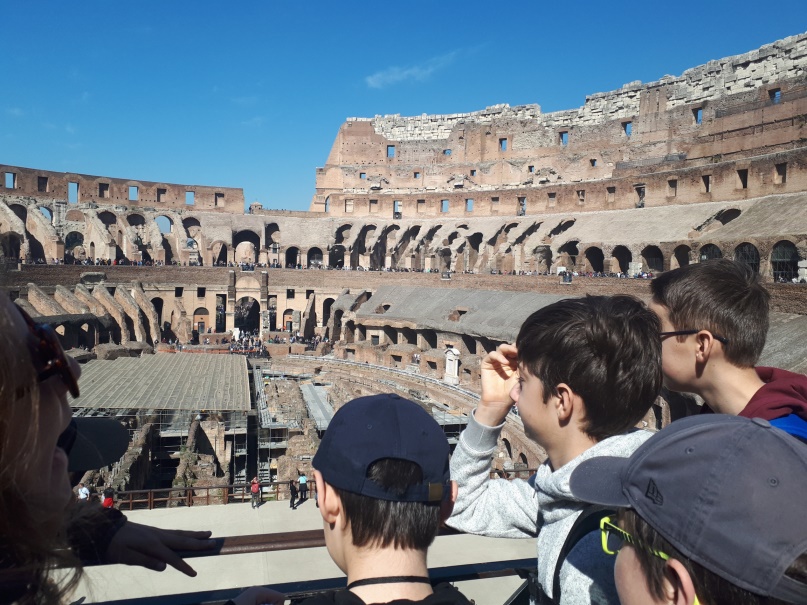 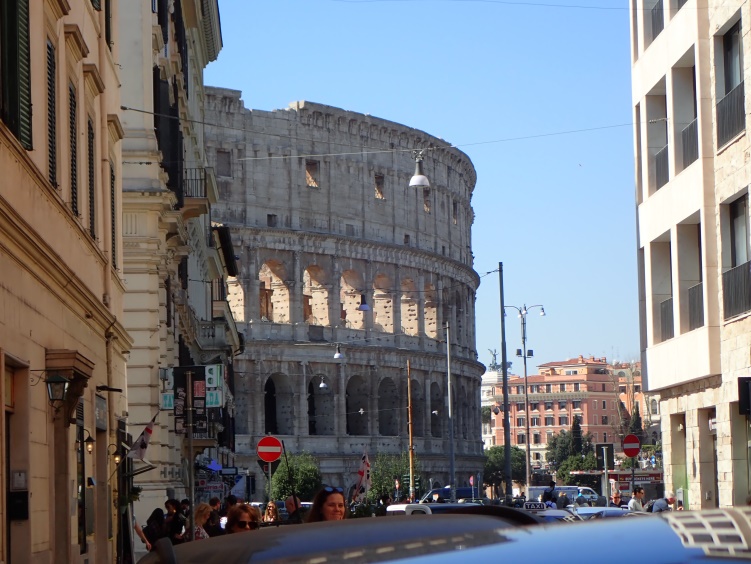 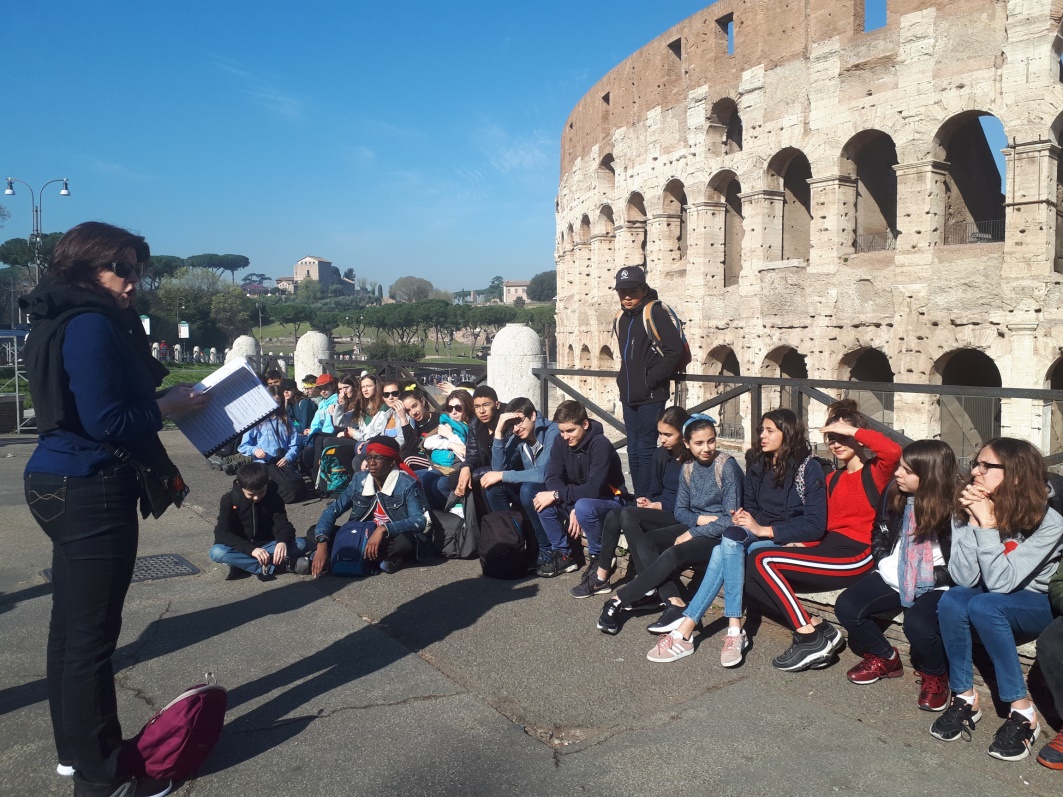 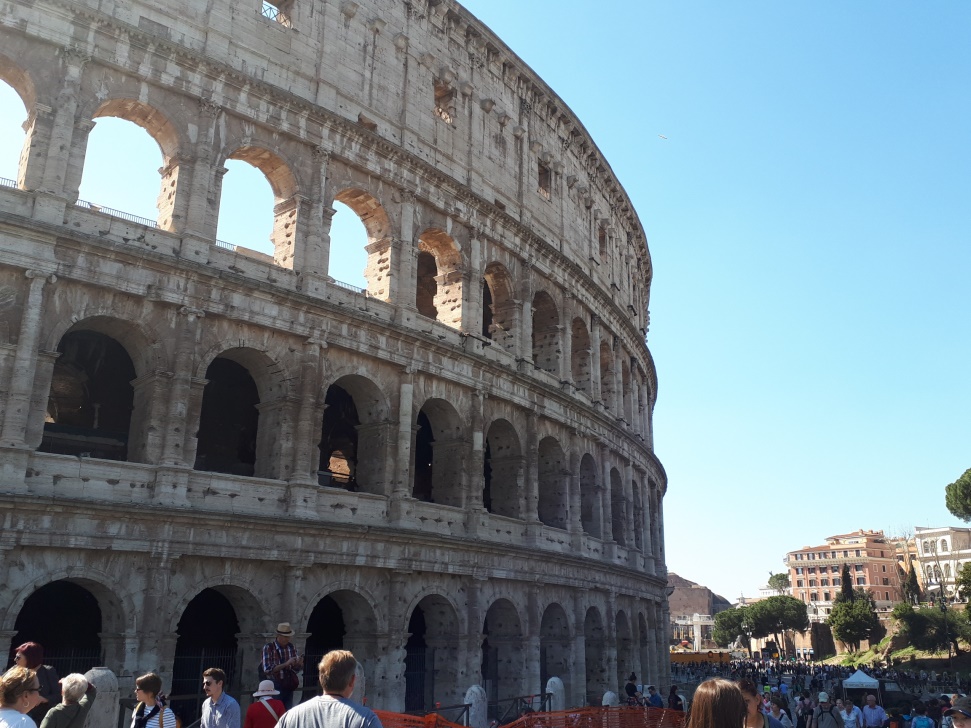 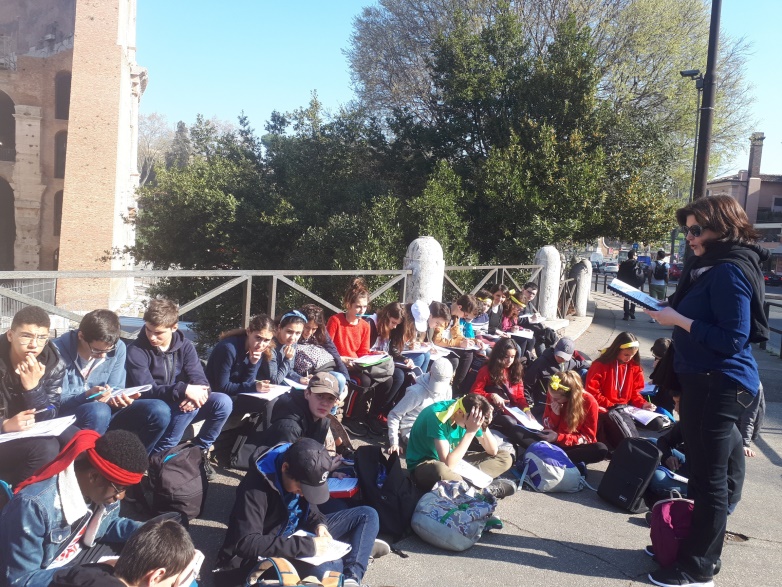 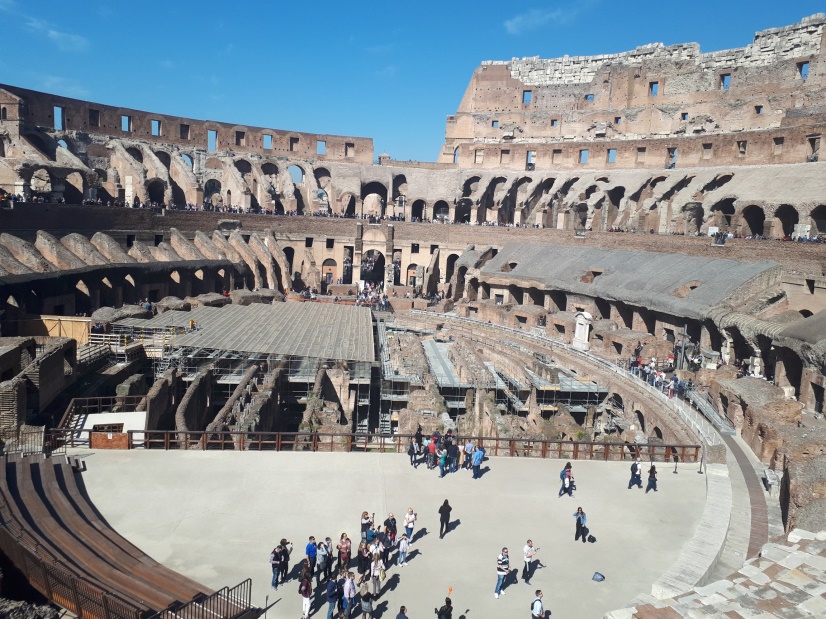 Les profs commencent à nous mettre au travail : nous partons à la découverte du Colisée (la patrie d’Ursus)
Paul et Raphael sont admiratifs devant le spectacle mais cherchent Ursus sans résultat
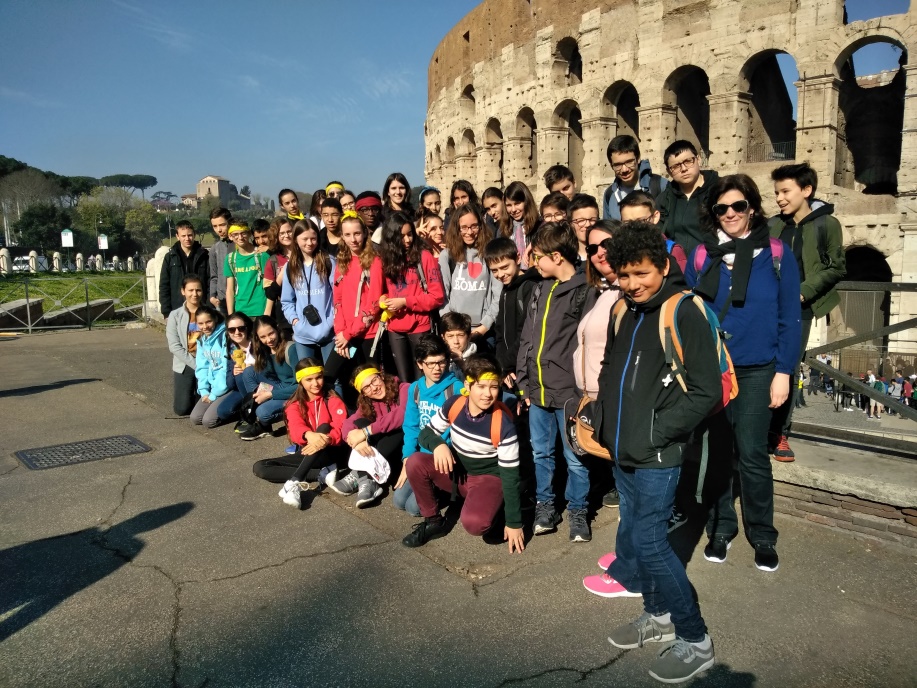 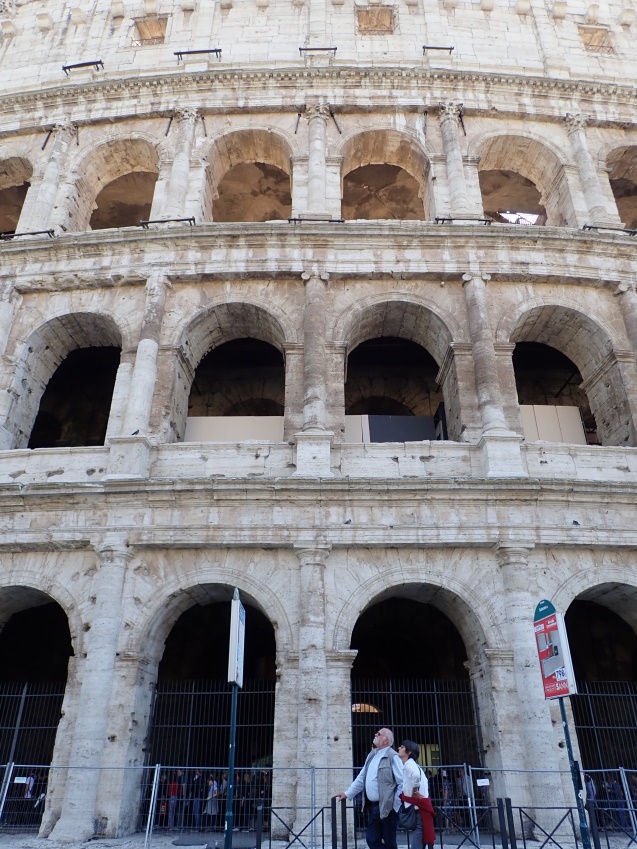 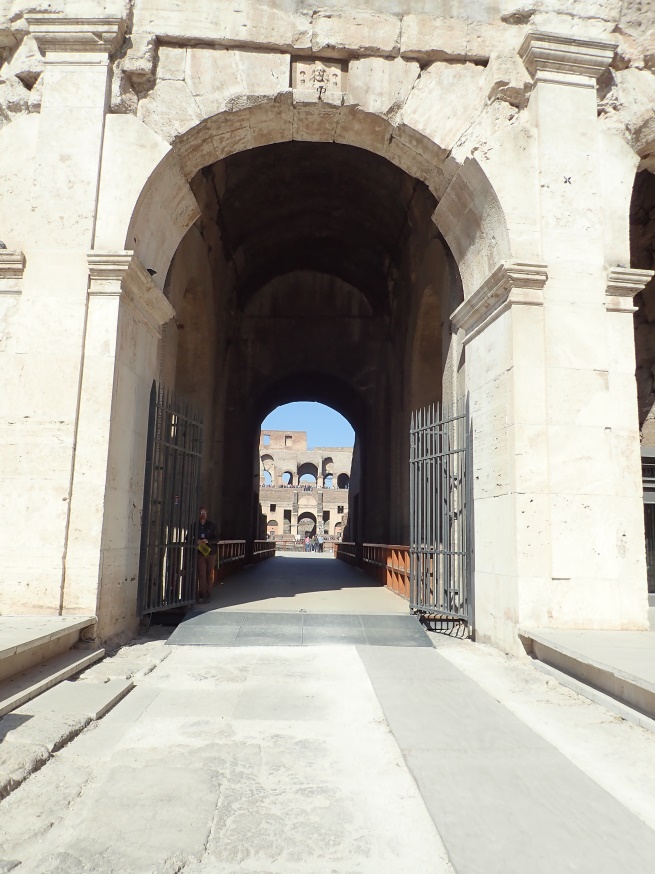 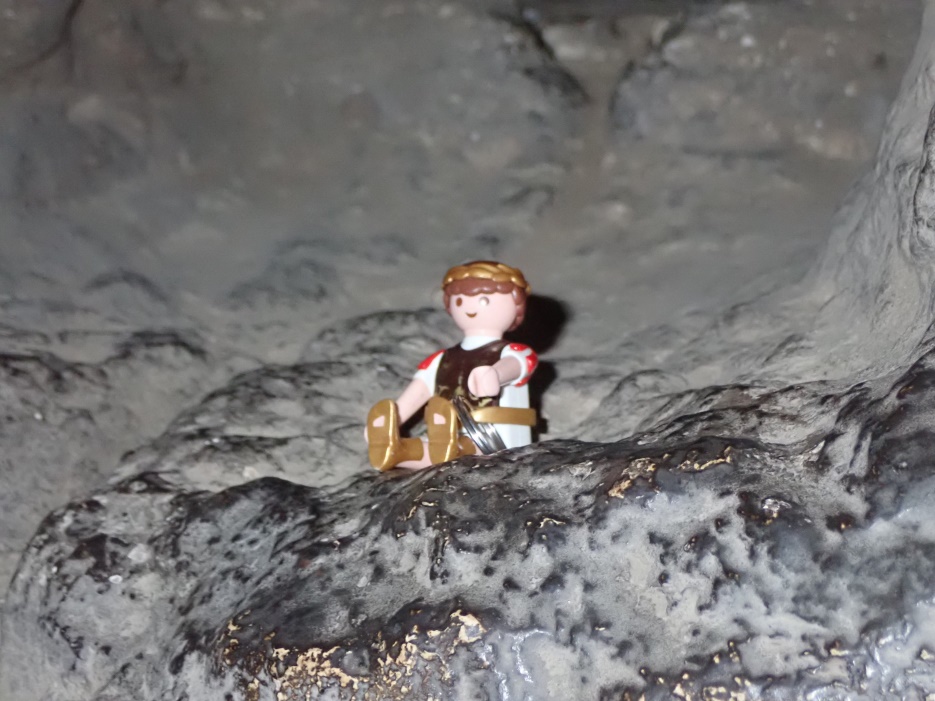 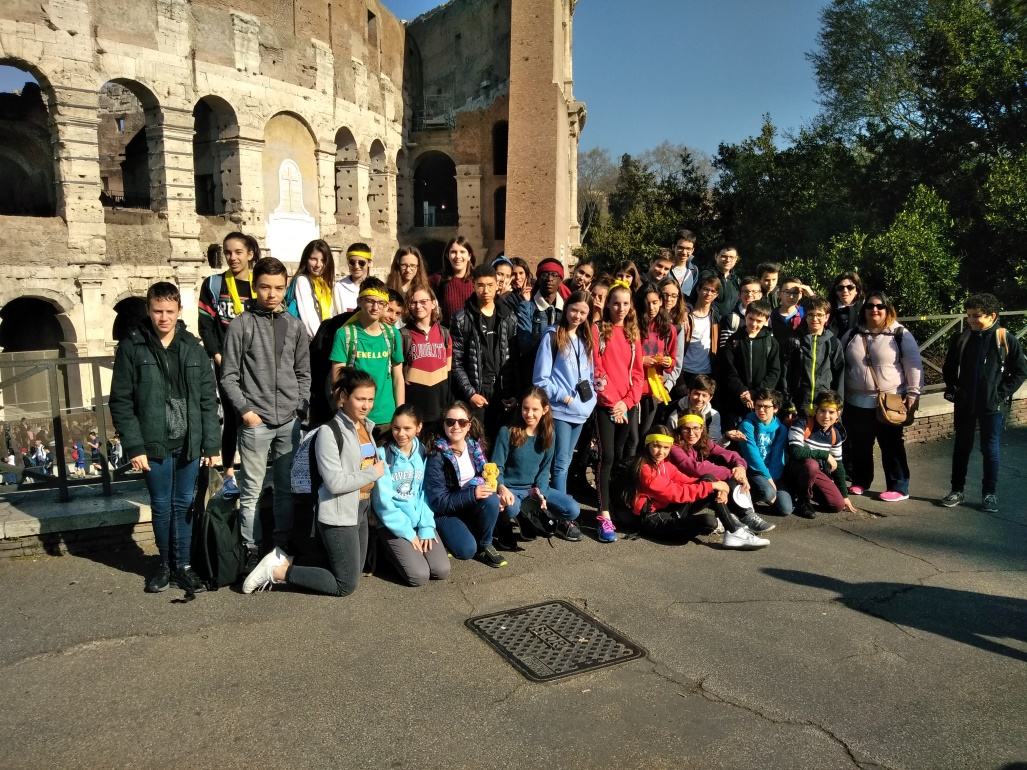 Le légionnaire était sous une arche du Colisée mais toujours pas de nouvelles de notre célèbre lion Ursus
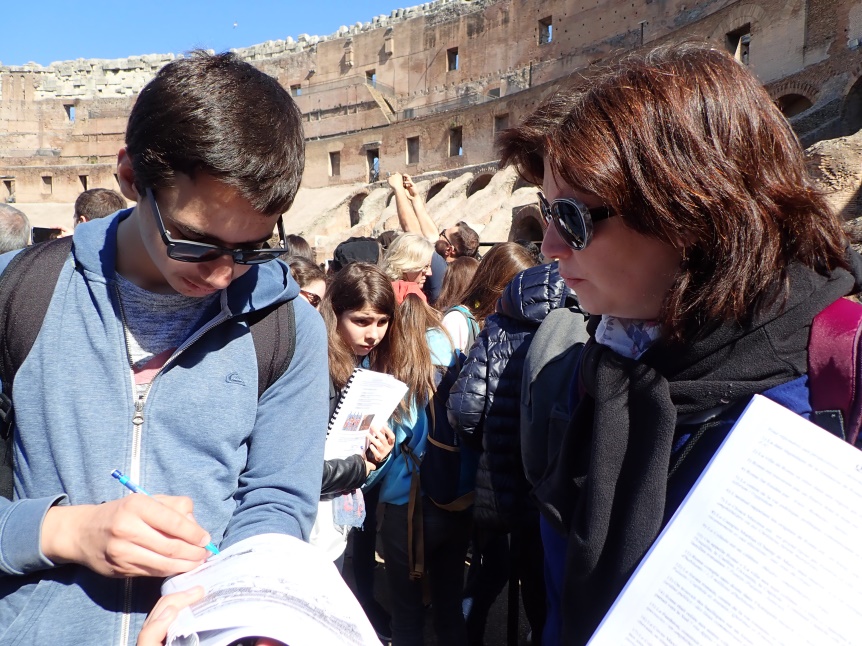 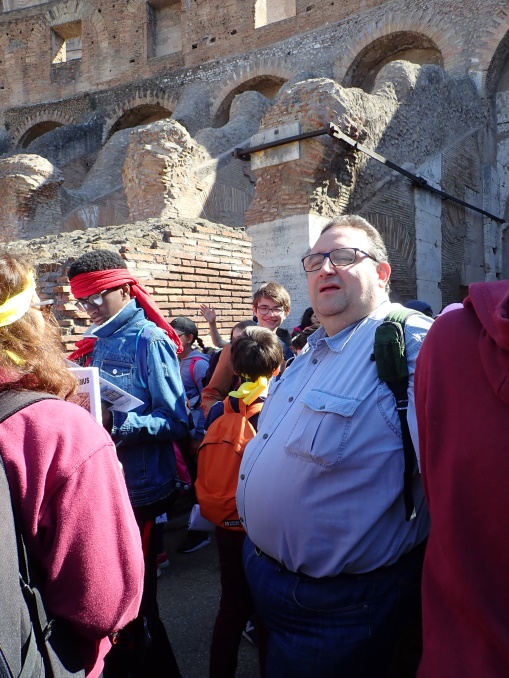 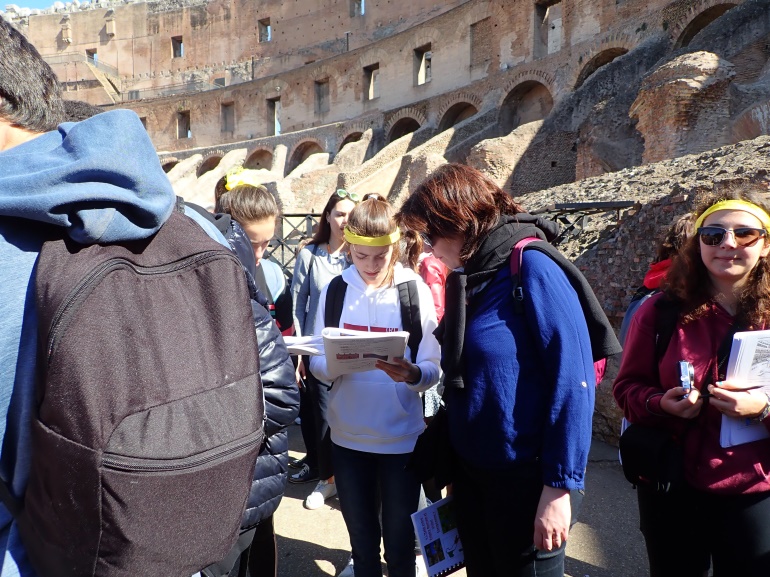 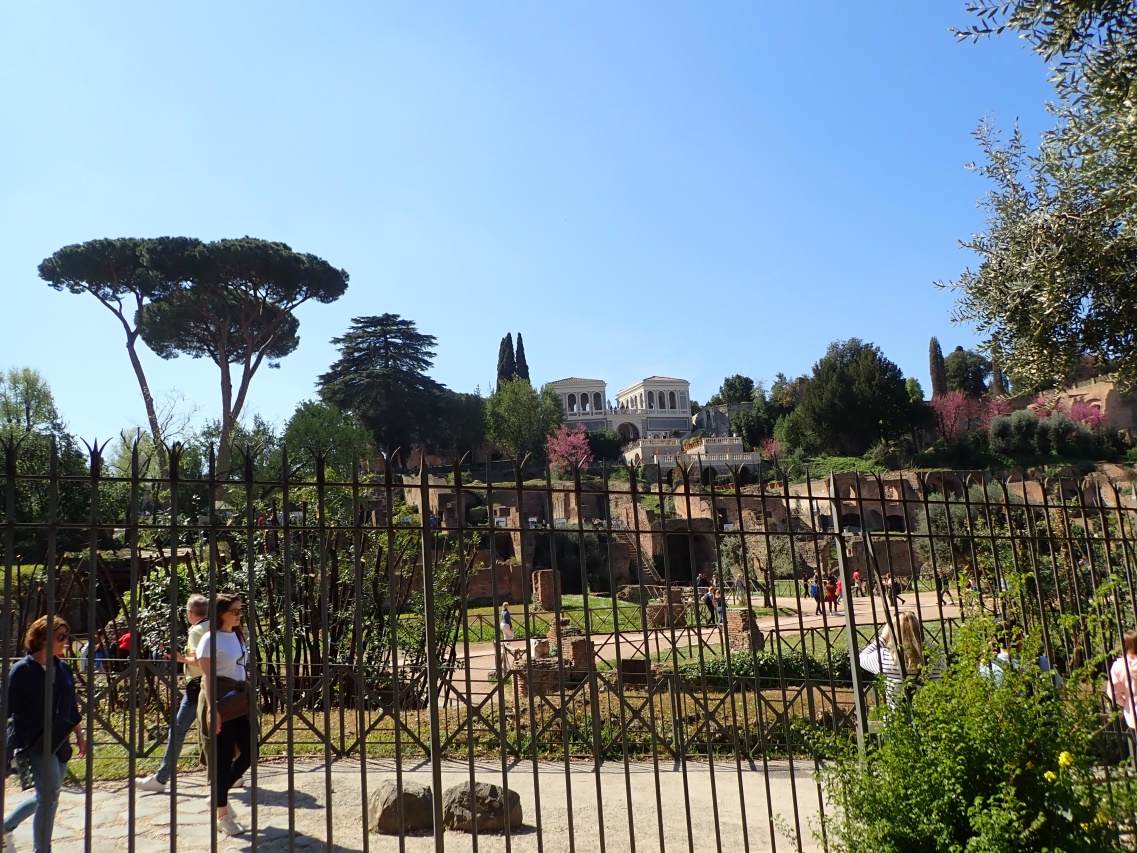 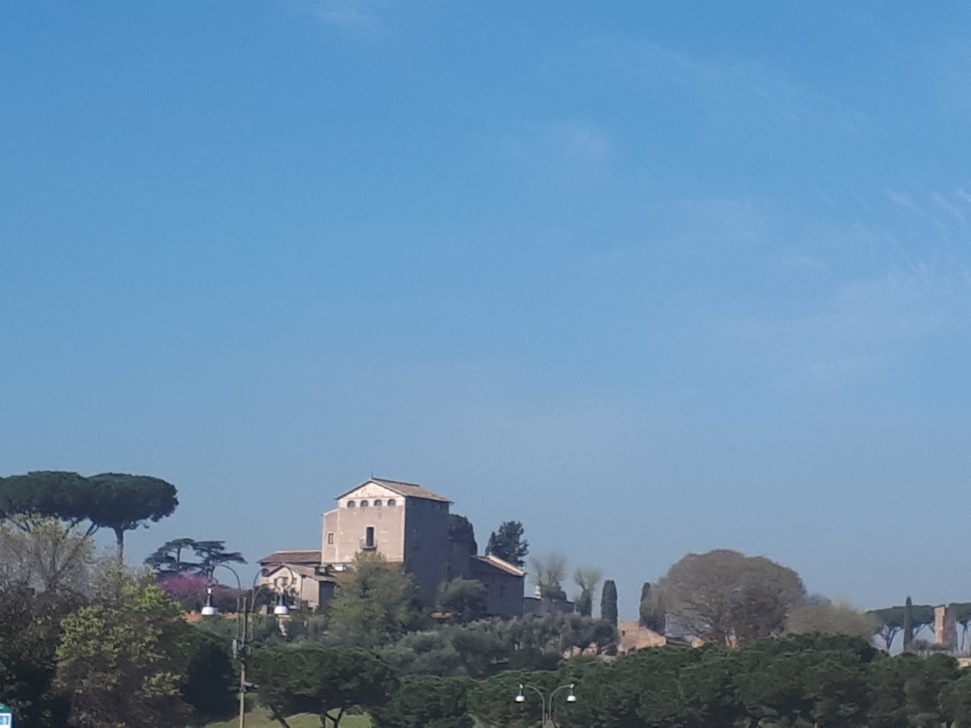 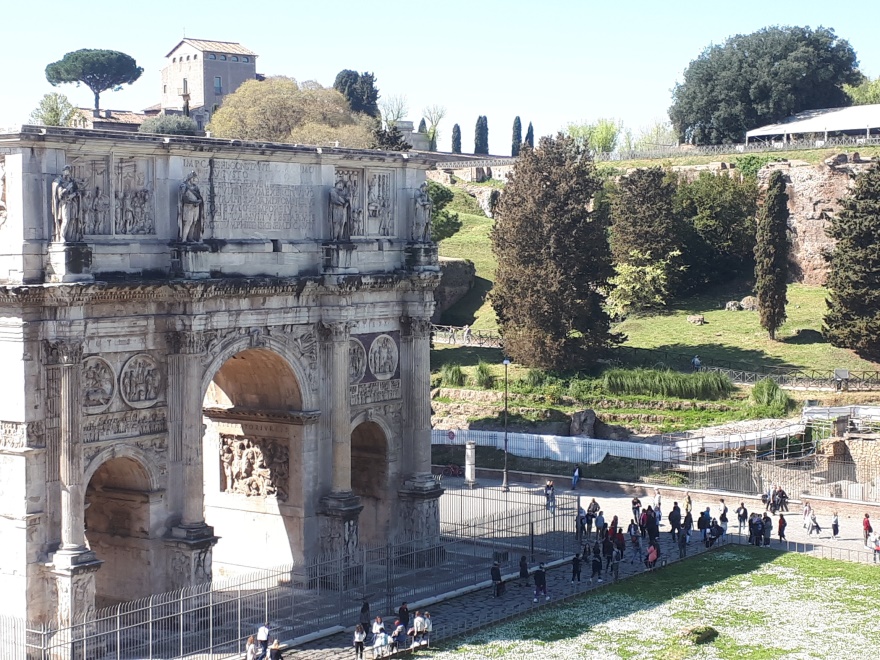 Il faut trouver les renseignements mais Madame Louppe et Monsieur Roussel sont là pour nous aider surtout autour du Forum Romain
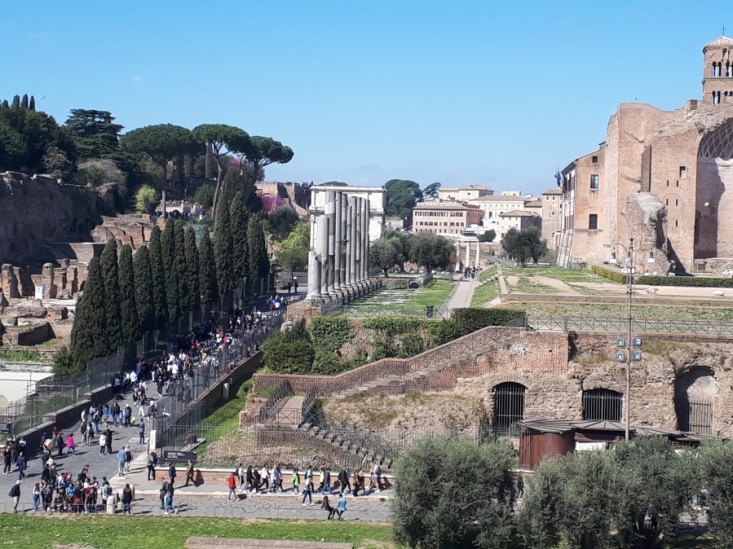 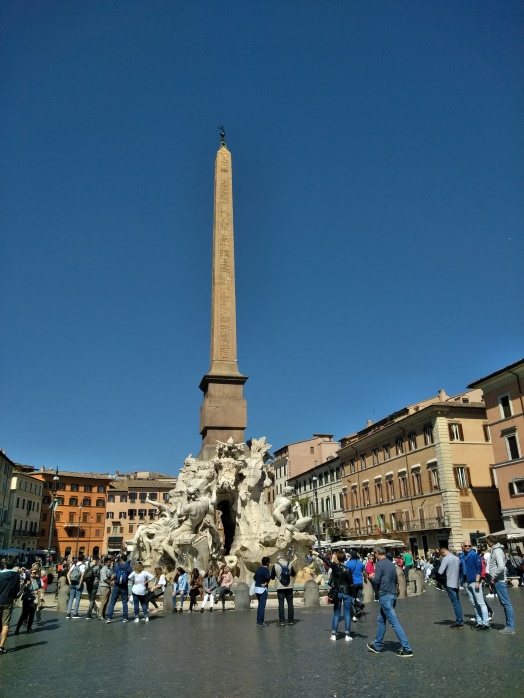 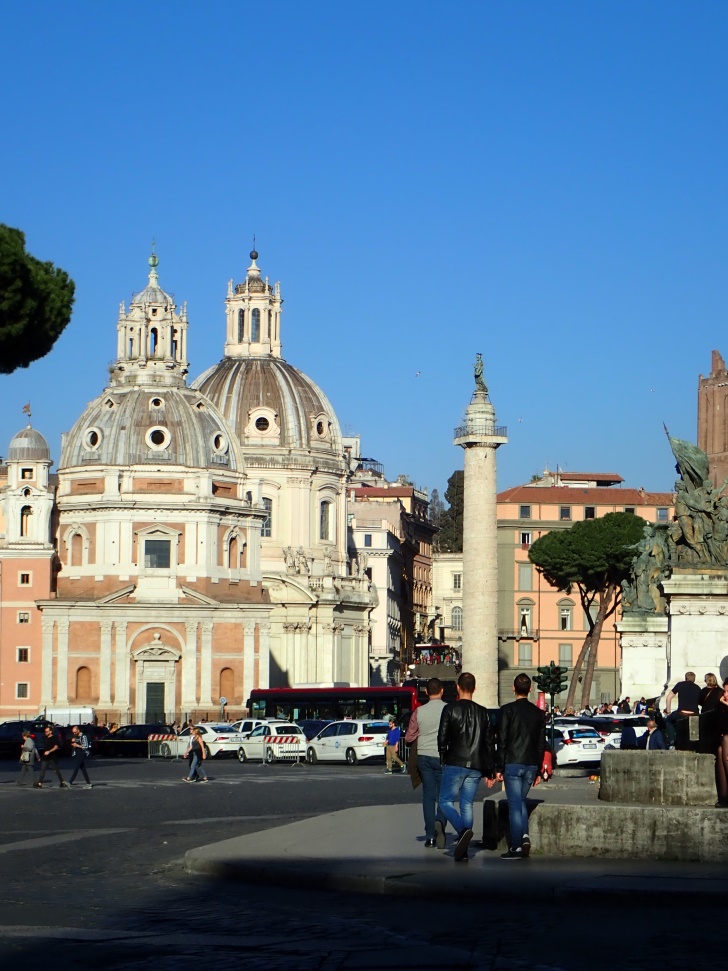 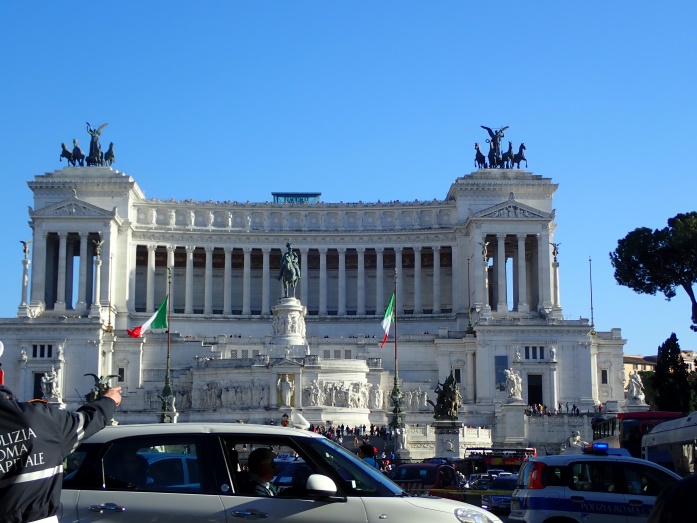 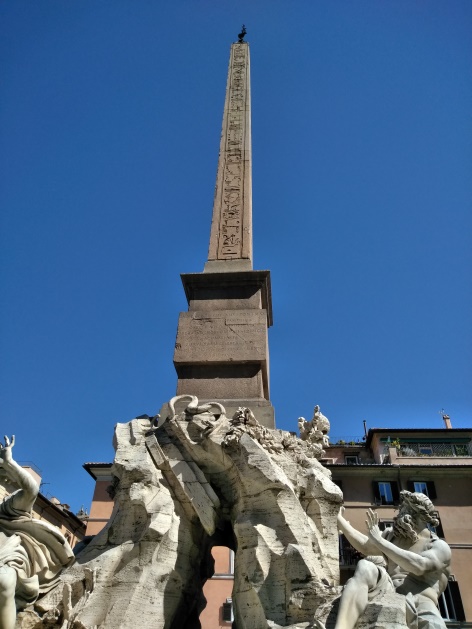 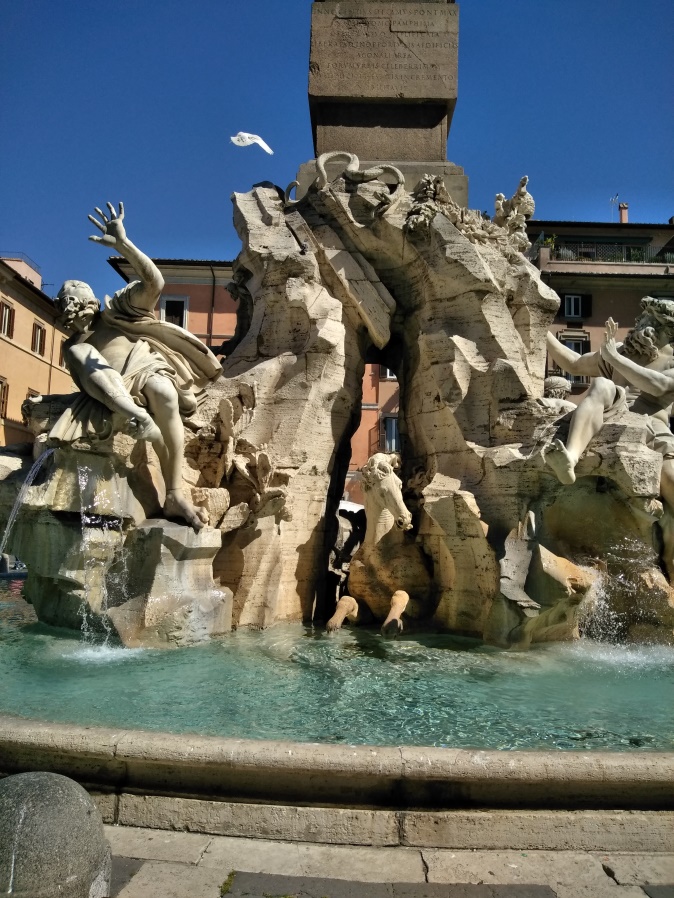 Quelques pas à travers Rome entre Machine à écrire, Piazza Navonna et Château Saint-Ange
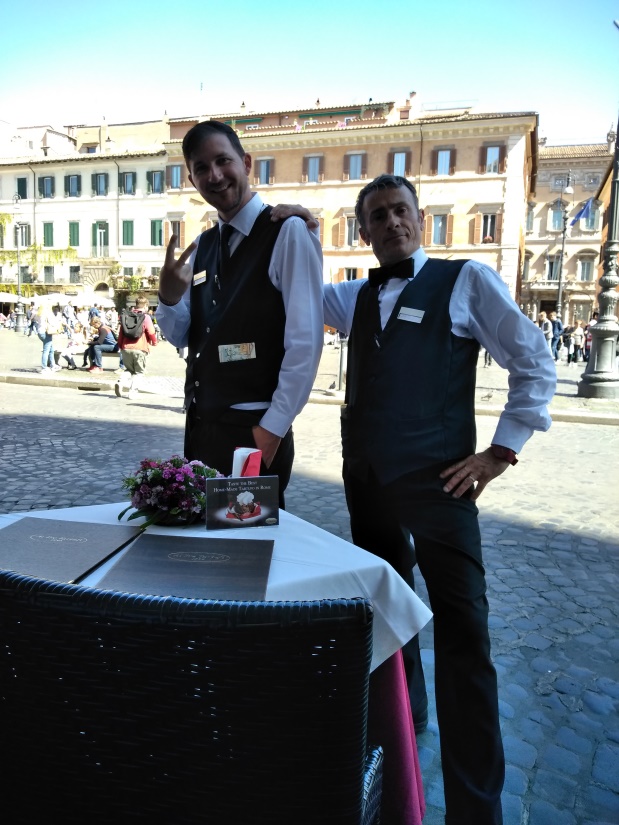 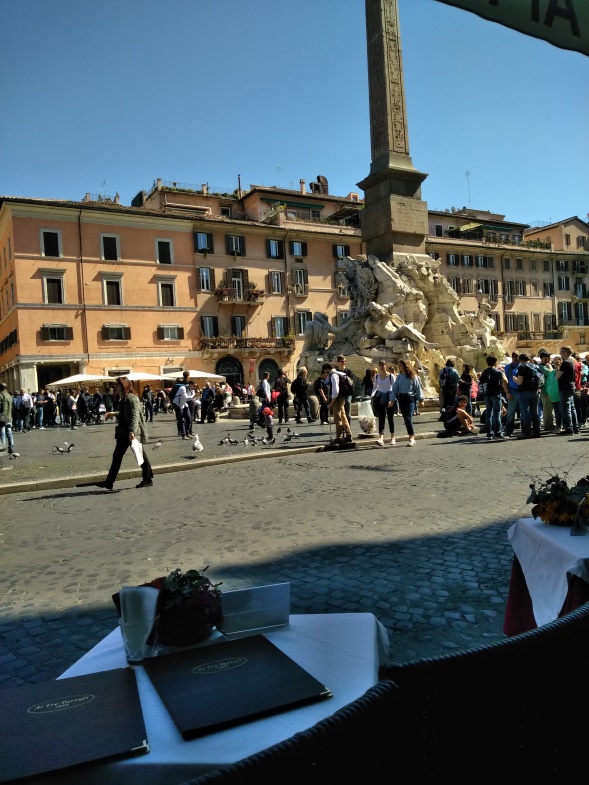 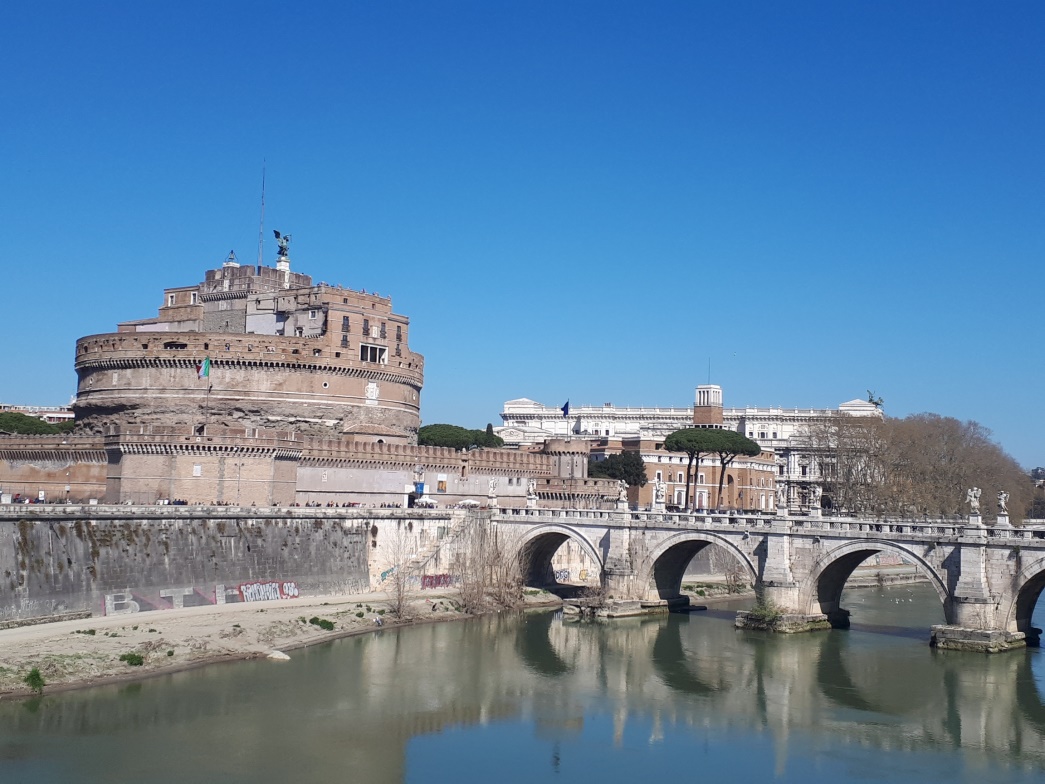 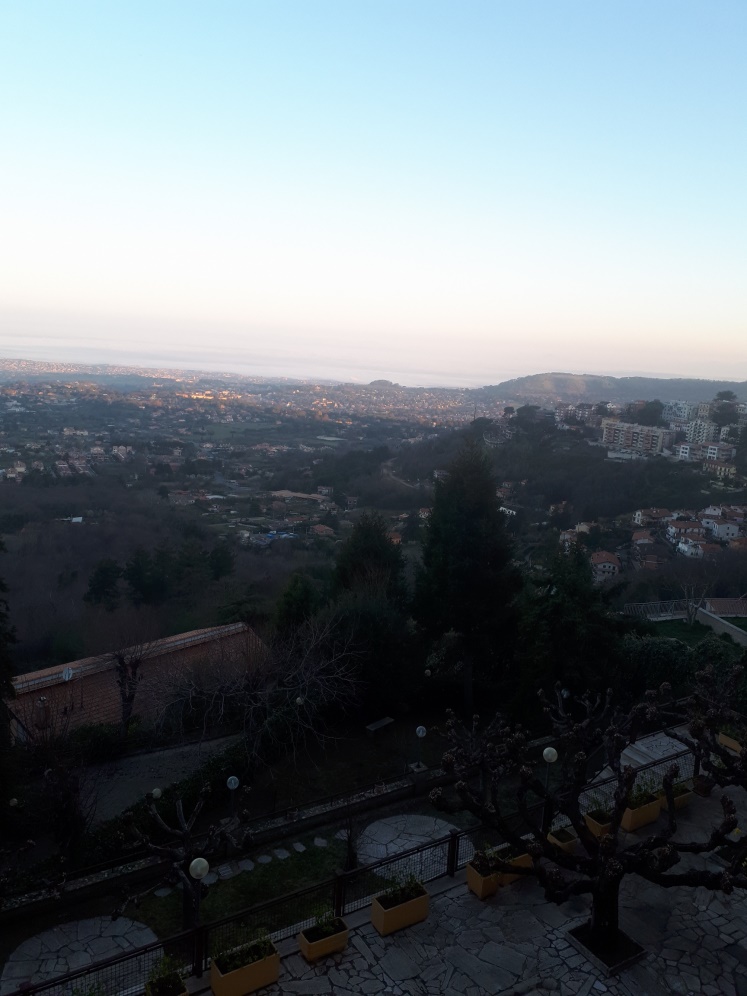 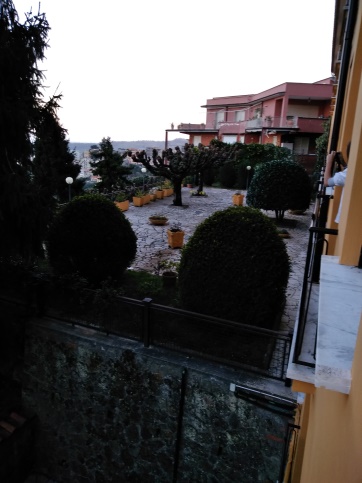 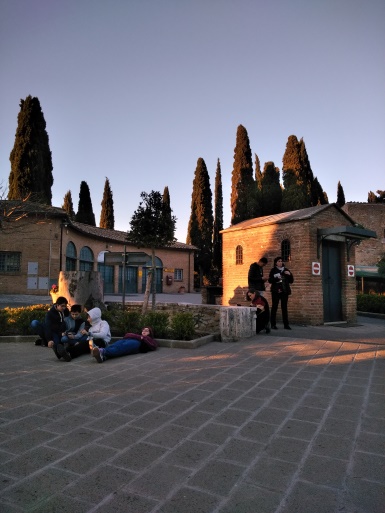 Une bonne nuit à l’hôtel Angeletto : une vue magnifique sur Rome et ses alentours.
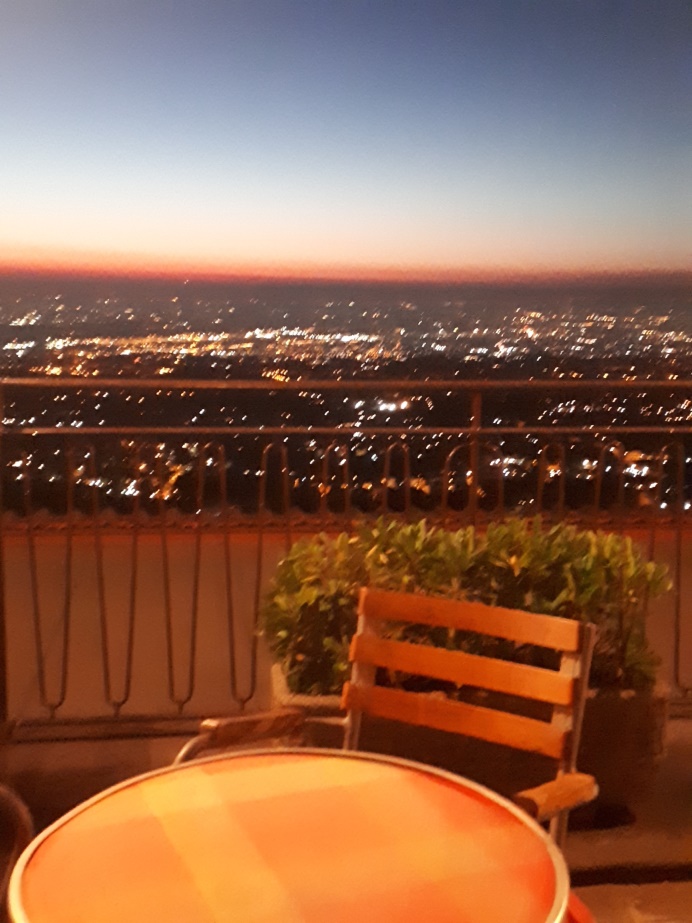 Le soir entre repas et travail de groupe pour raconter la journée d’Ursus sur le site internet du Collège.
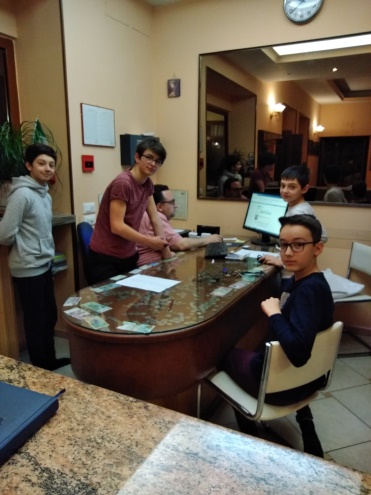 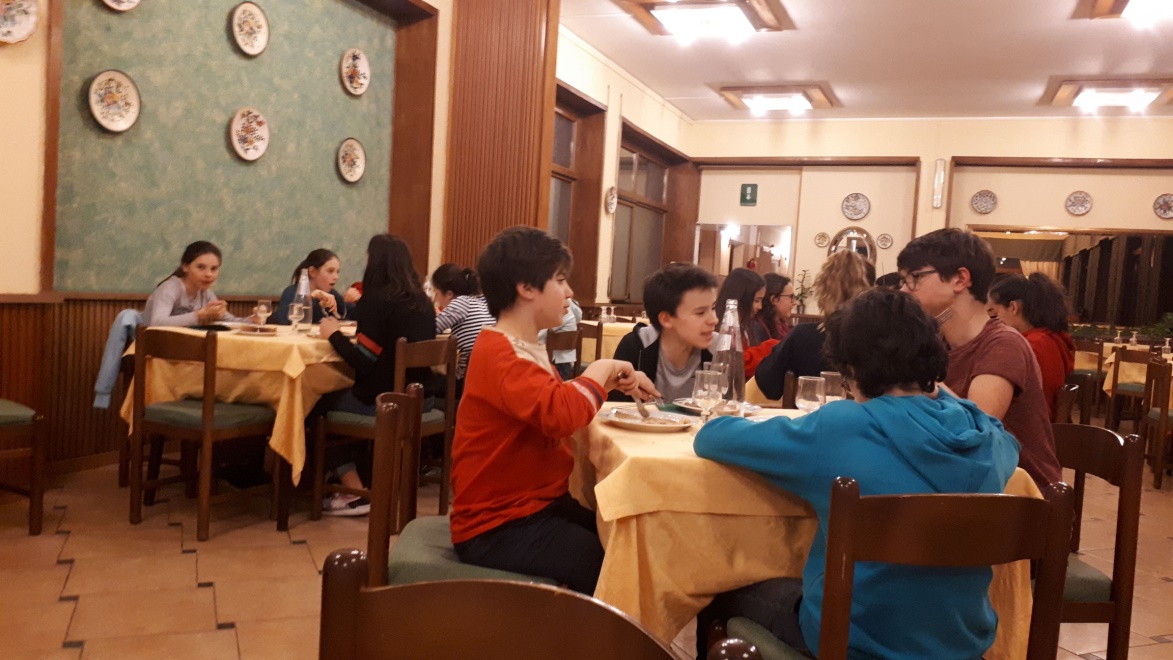 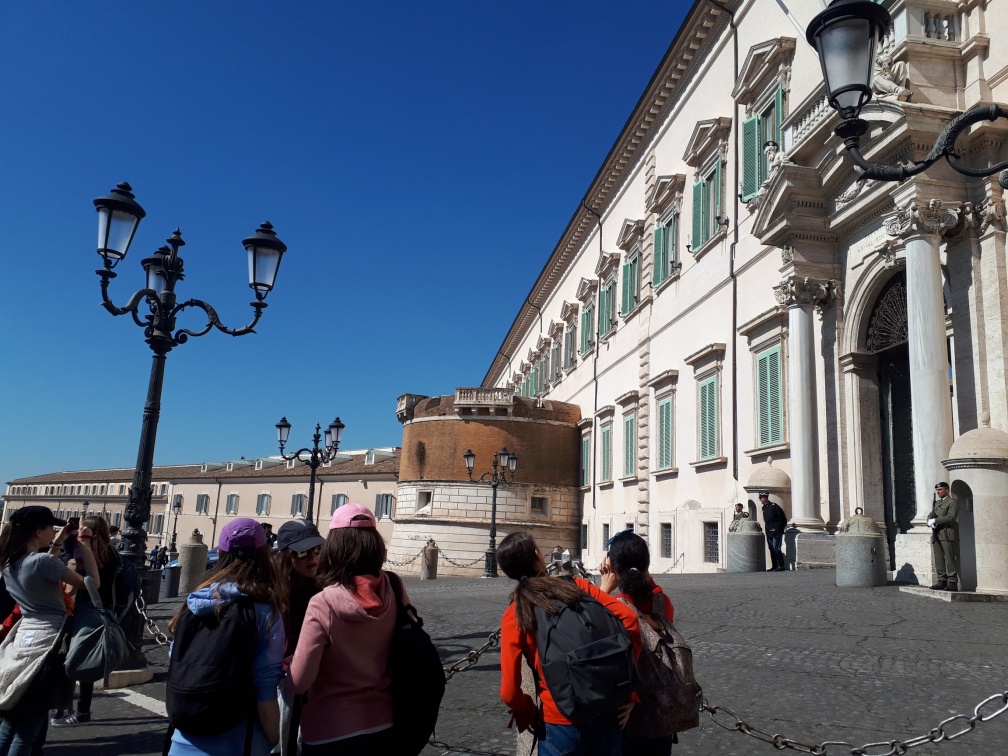 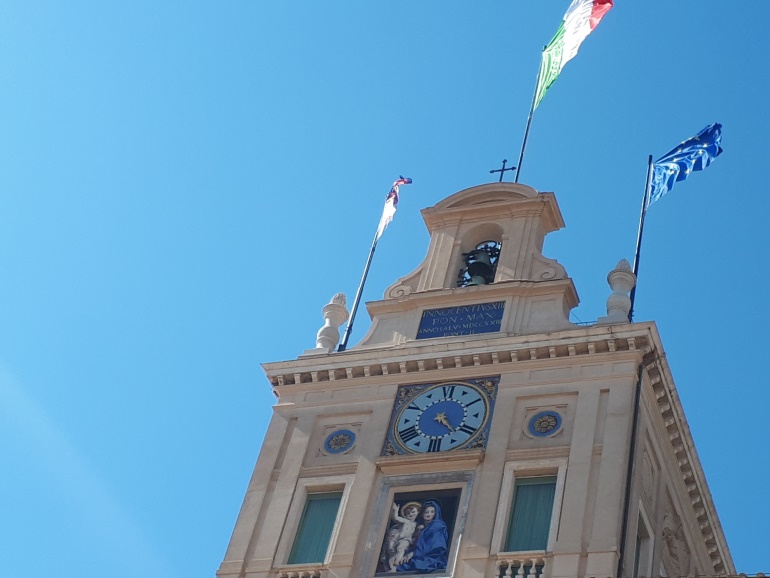 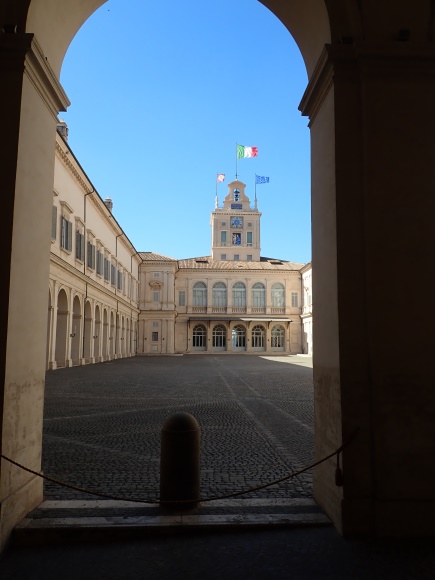 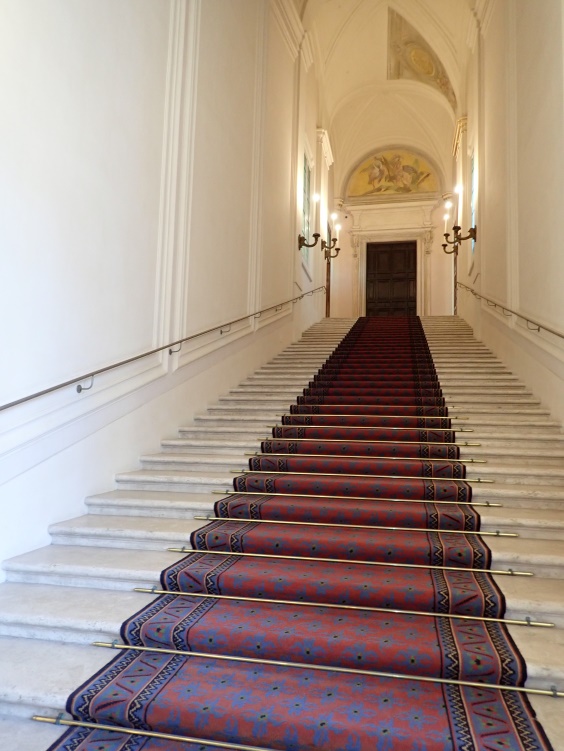 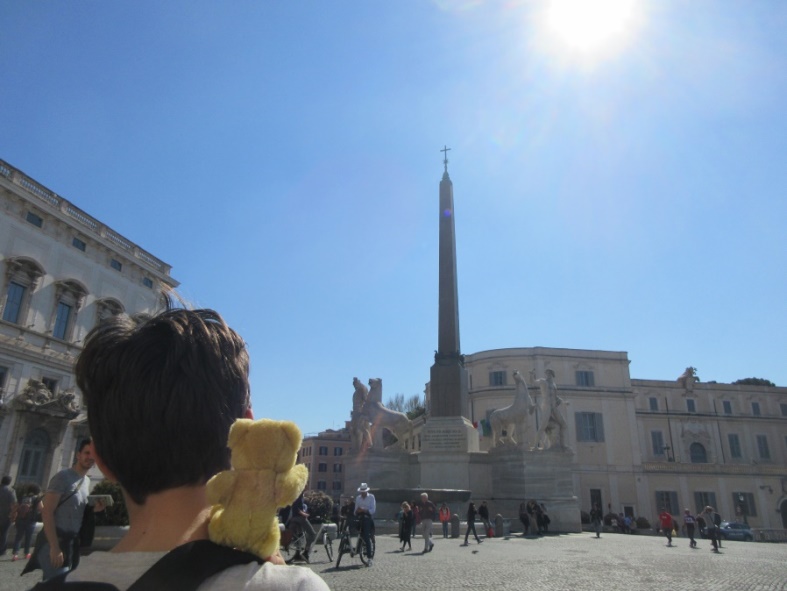 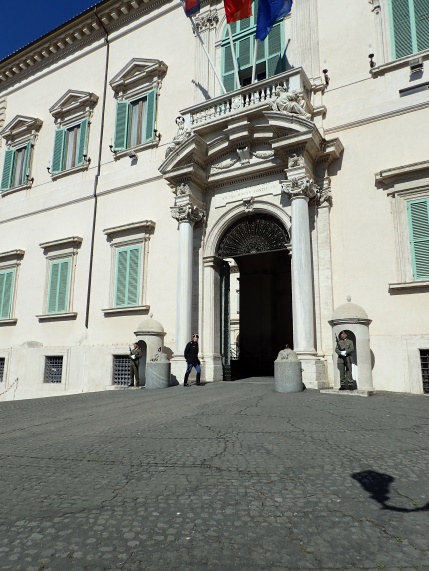 Aujourd’hui c’est le Palais du Quirinal : montons voir s’il est possible de rencontrer le Président italien ?
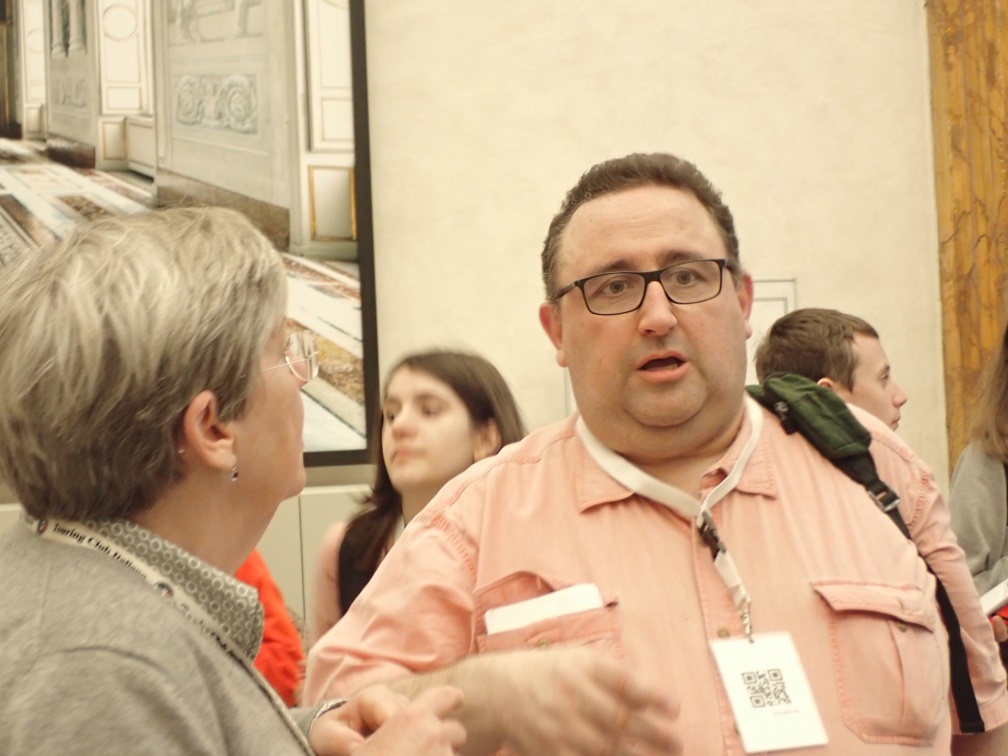 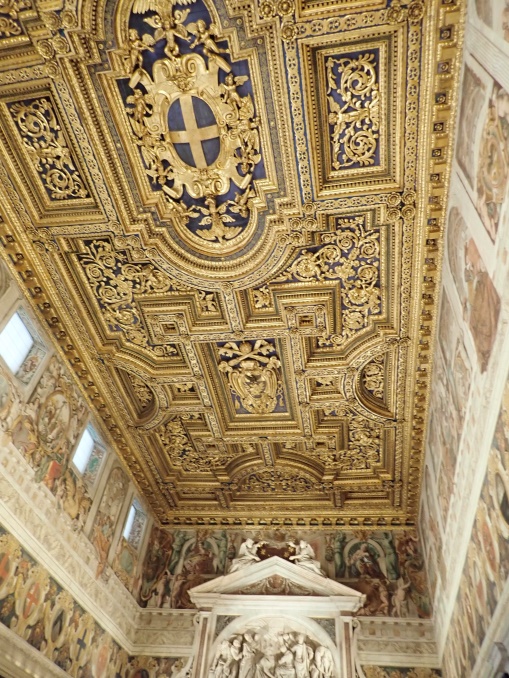 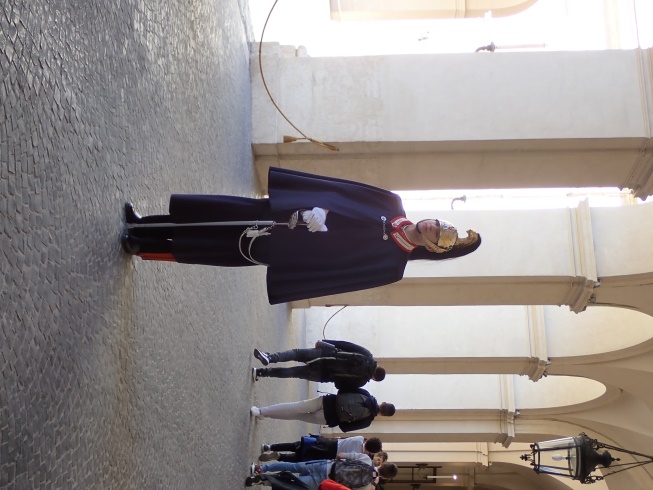 Mais avant de voir le Président, il faut découvrir ce palais et Monsieur Roussel va pouvoir se lancer dans de grandes envolées lyriques ! !
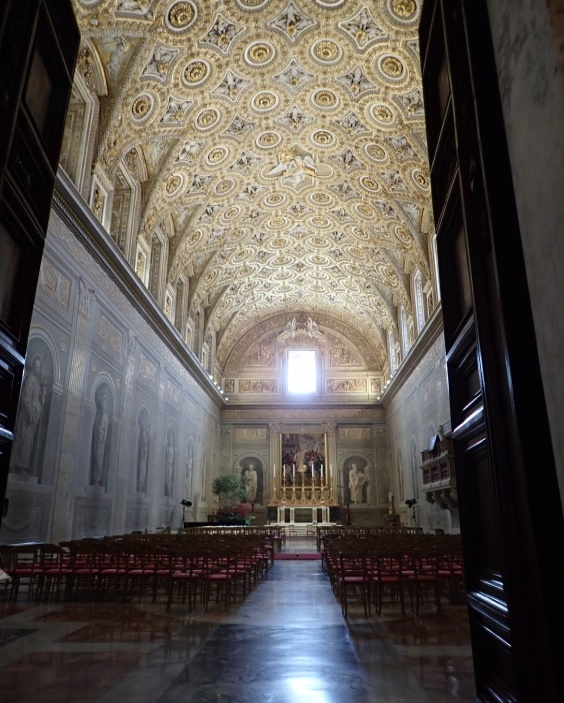 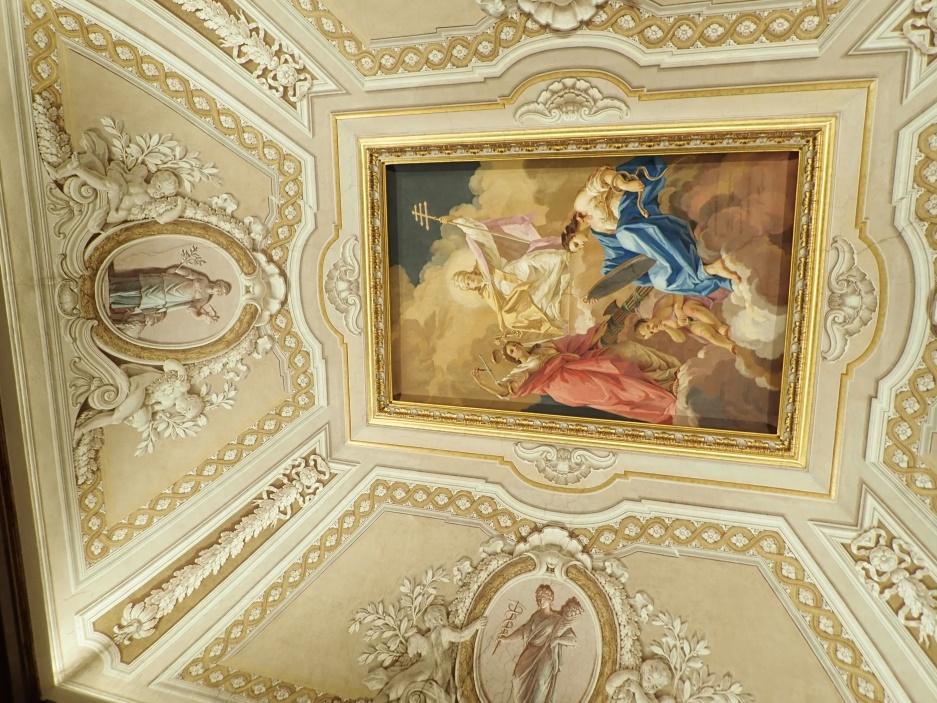 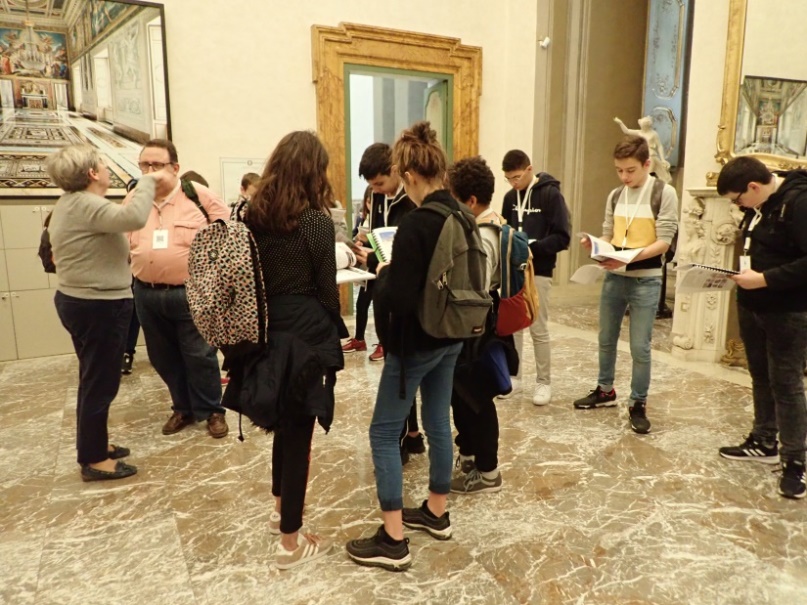 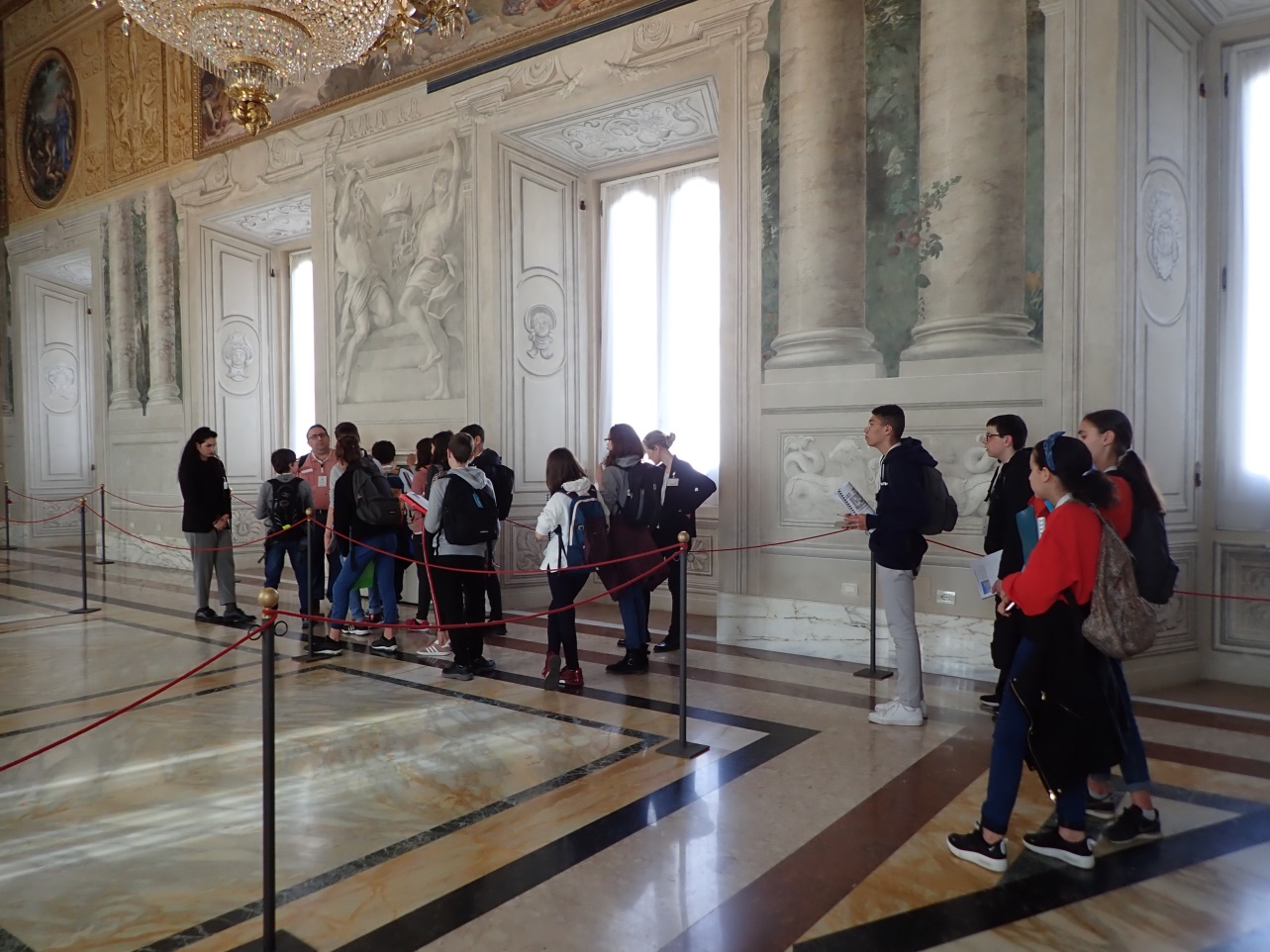 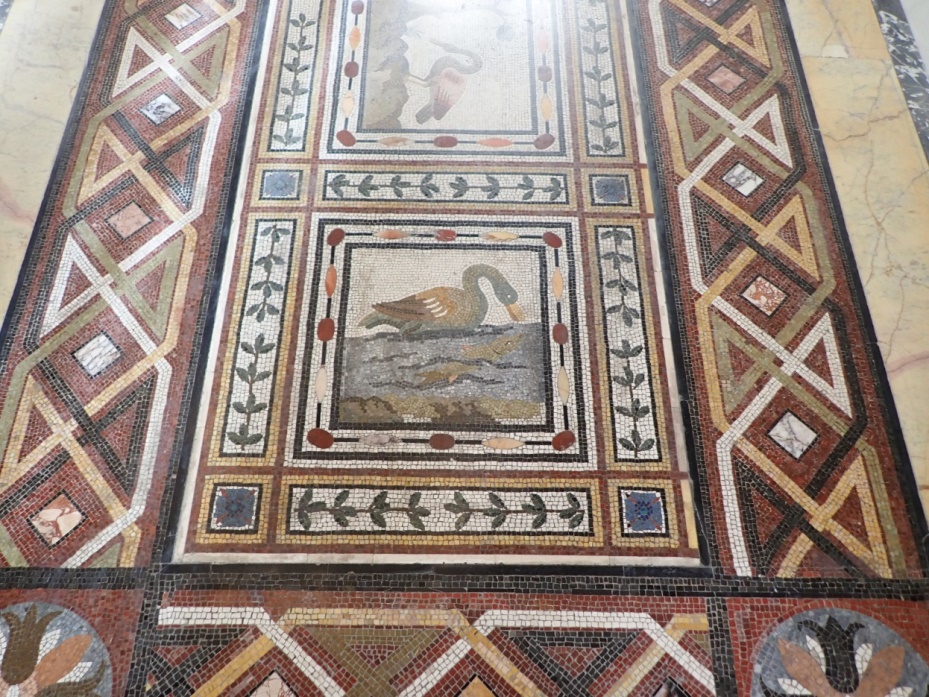 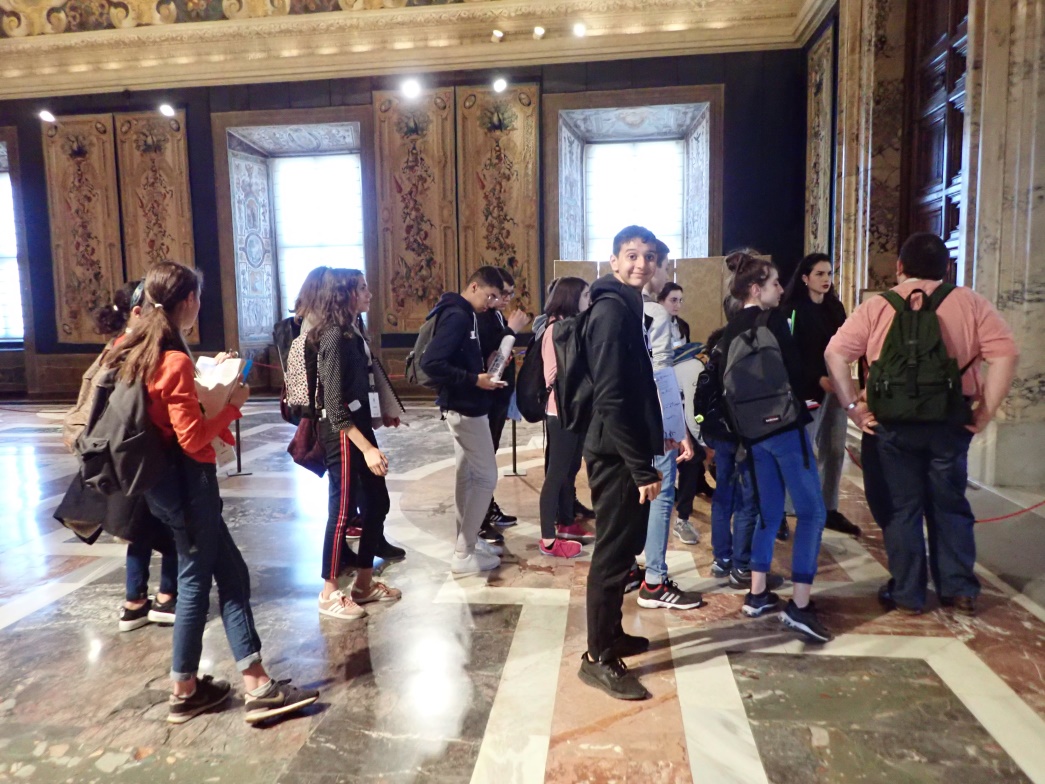 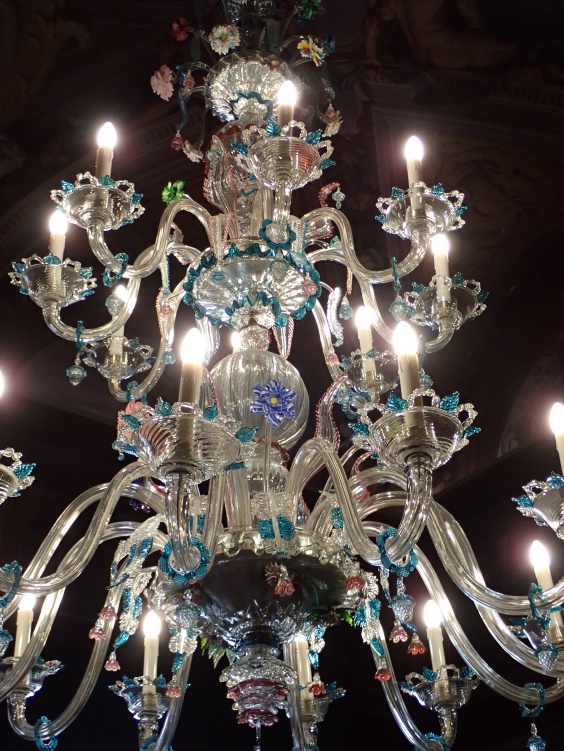 Najib apprécie les différentes salles et ne peut s’empêcher de briller devant l’objectif
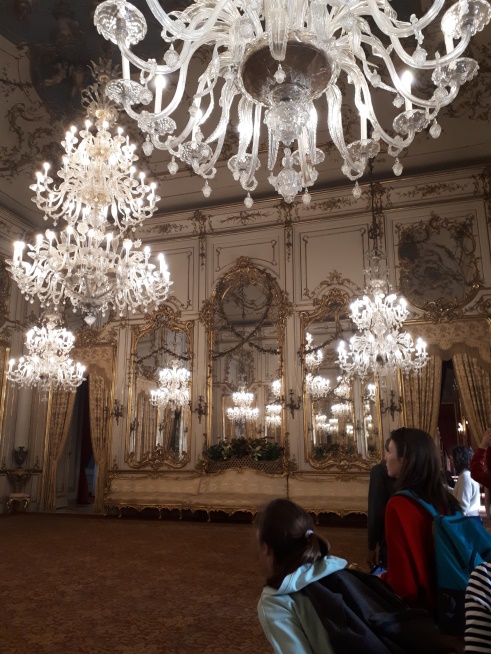 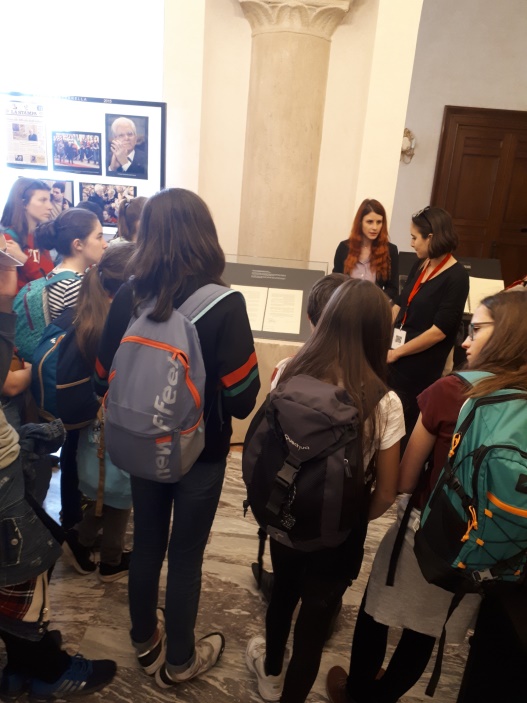 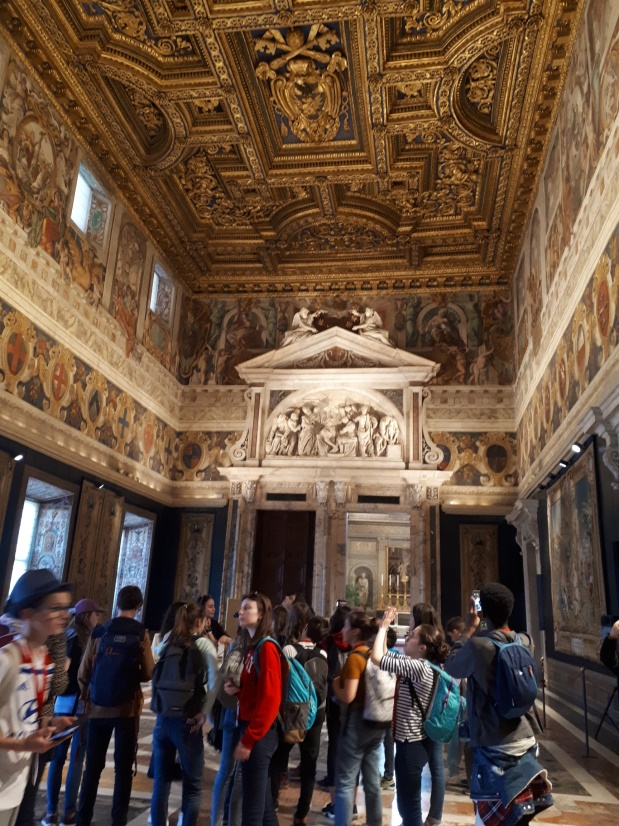 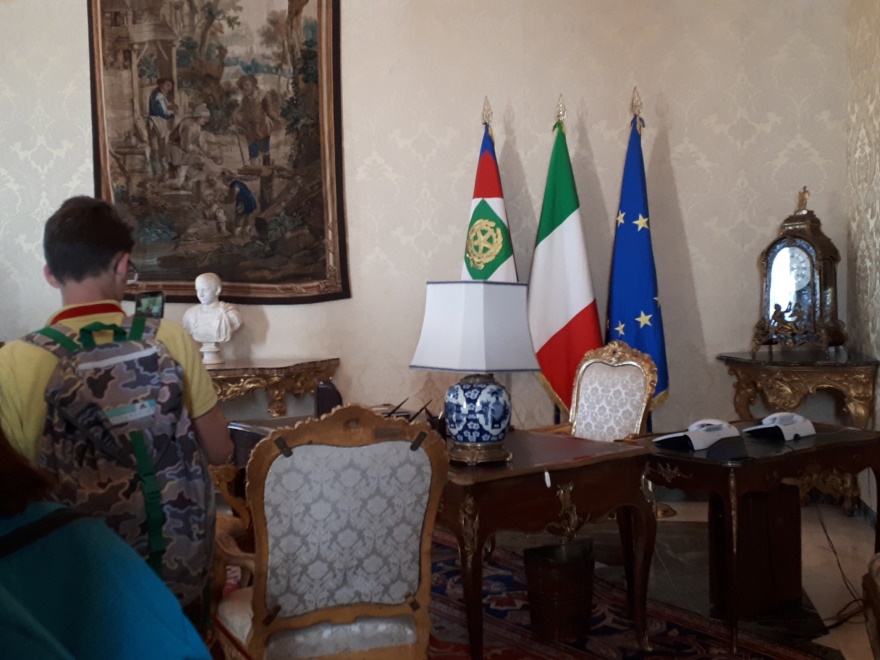 Enfin, nous entrons dans le bureau du Président de la République et nous pouvons le rencontrer mais il y a tromperie !
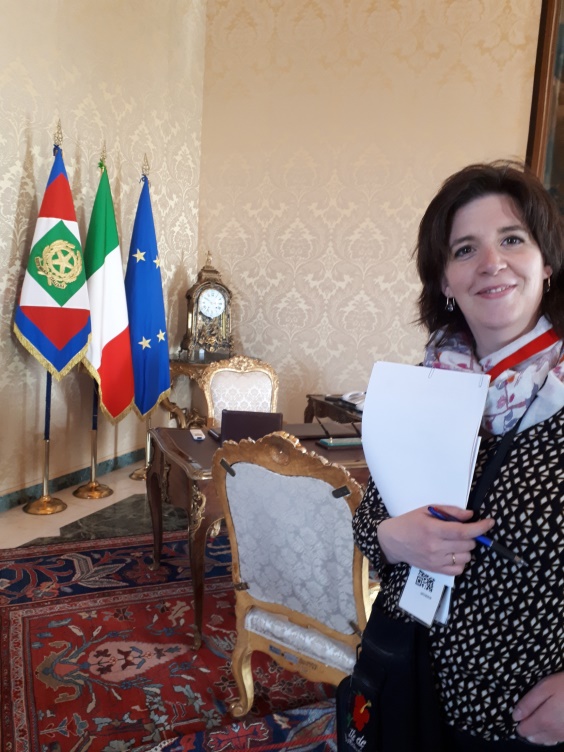 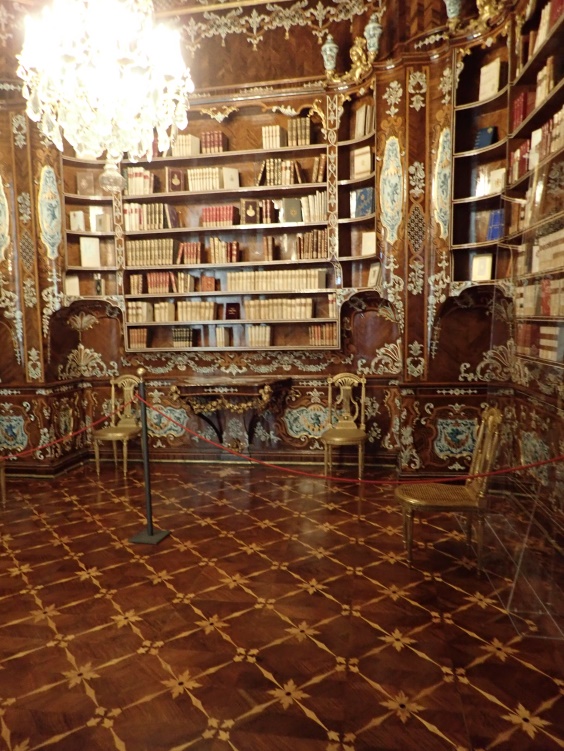 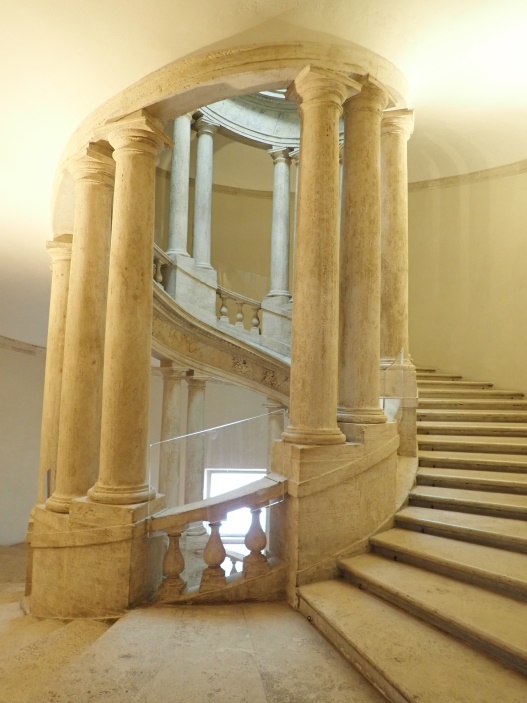 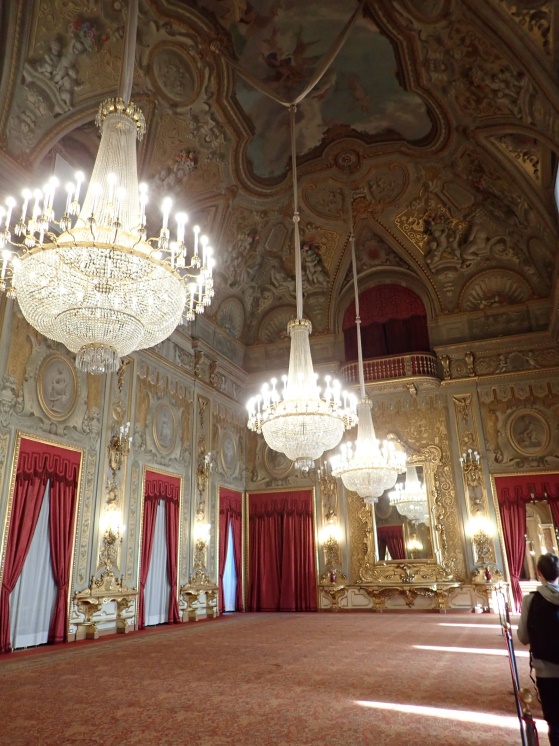 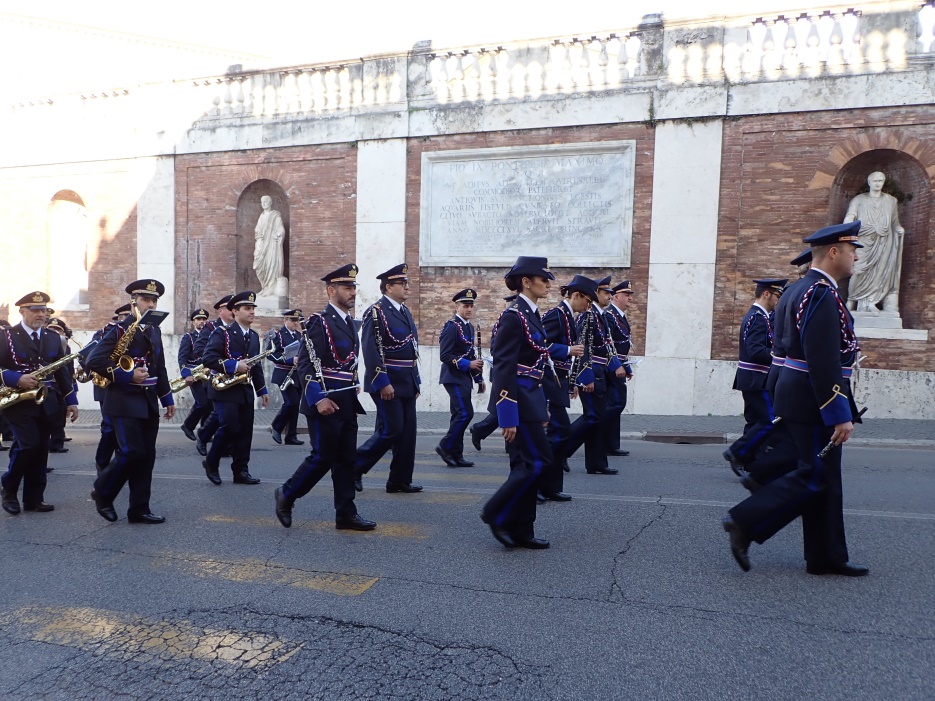 Quelle bibliothèque : les élèves rêvent de pouvoir lire autant de livres, mais nous devons quitter le palais en fanfare.
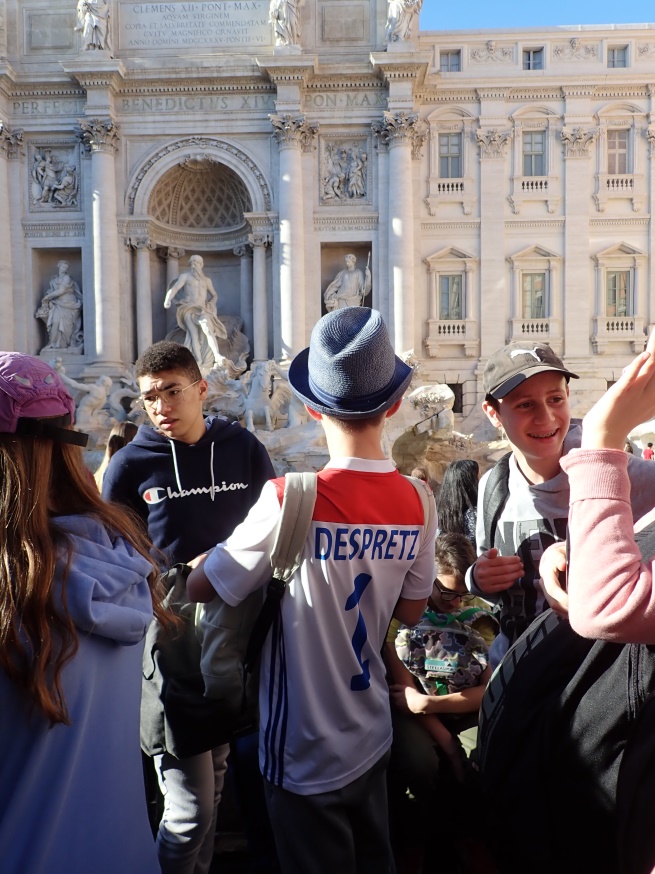 Kinan, Enzo, Kaisse et Abel  se demandent s’il faut écouter les explications de Monsieur Roussel ou se jeter dans la fontaine de Trévi.
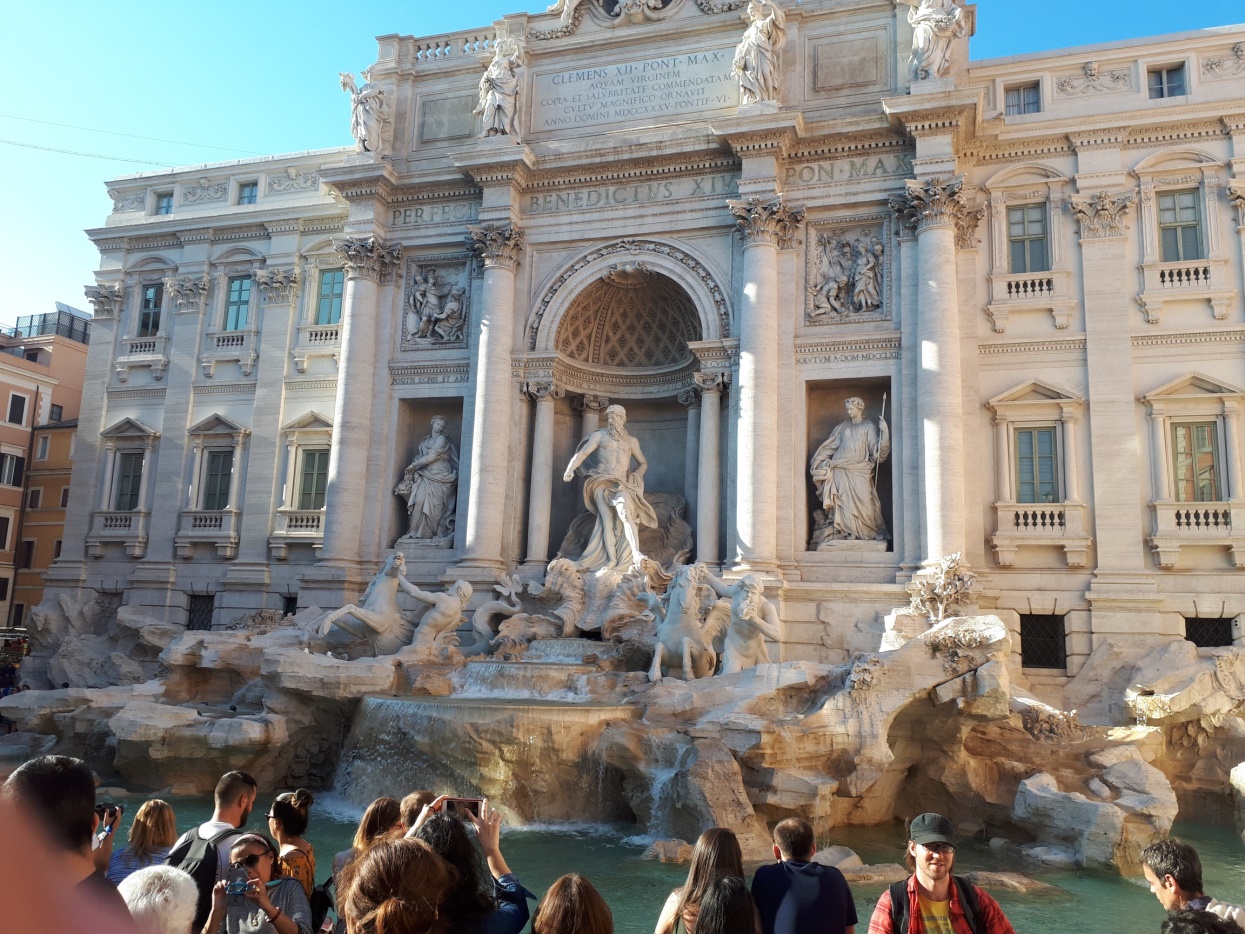 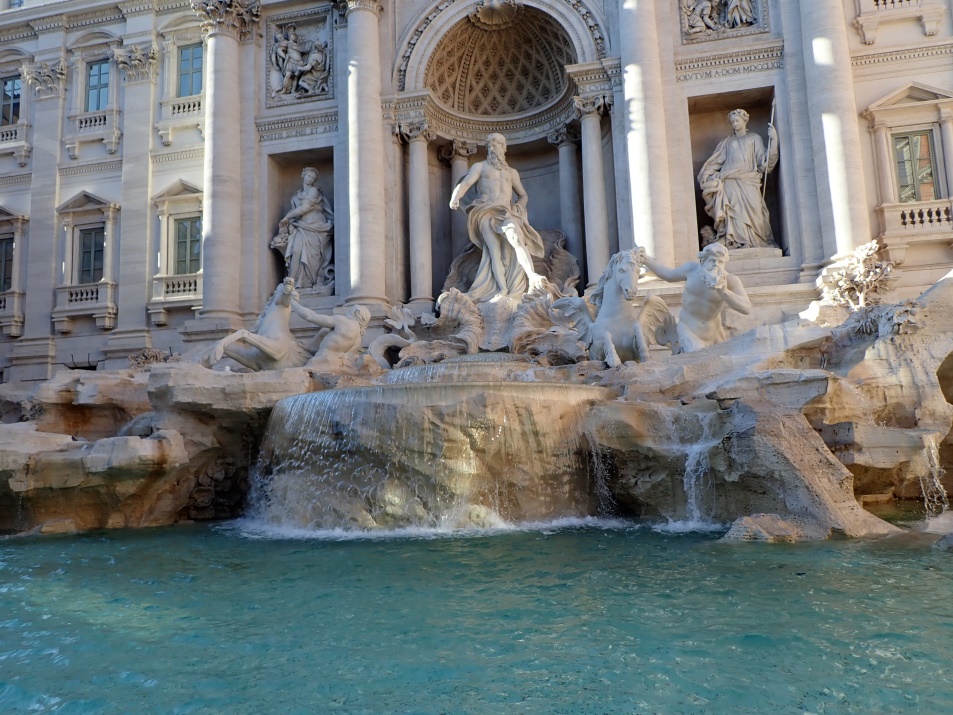 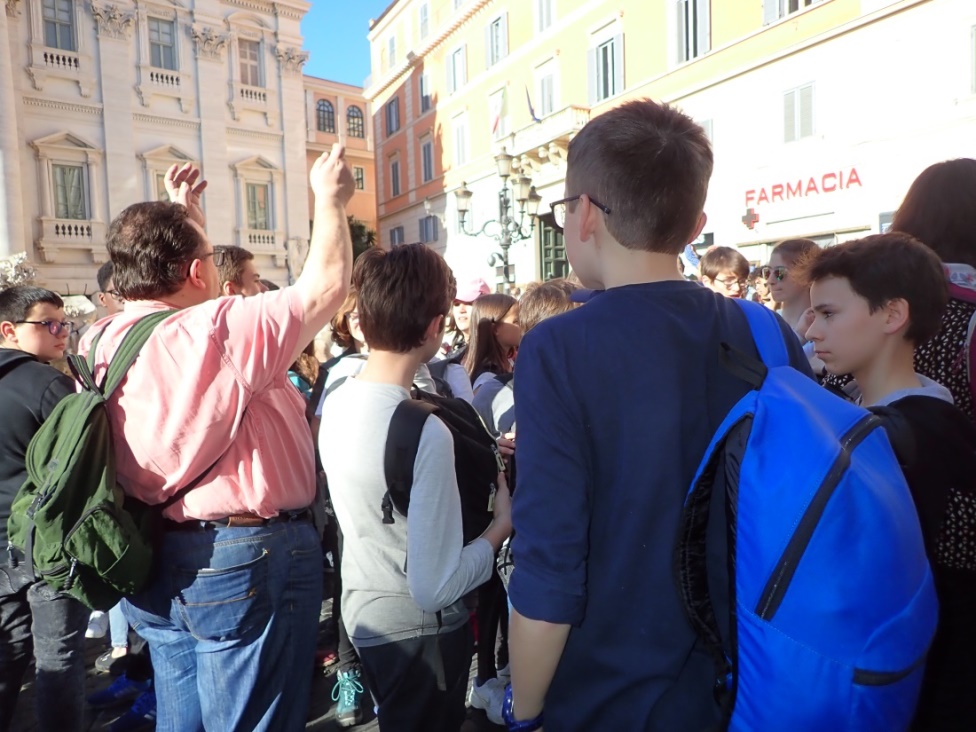 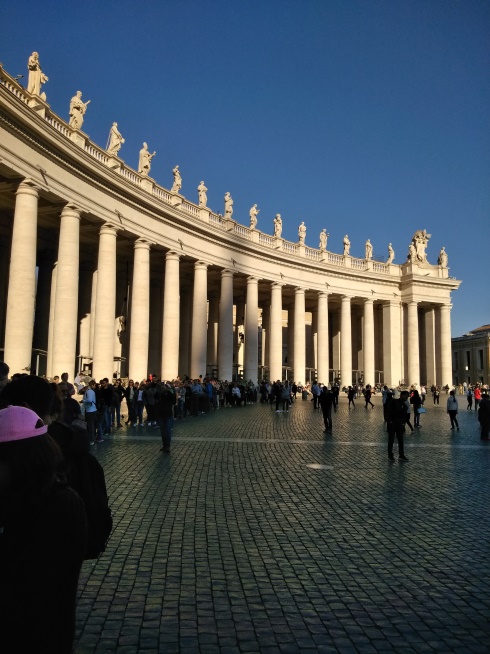 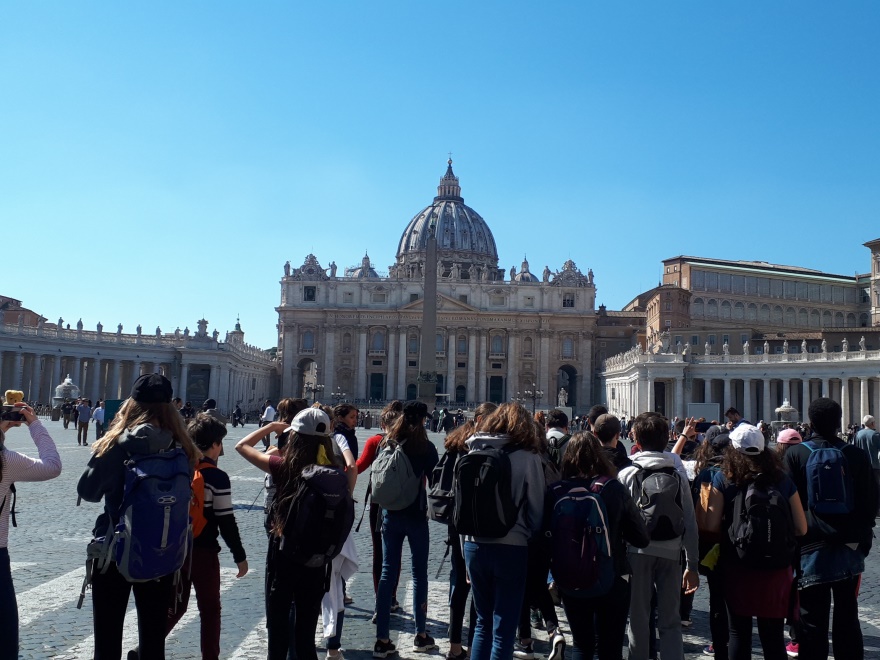 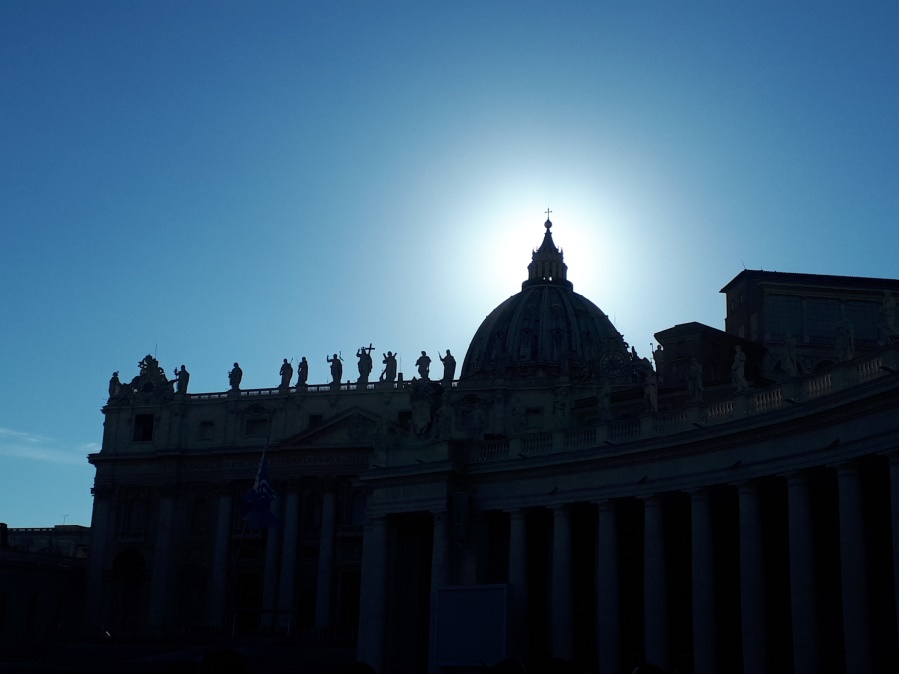 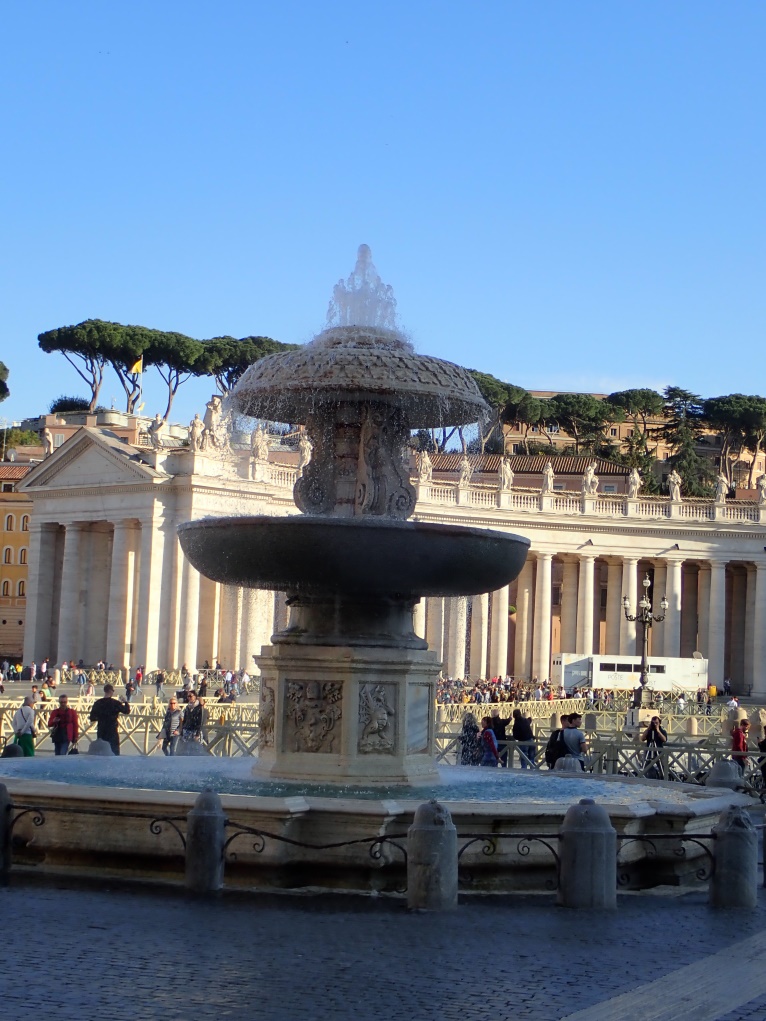 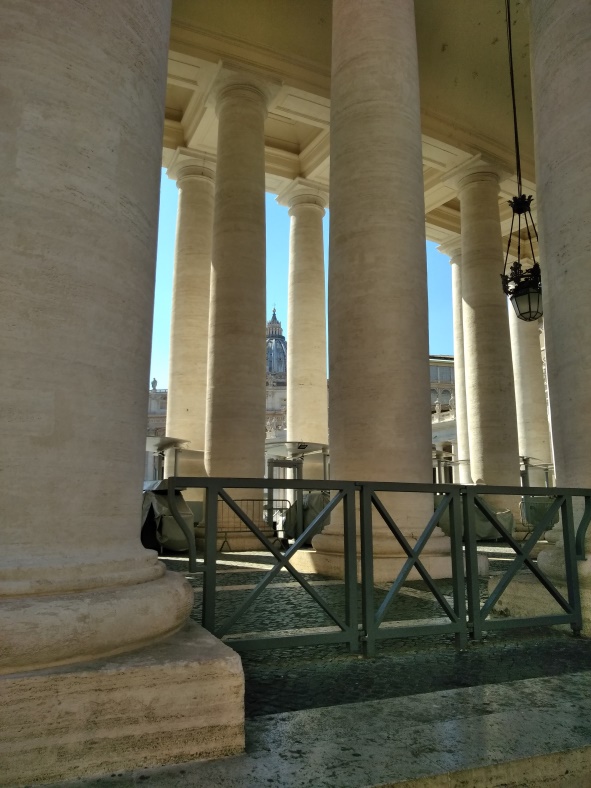 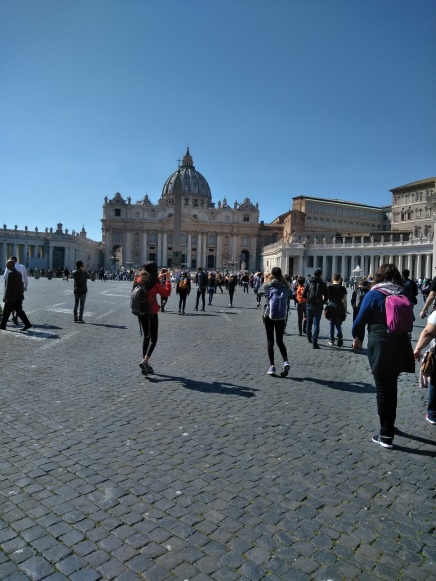 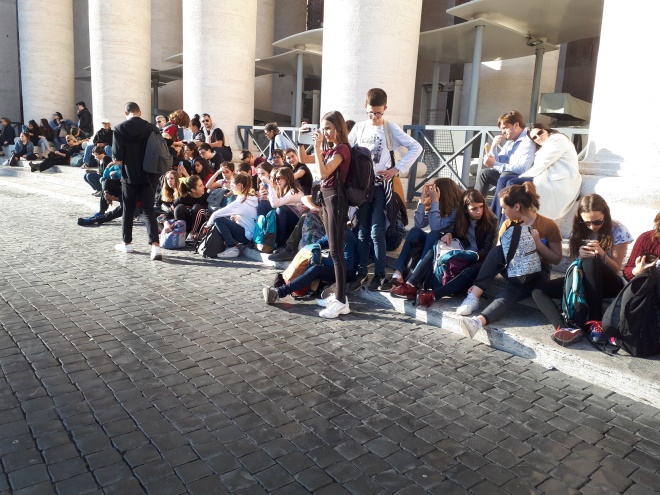 La grandeur de la place Saint Pierre et 
des élèves fourbus après tant de marche.
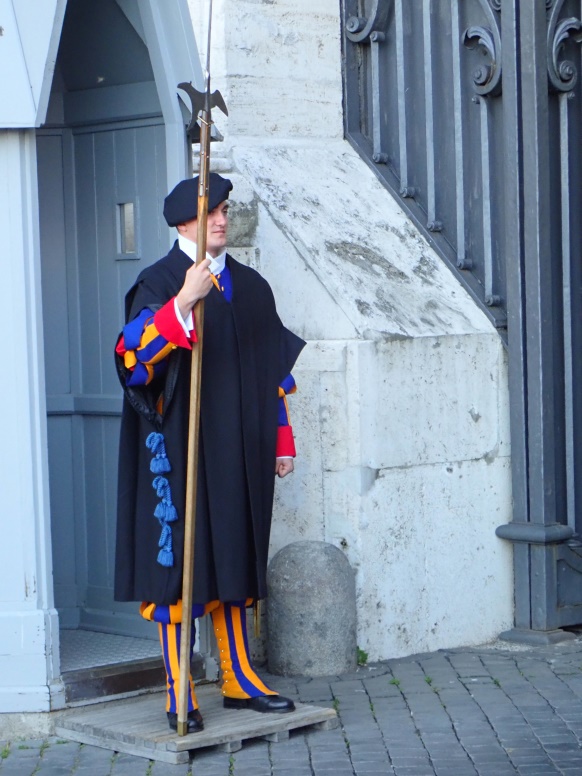 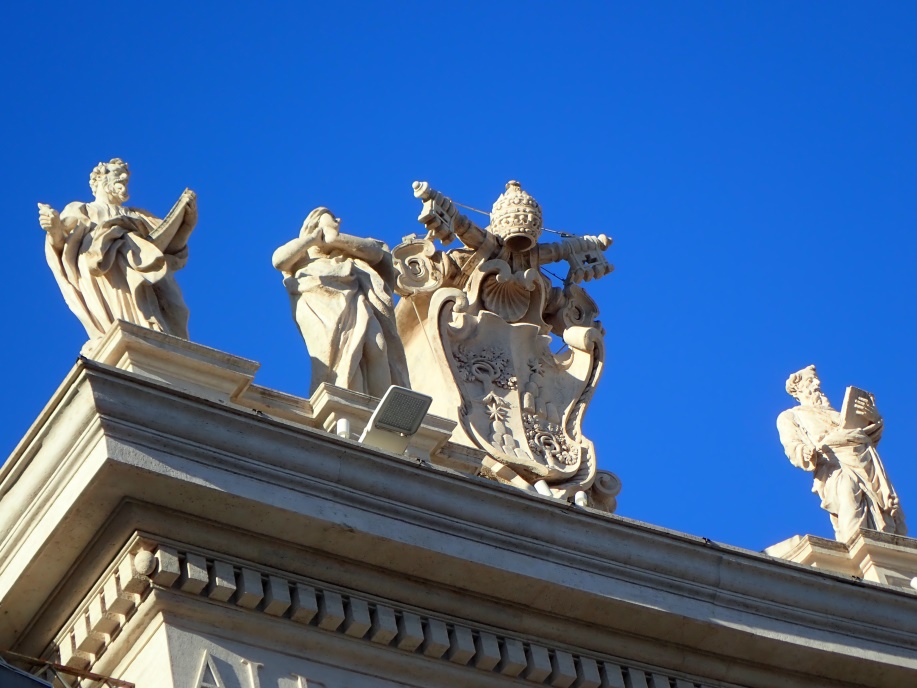 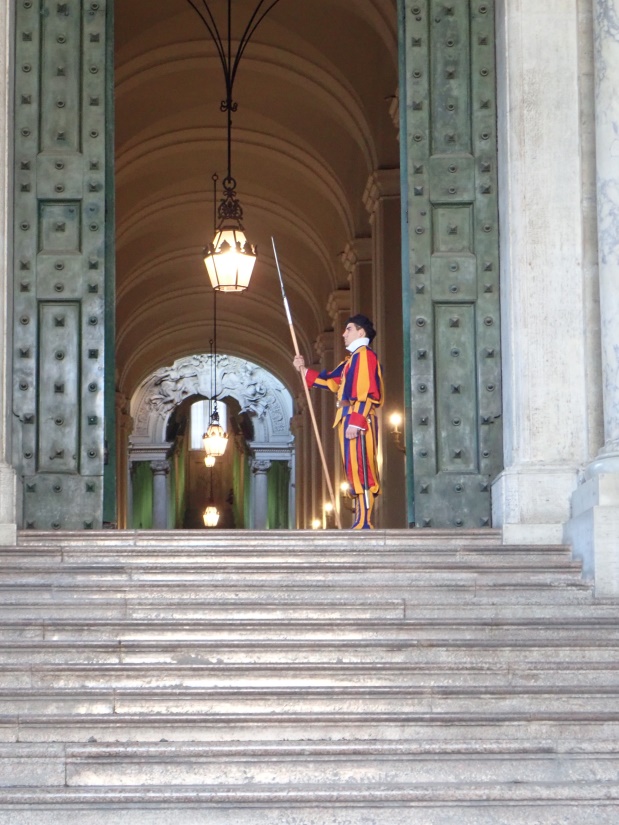 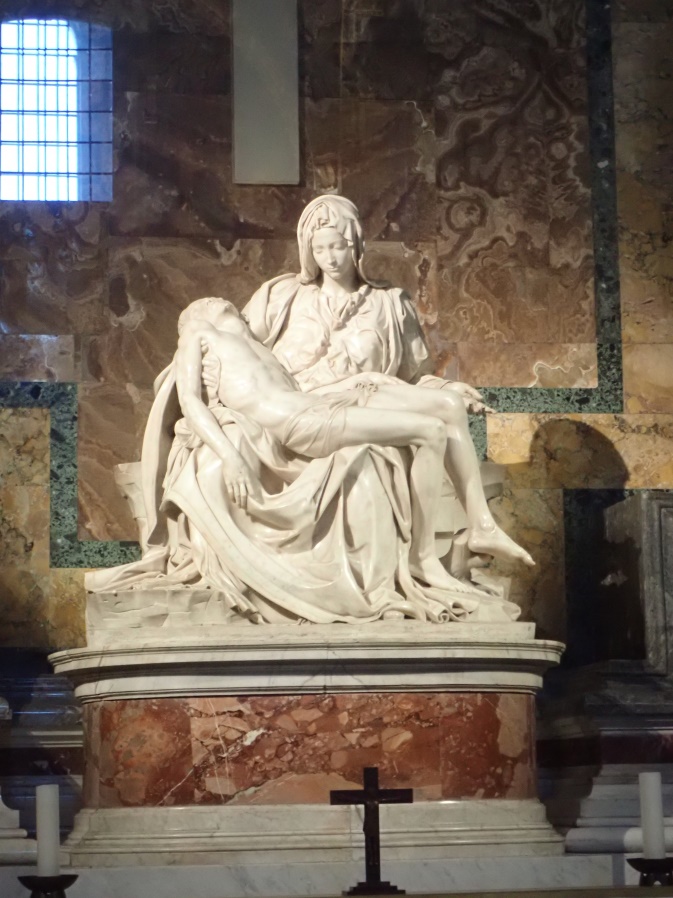 Accompagnés d’un ange, nous rentrons dans Saint Pierre de Rome.
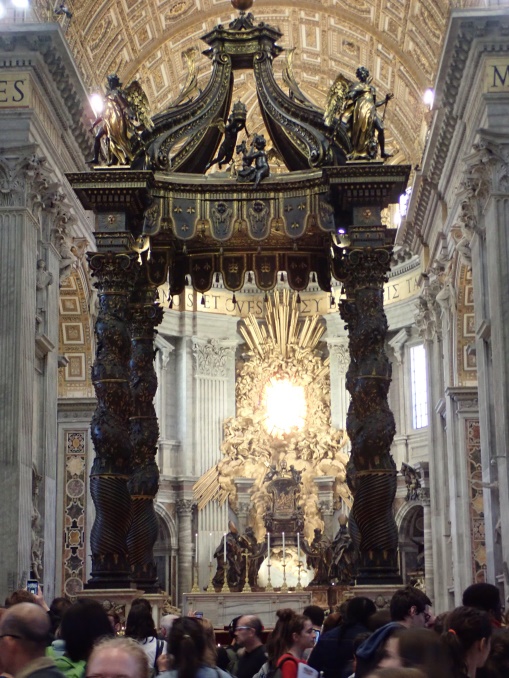 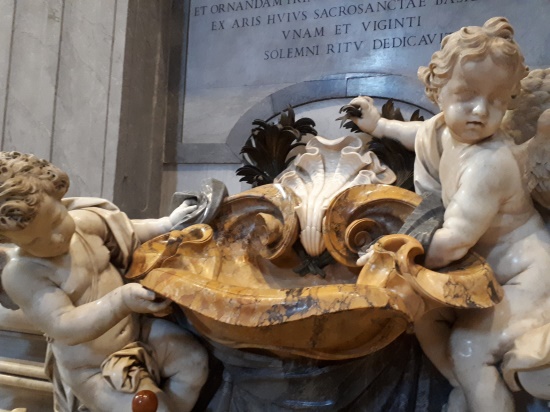 Nous arrivons  aux musées du Vatican mais Kaisse et Najib ainsi qu’Ursus se demandent ce que cherchent  Madame Louppe et Monsieur Roussel .
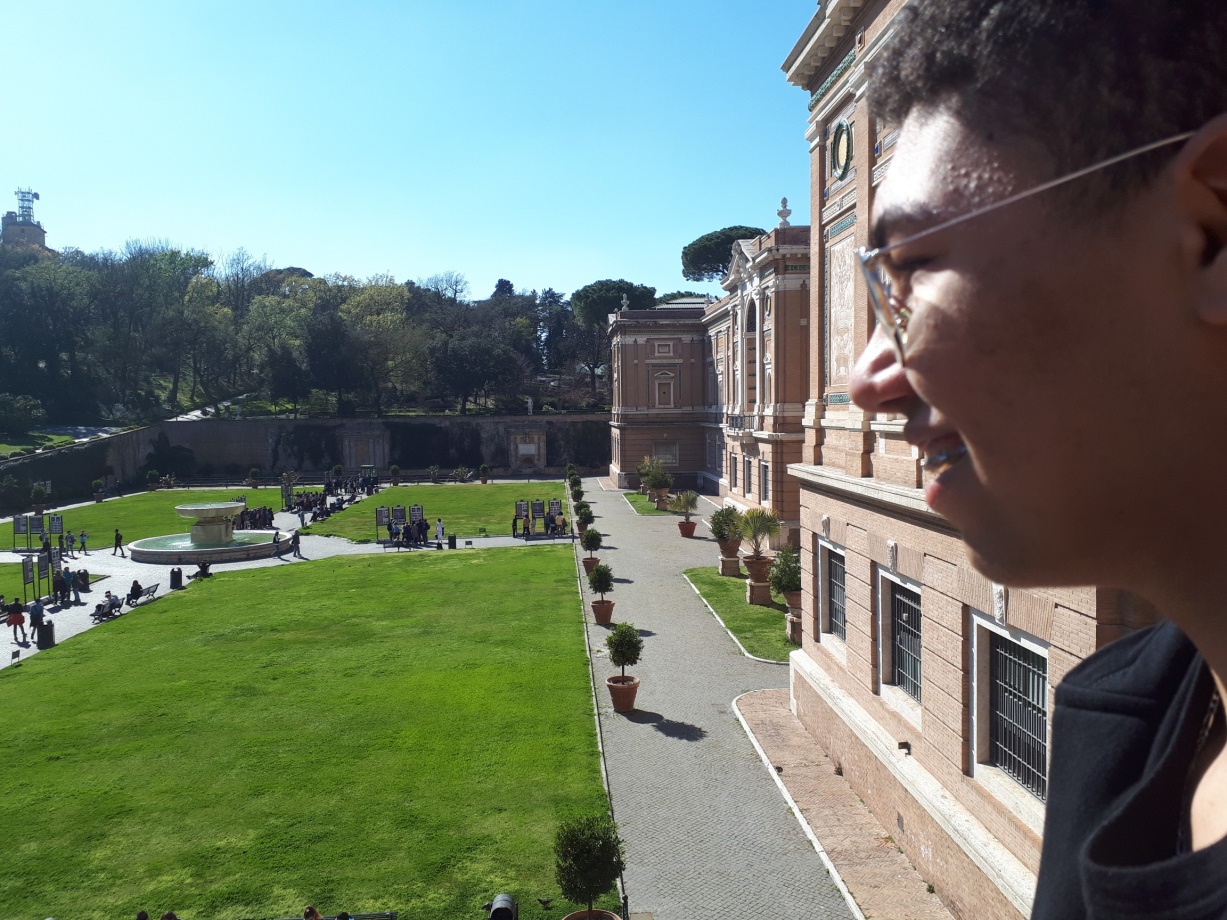 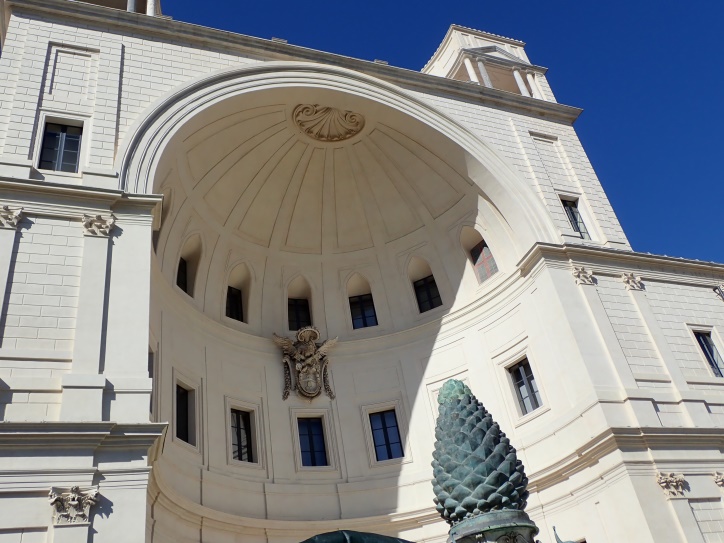 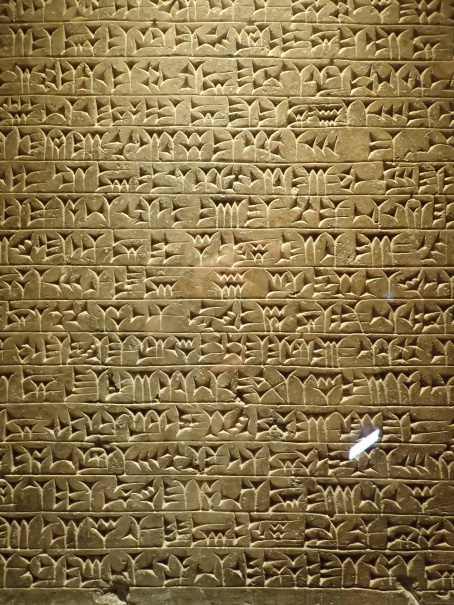 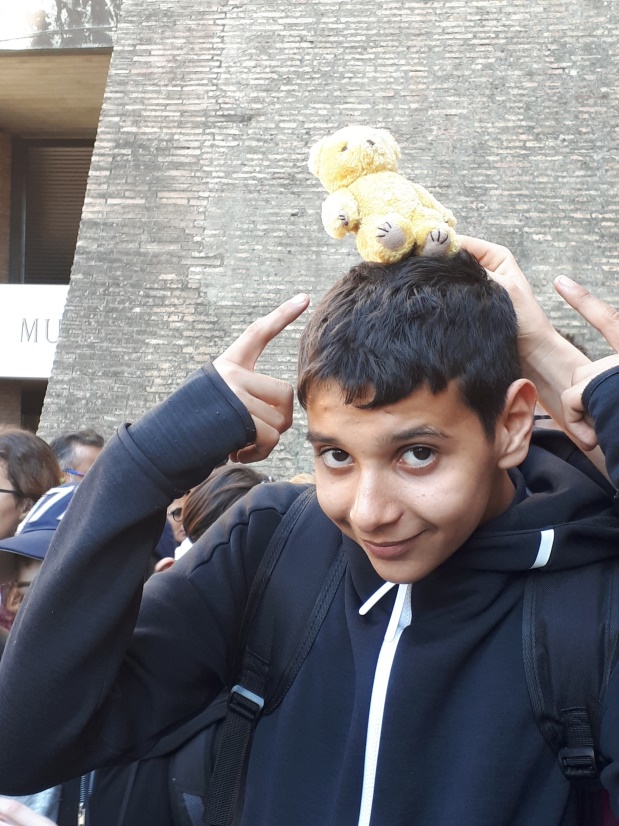 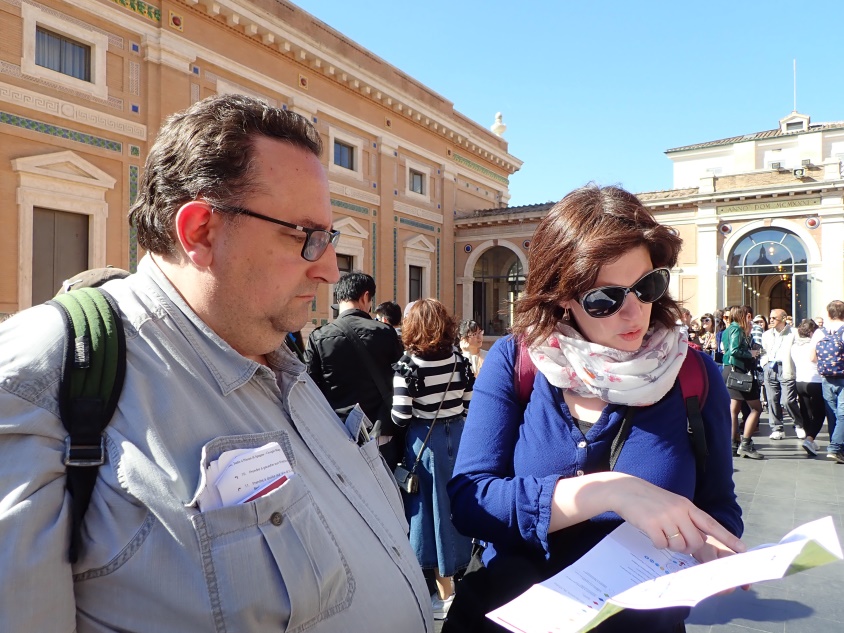 Mais cela va être difficile à déchiffrer.
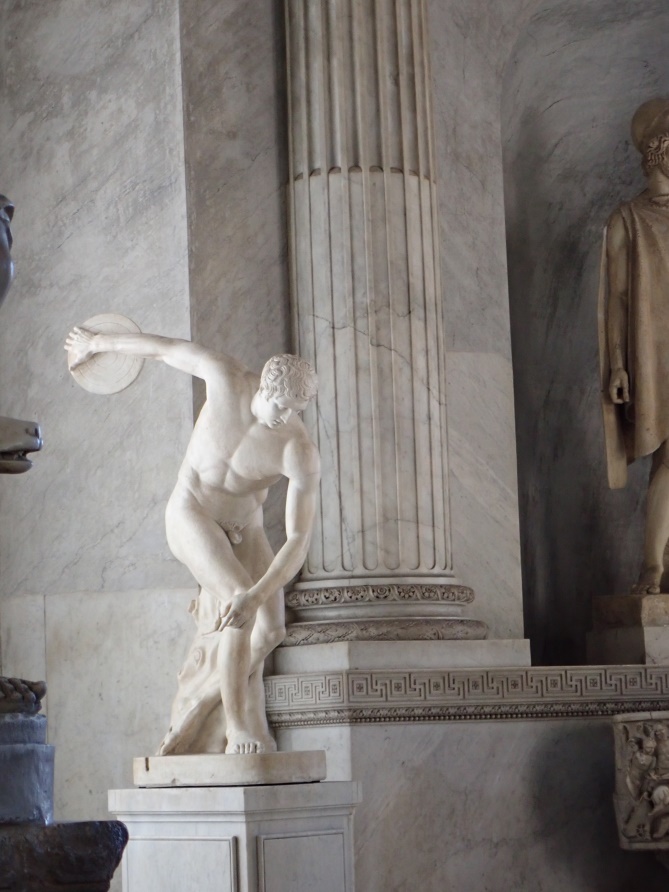 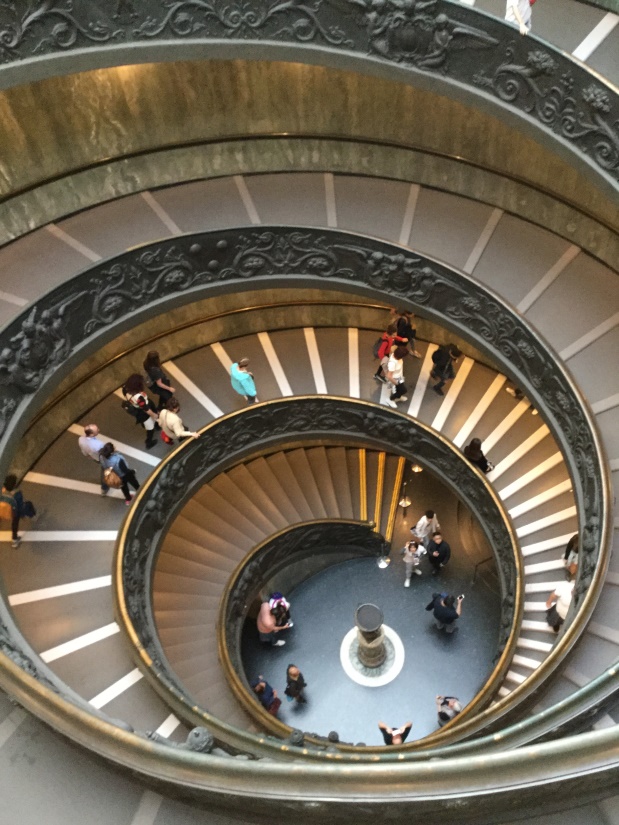 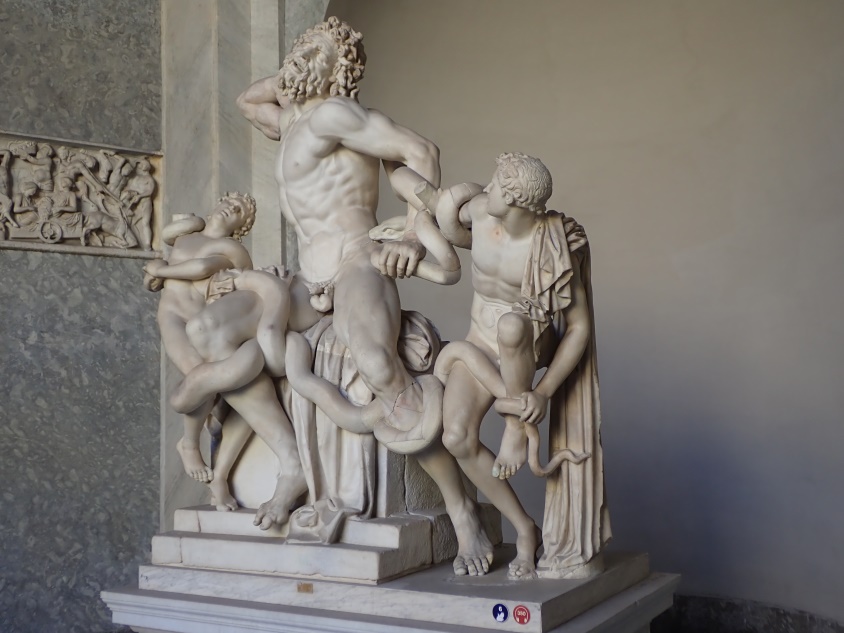 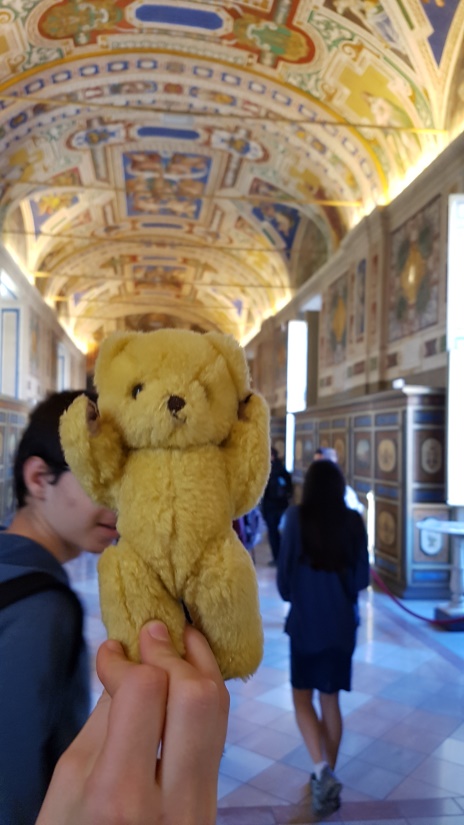 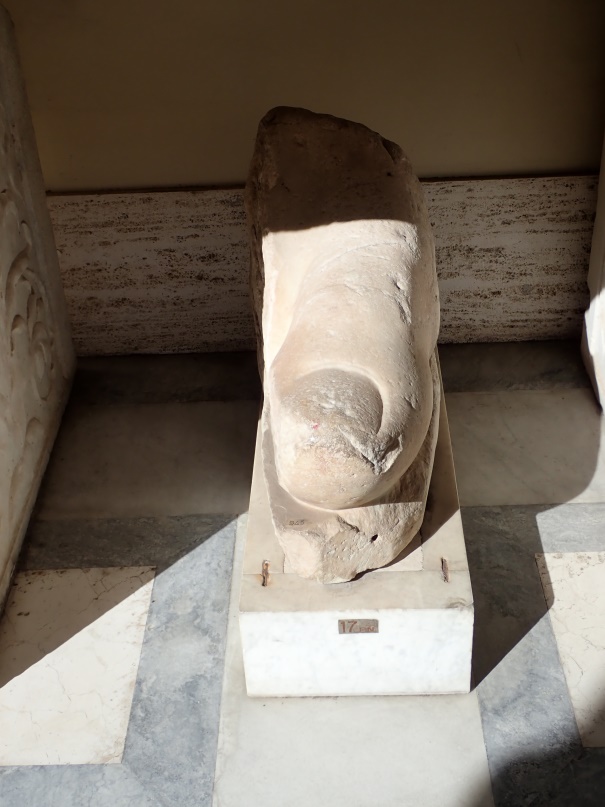 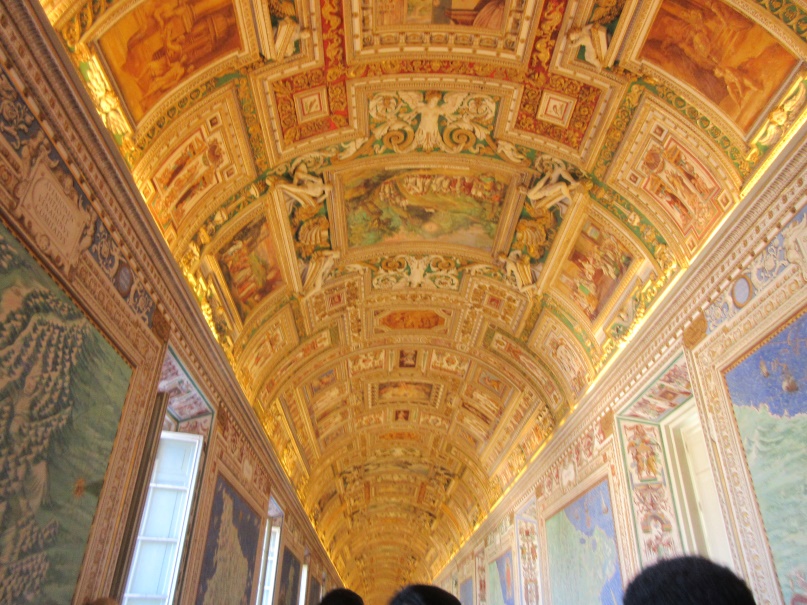 Avant de repartir, nous avons trouvé Ursus dans la salle des cartes.
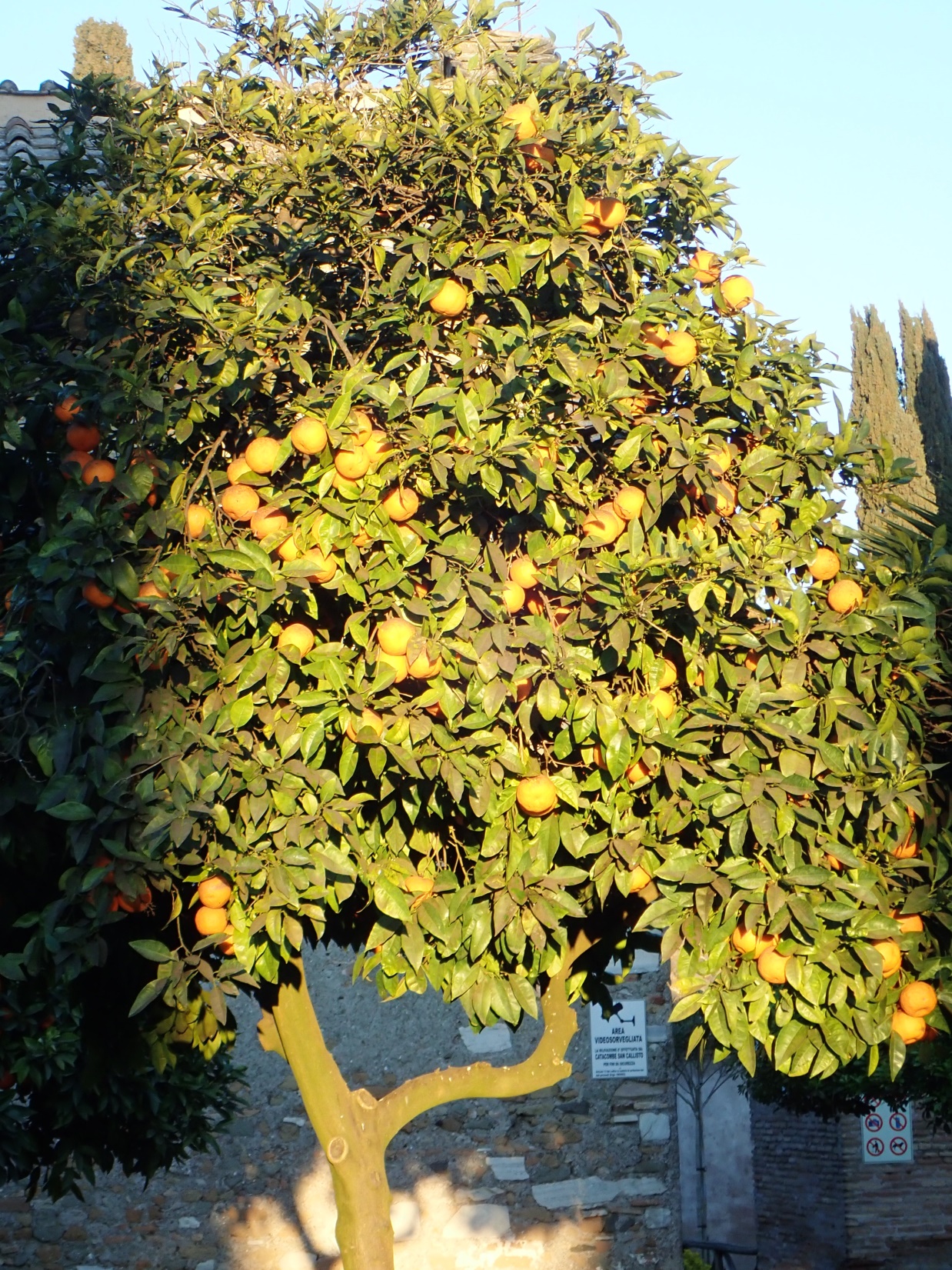 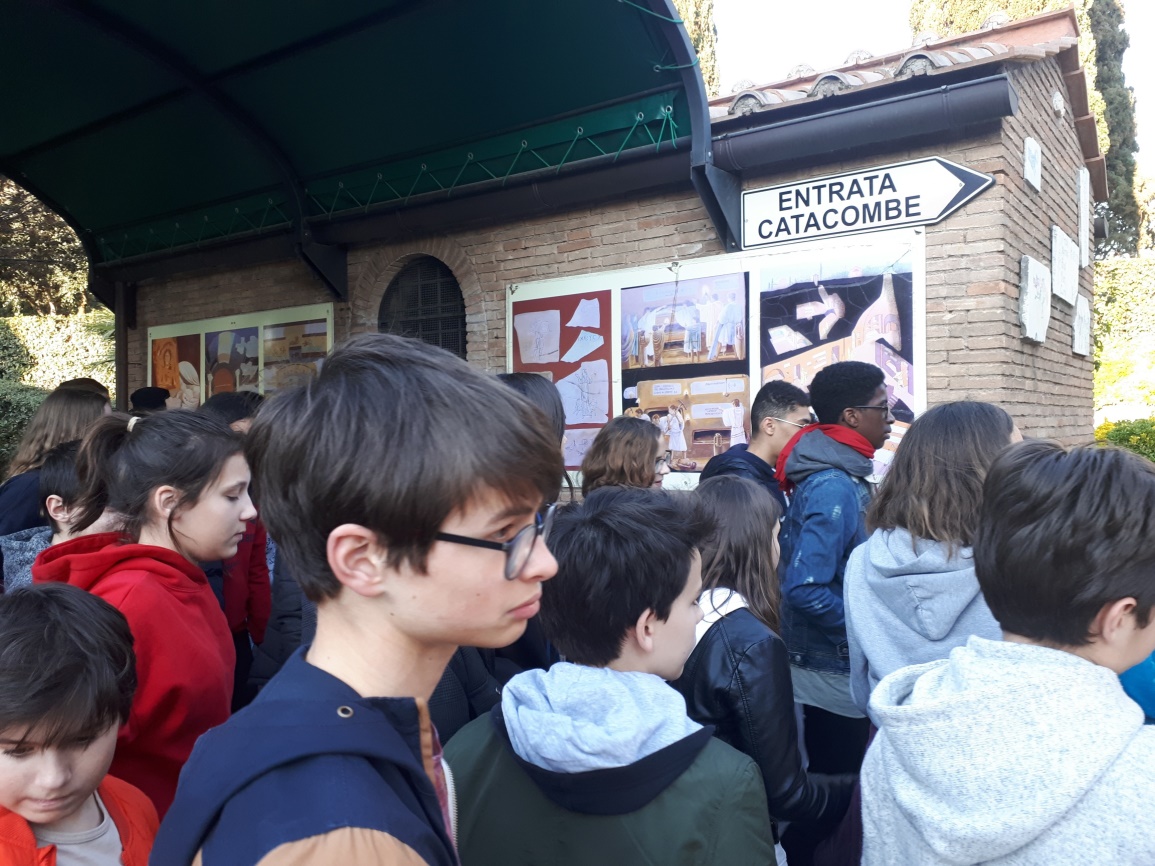 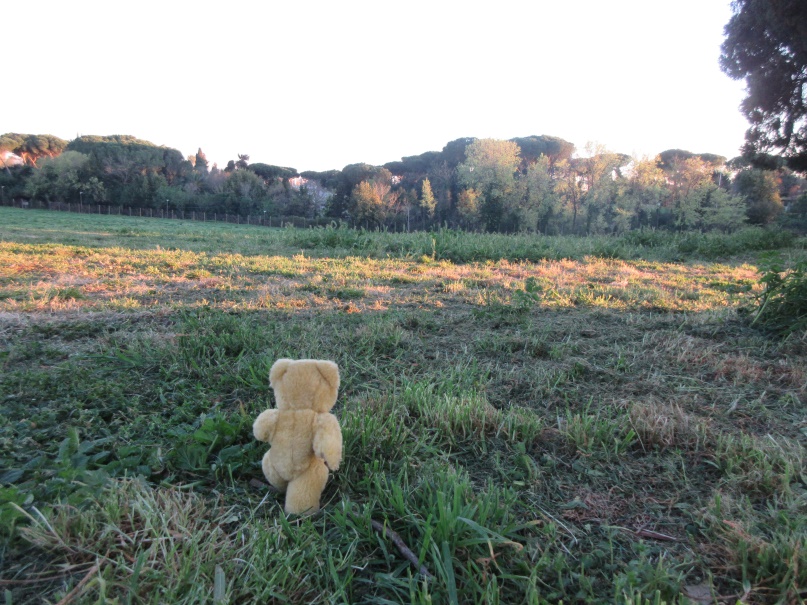 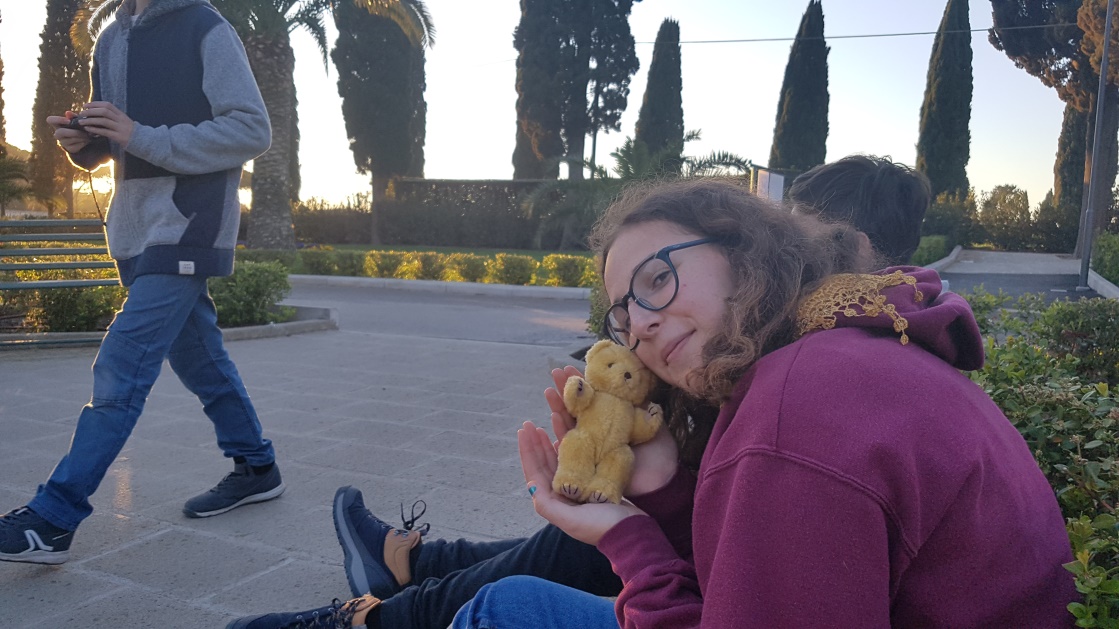 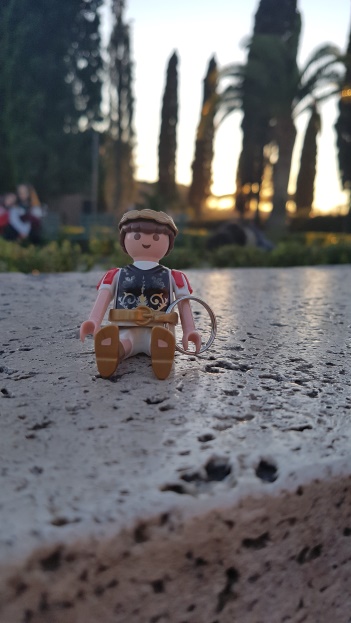 Aux catacombes, Elora a retrouvé Ursus qui errait dans la campagne.
Mais aussi  Olibrius ! !
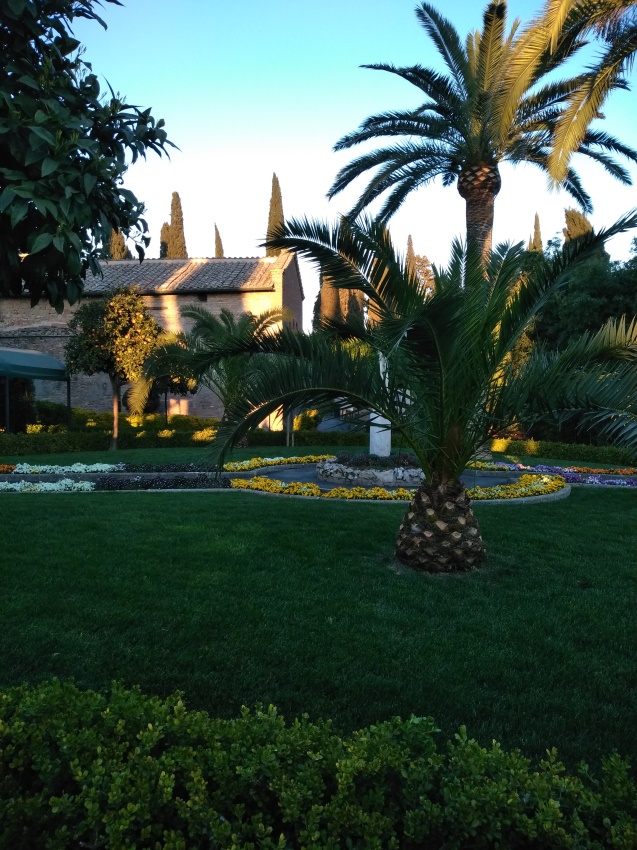 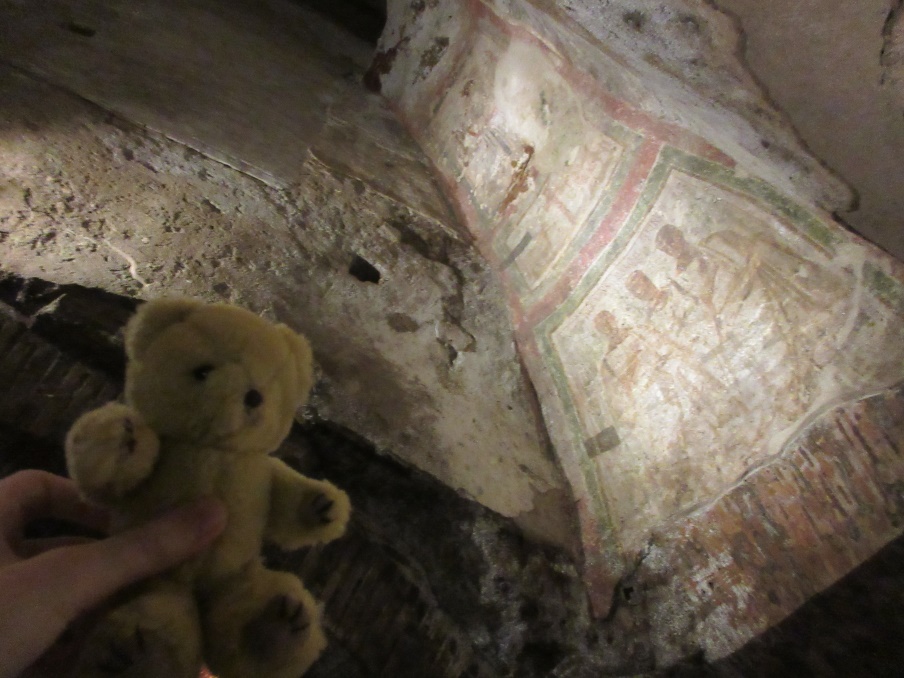 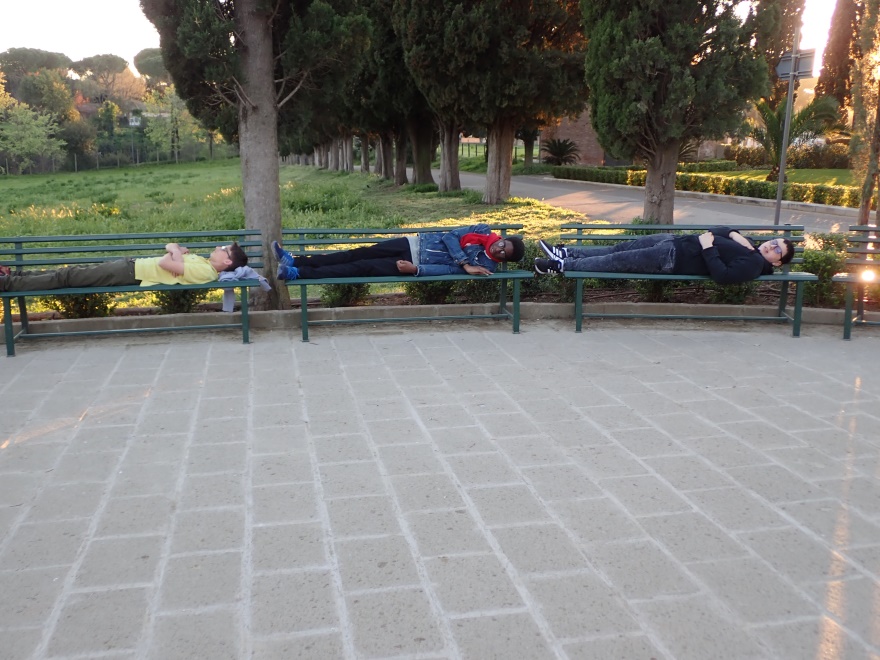 Ursus est descendu tout seul dans les catacombes.
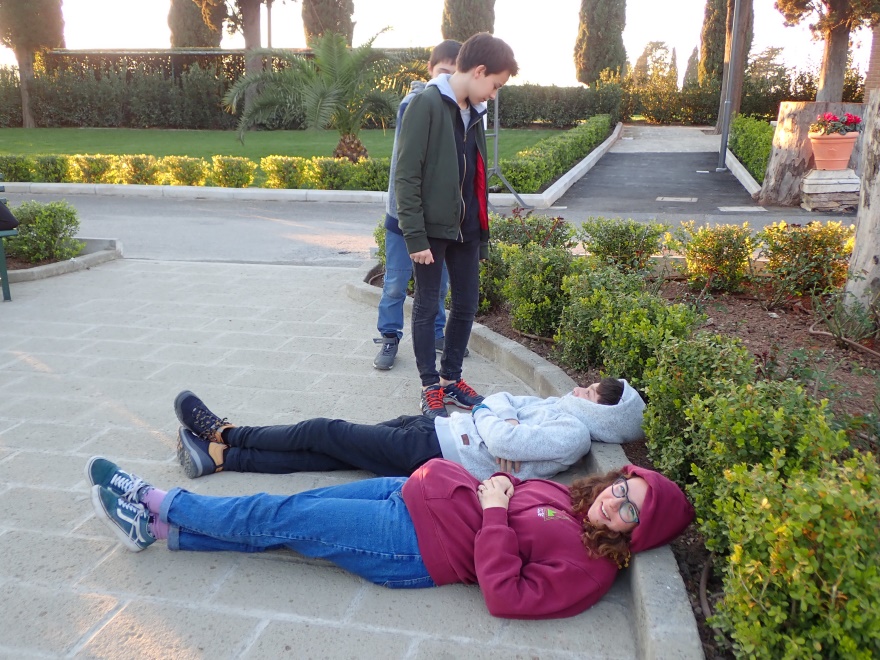 Les élèves l’ont rattrapé en courant, mais ils sont exténués !
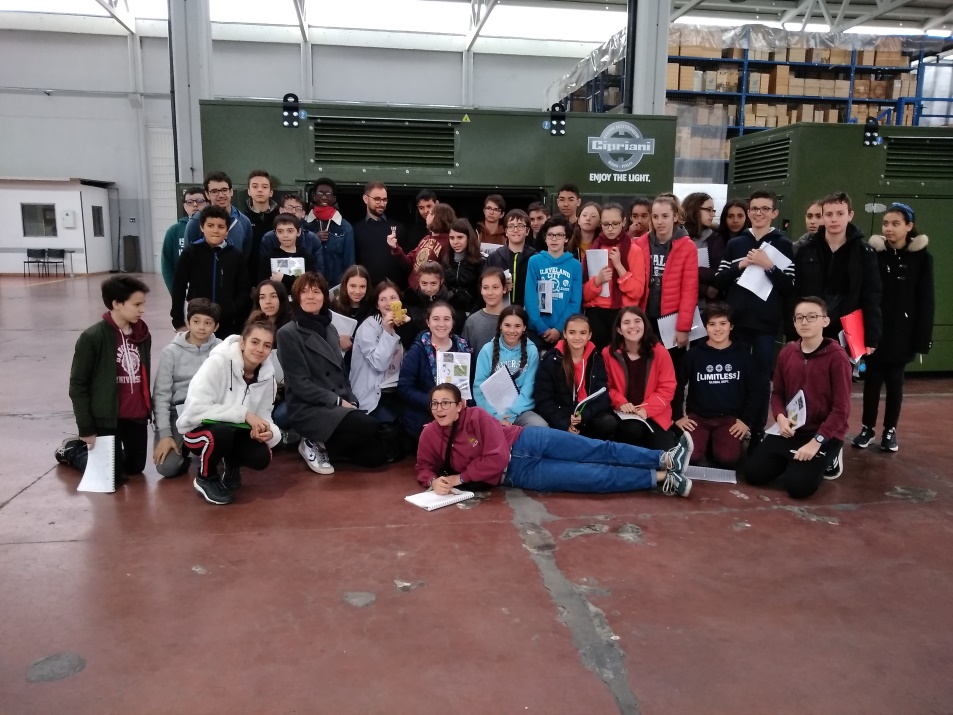 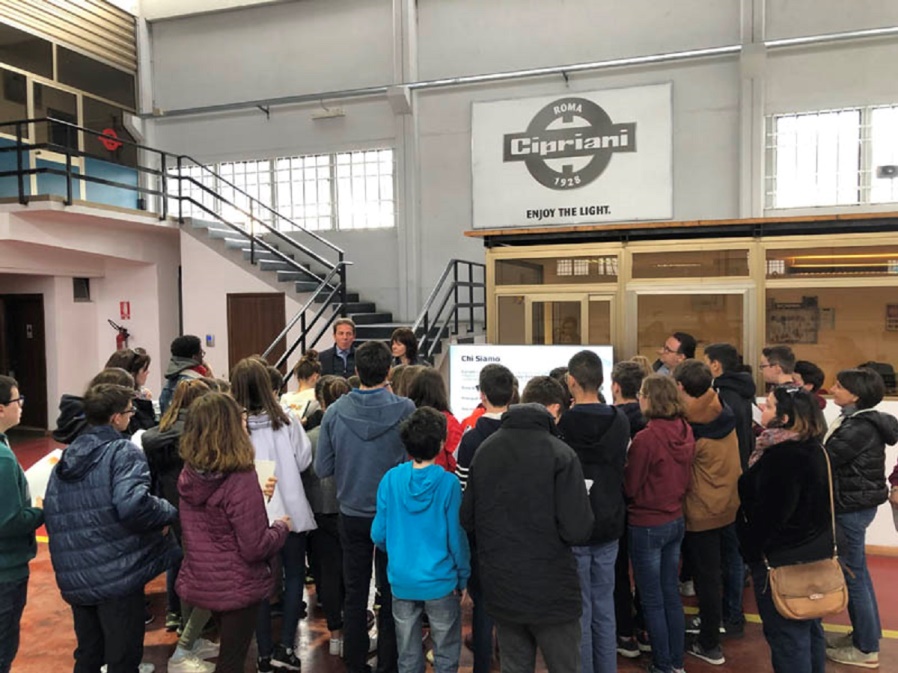 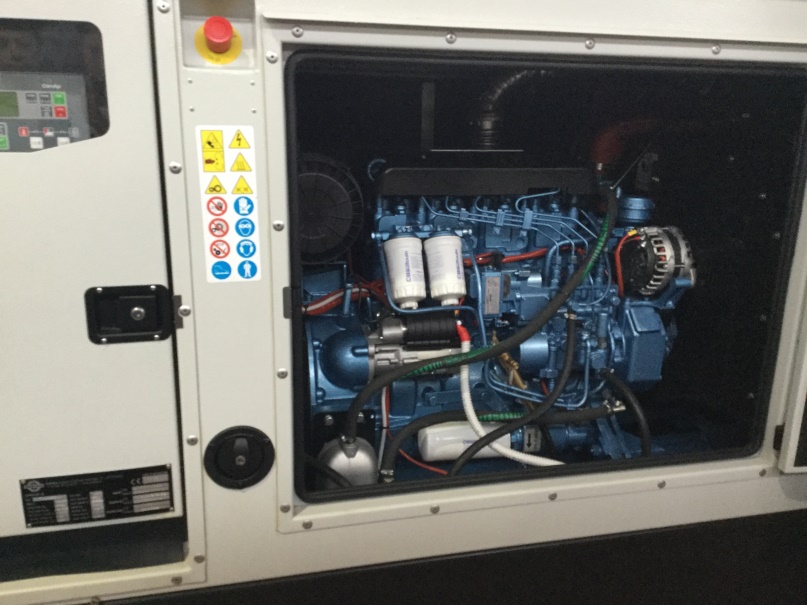 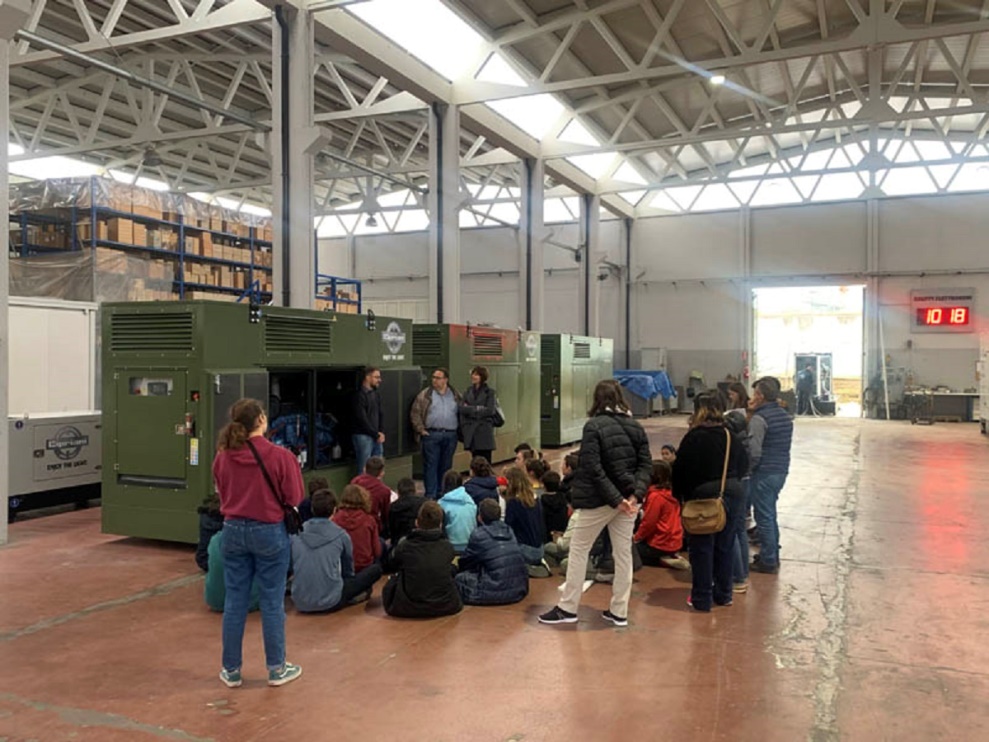 L’entreprise Cipriani nous a fait découvert la technique des groupes électrogènes
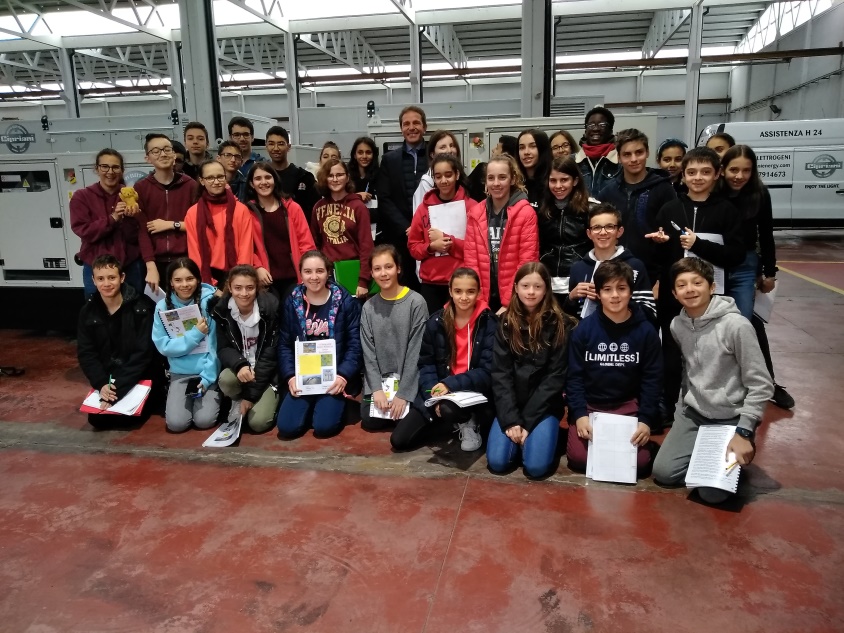 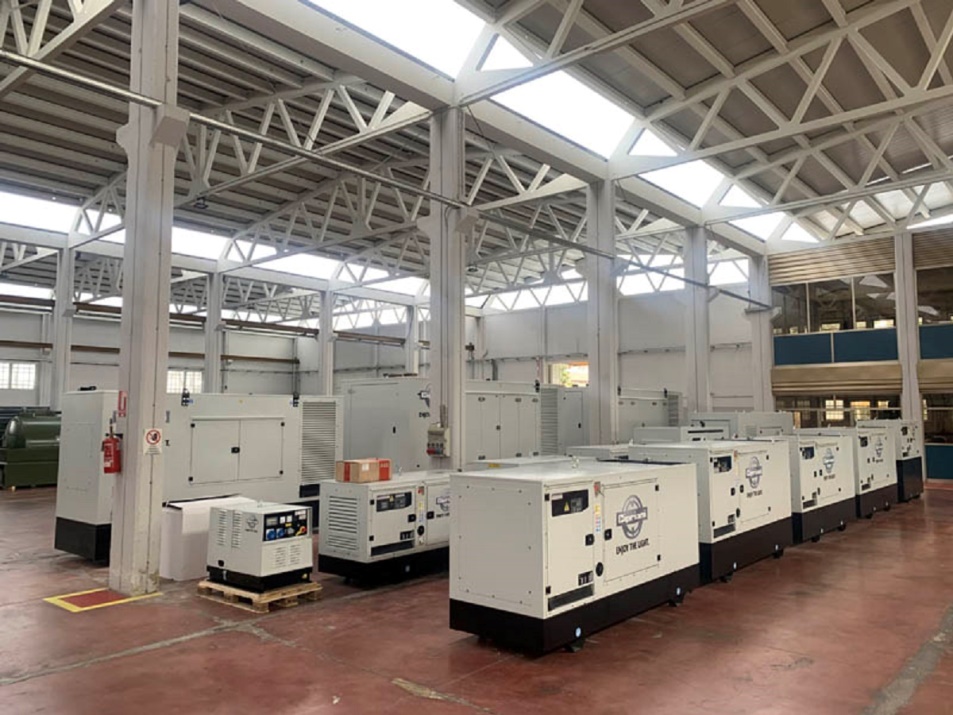 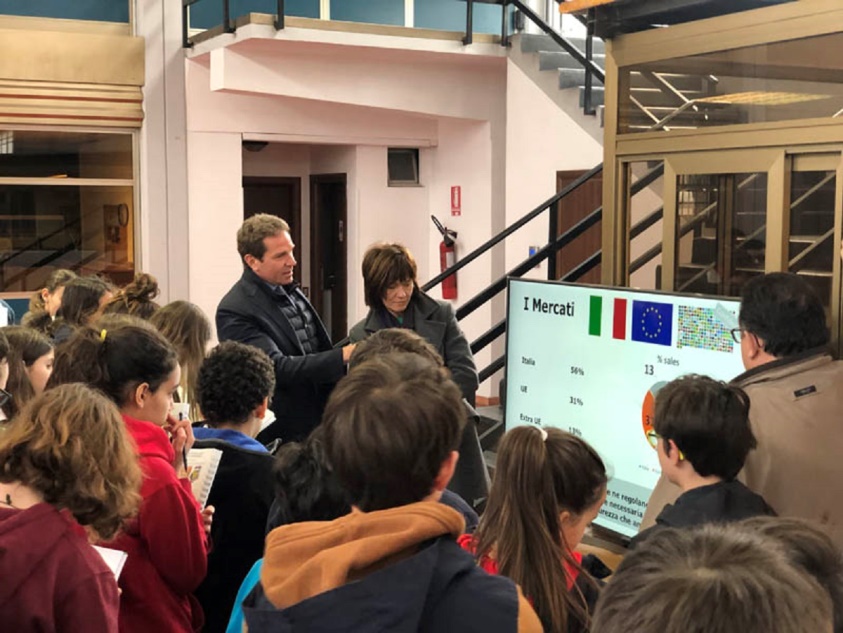 Mais certains ne pensent qu’à se reposer : n’est-ce pas Elora ?
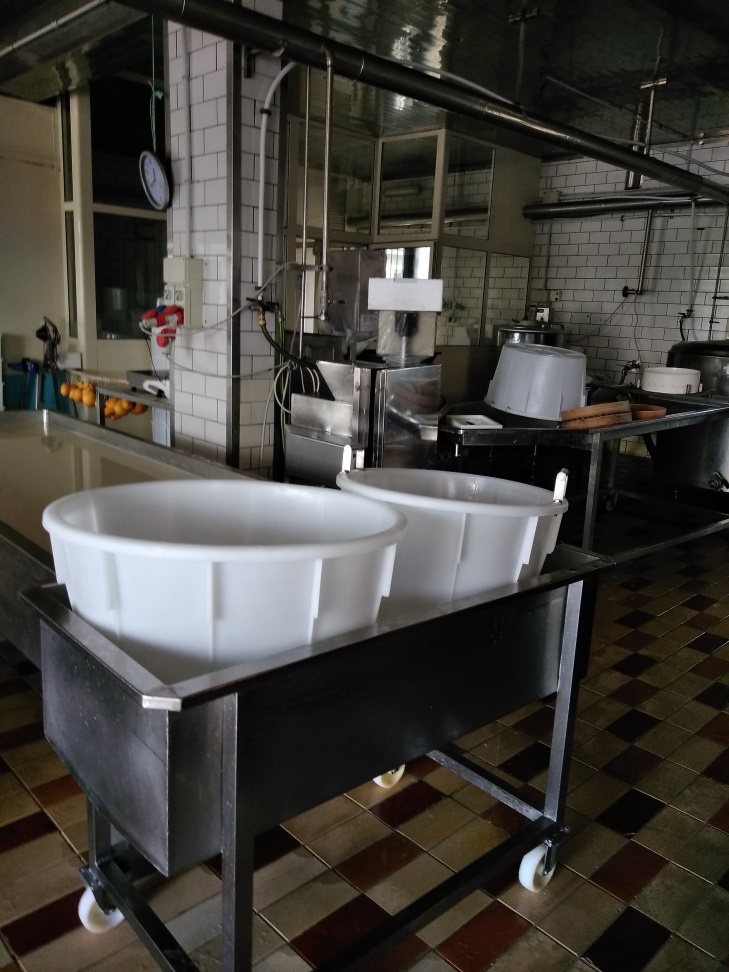 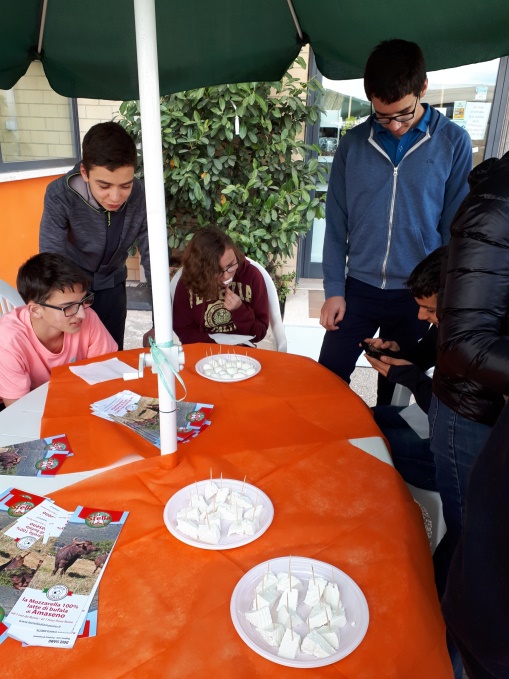 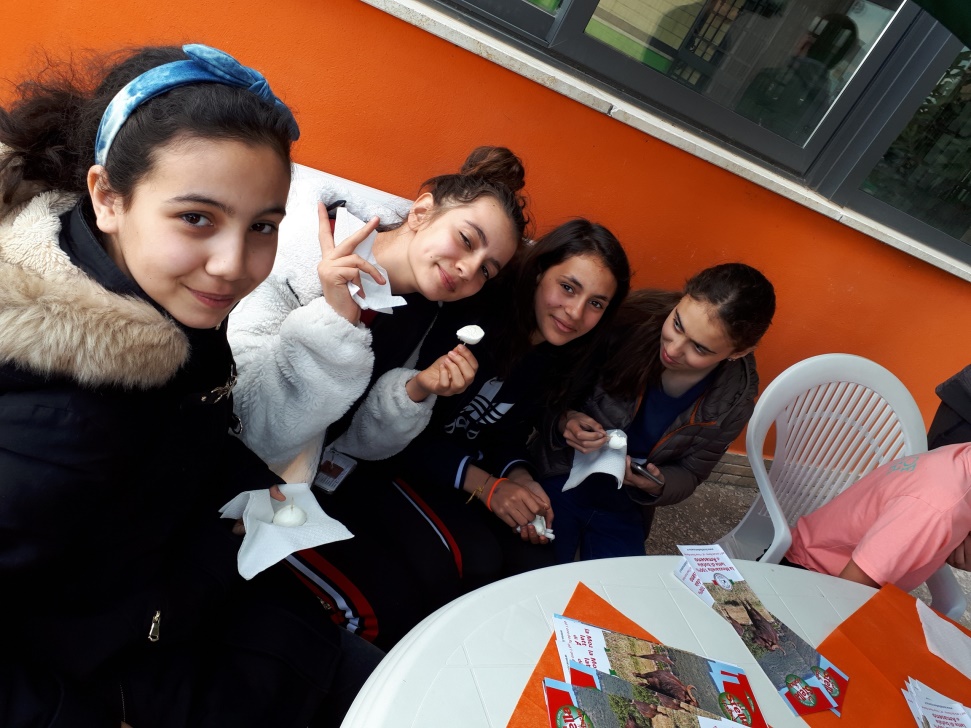 Mais  pour l’apprécier encore plus, il faut voir les différentes étapes de la fabrication.
En direction de Pompéi, nous faisons une halte pour gouter de la mozzarella (Akila, Ranya, Théresa et Léa semblent apprécier)
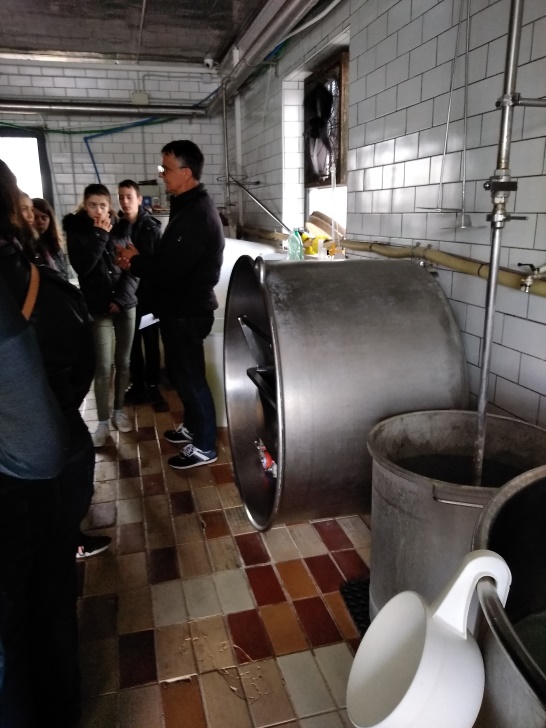 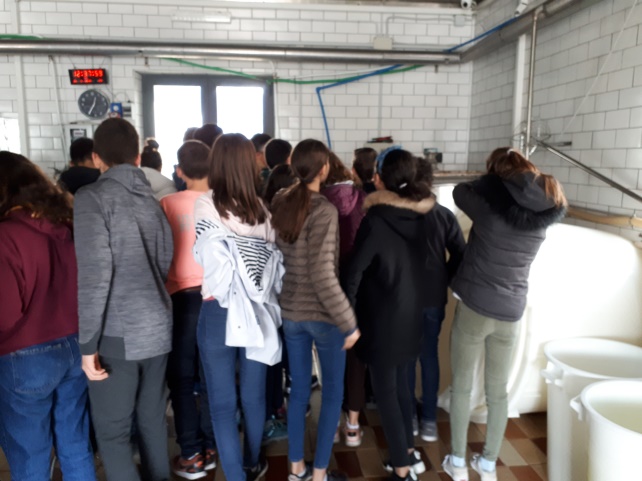 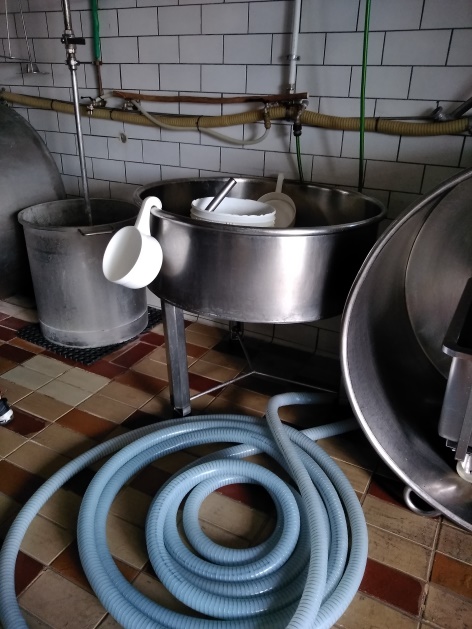 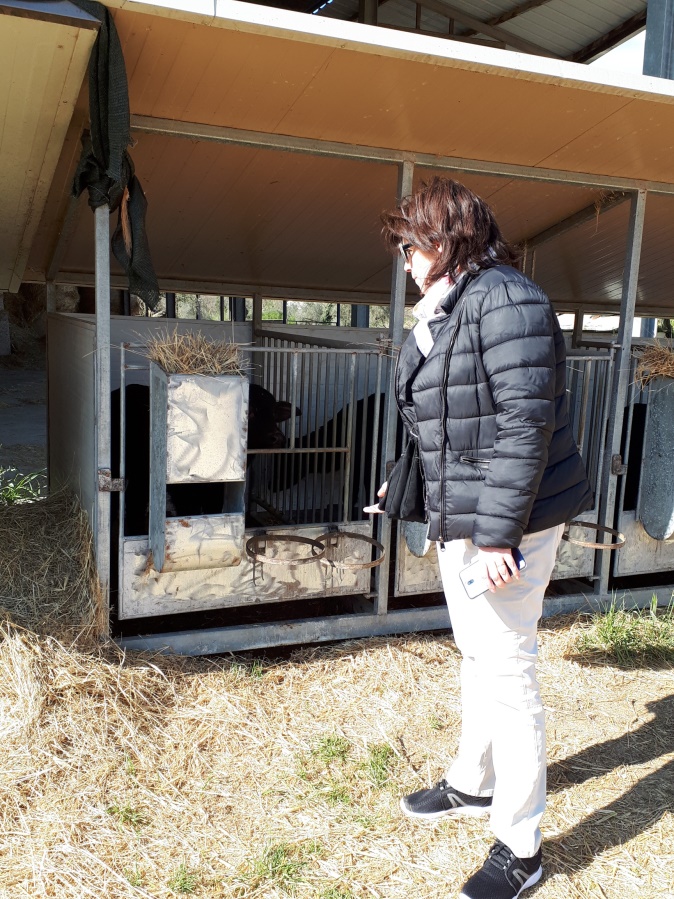 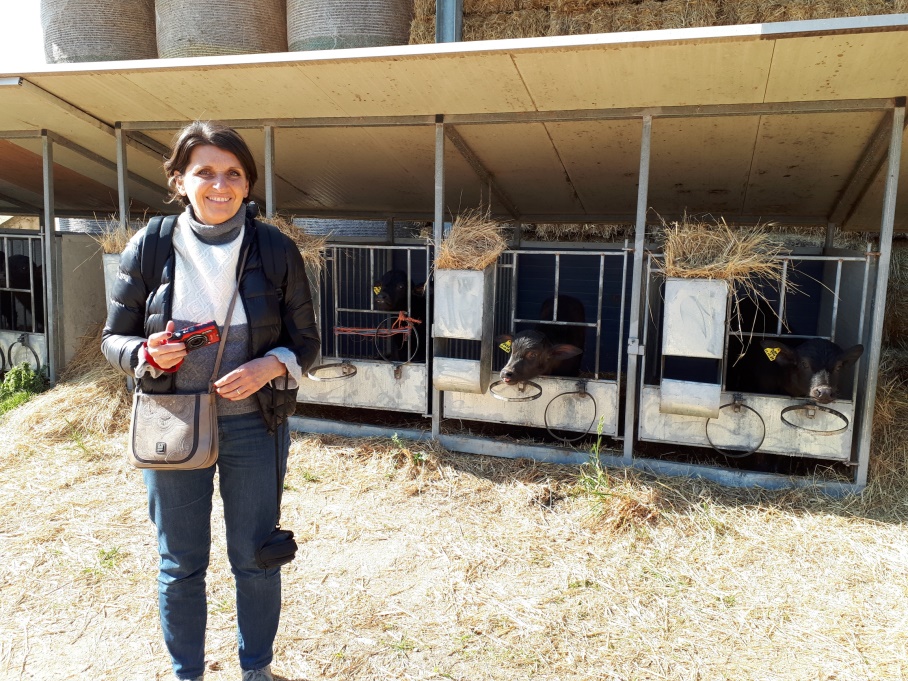 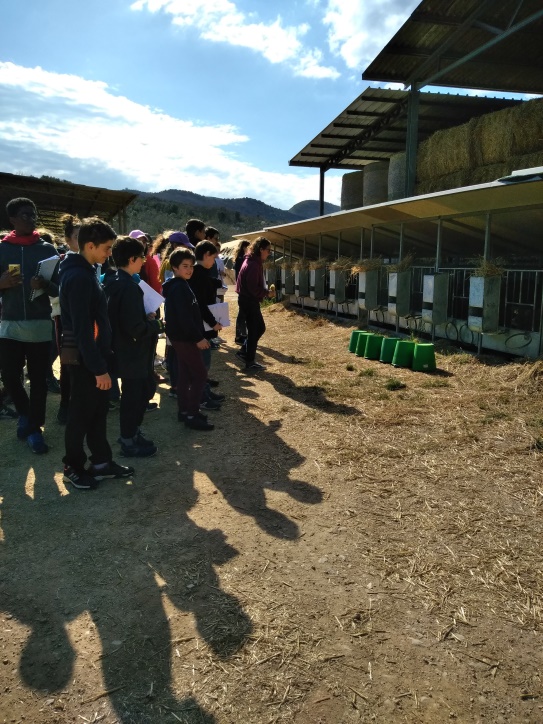 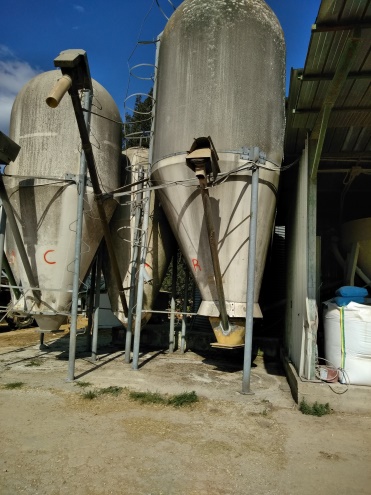 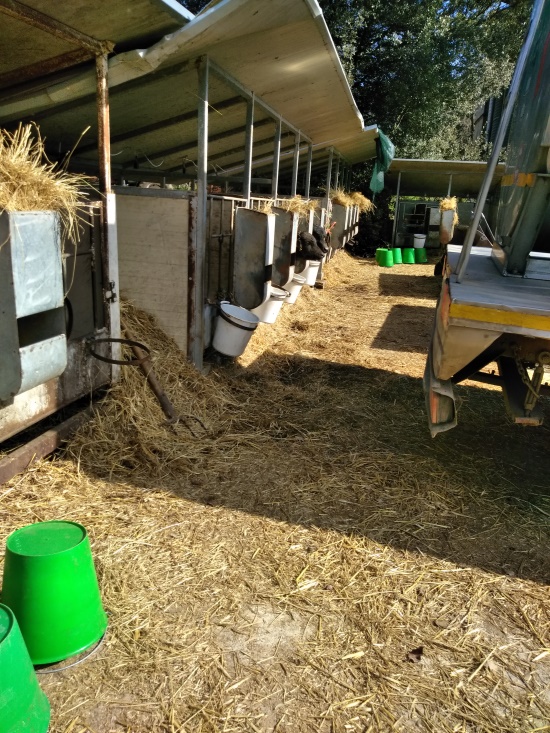 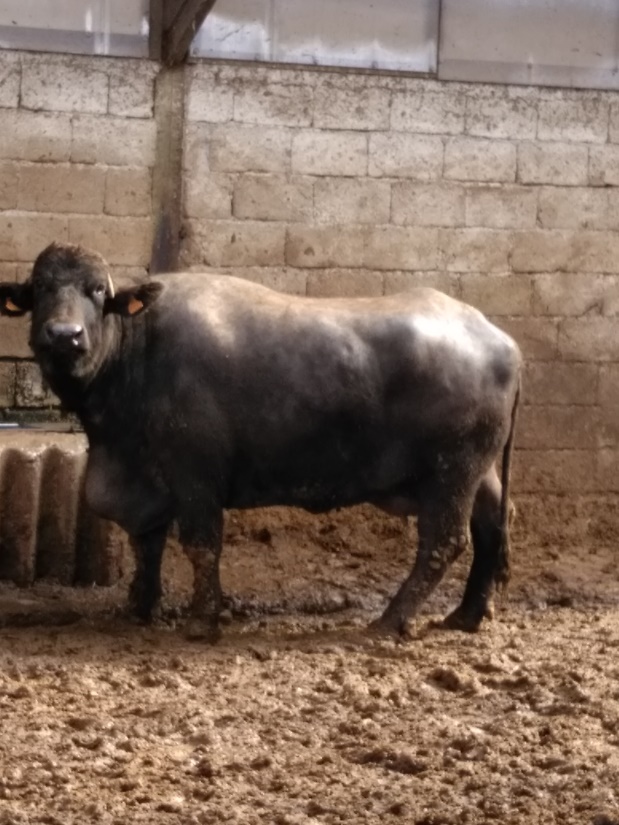 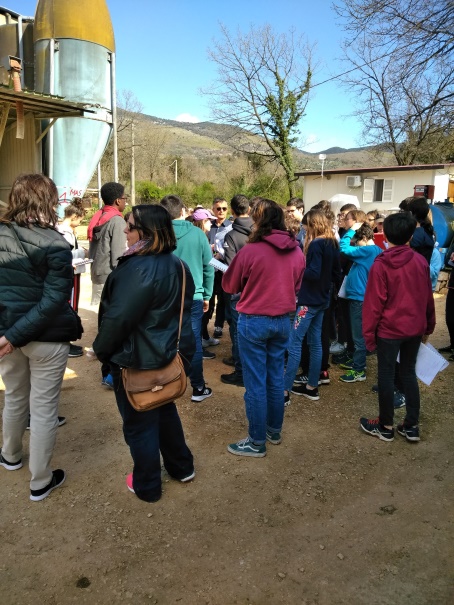 Nos deux fermières nous accueillent pour voir l’exploitation de bufflones pour leur lait.
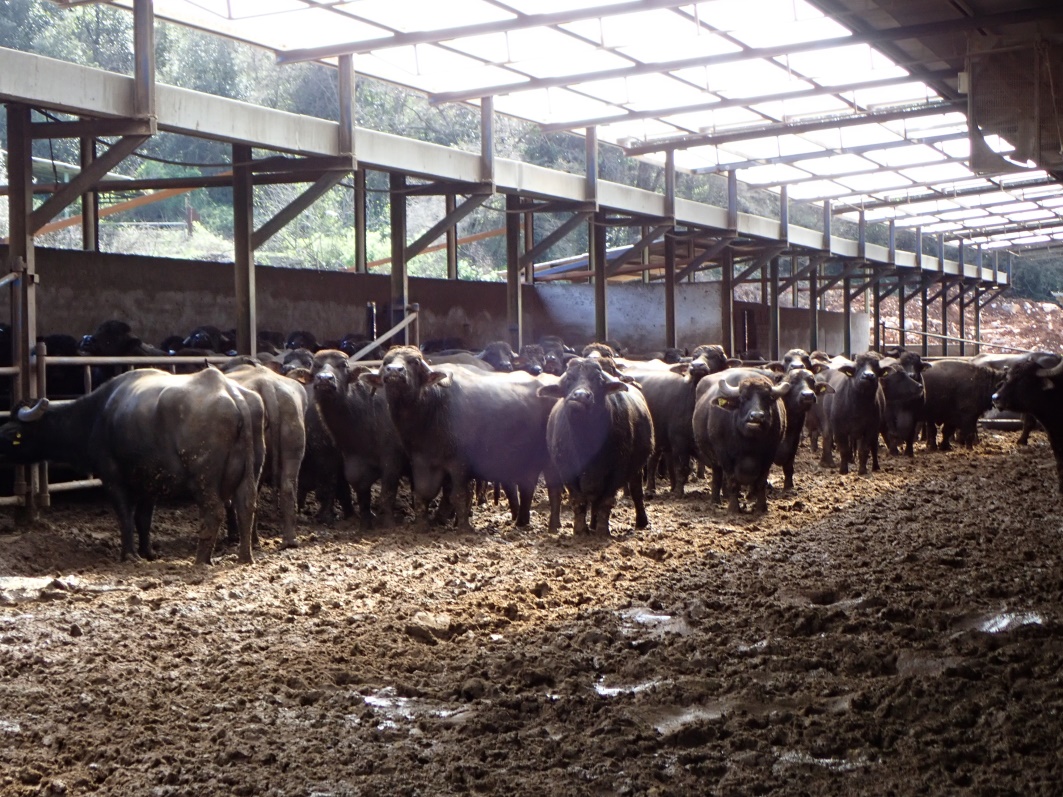 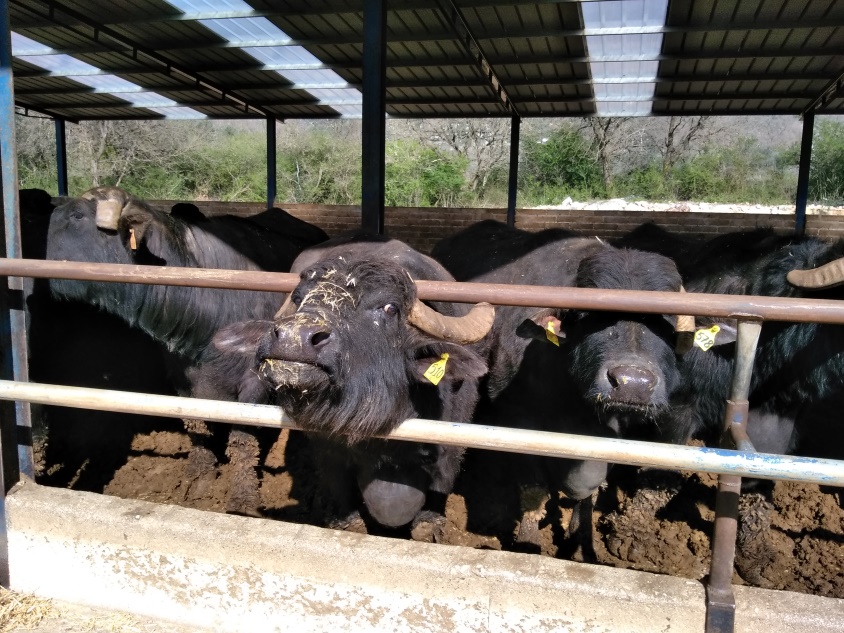 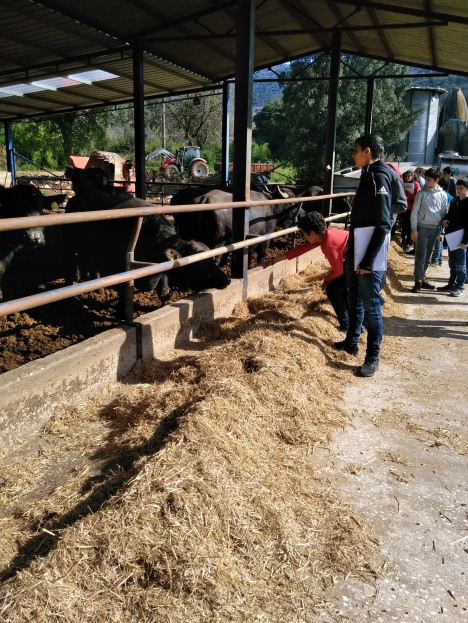 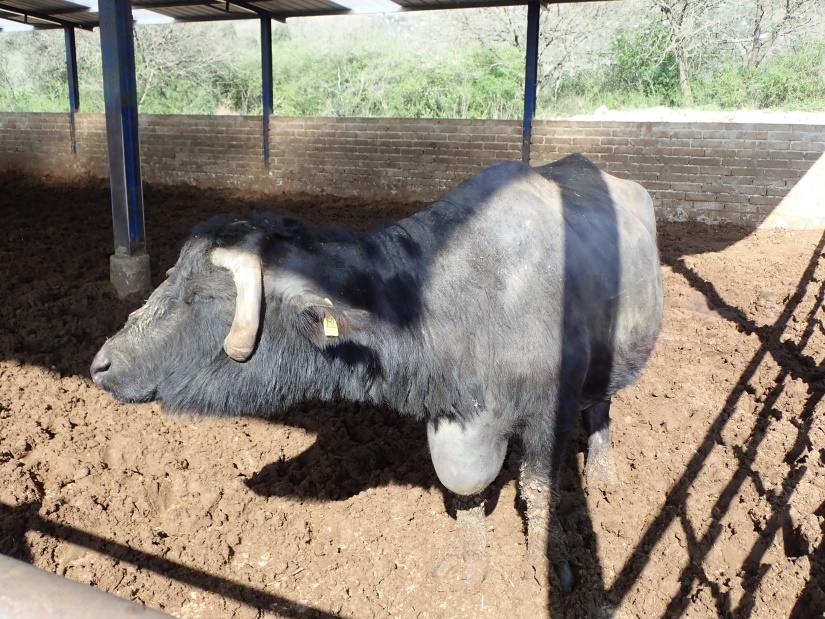 D’adorables bufflones pour un lait et une mozzarella AOC.
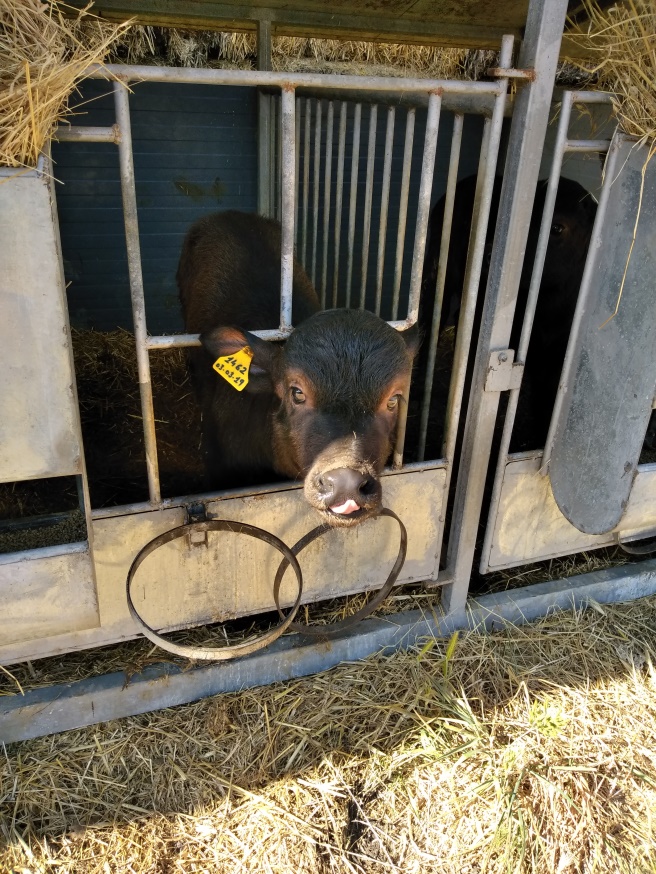 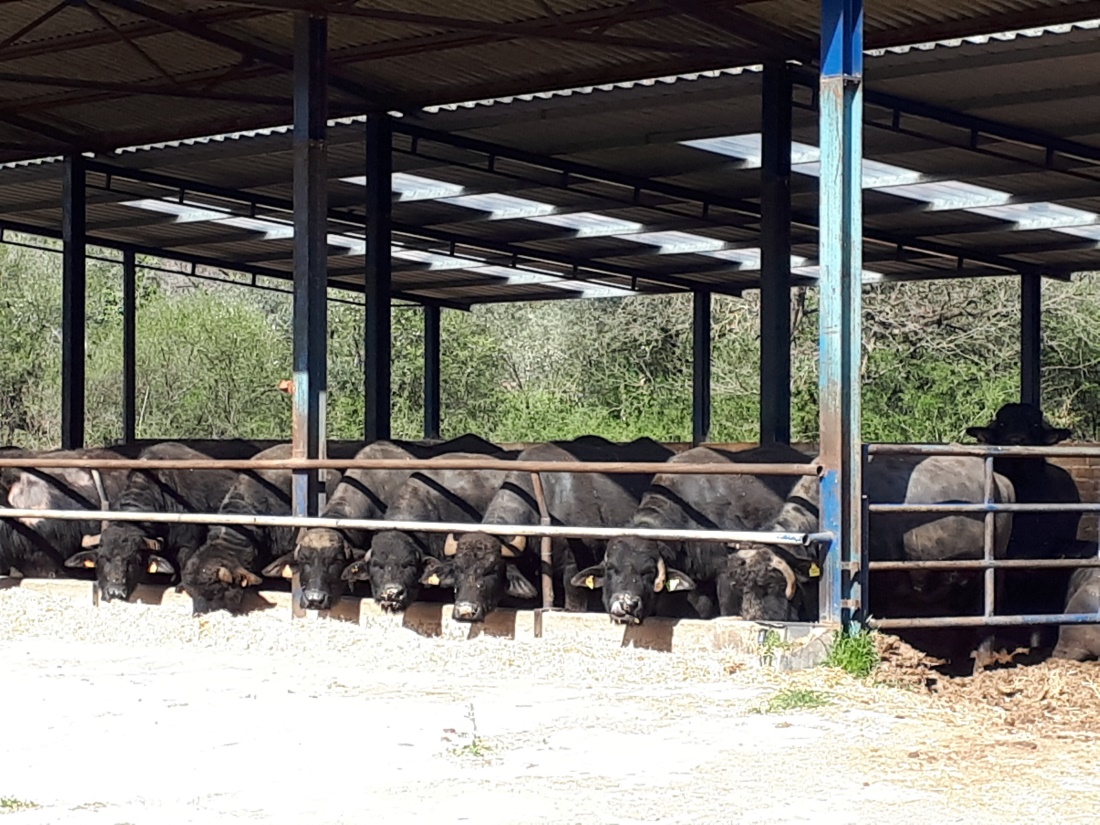 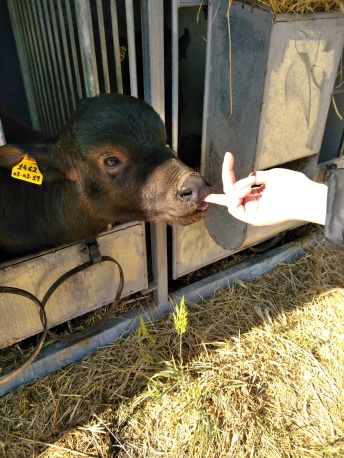 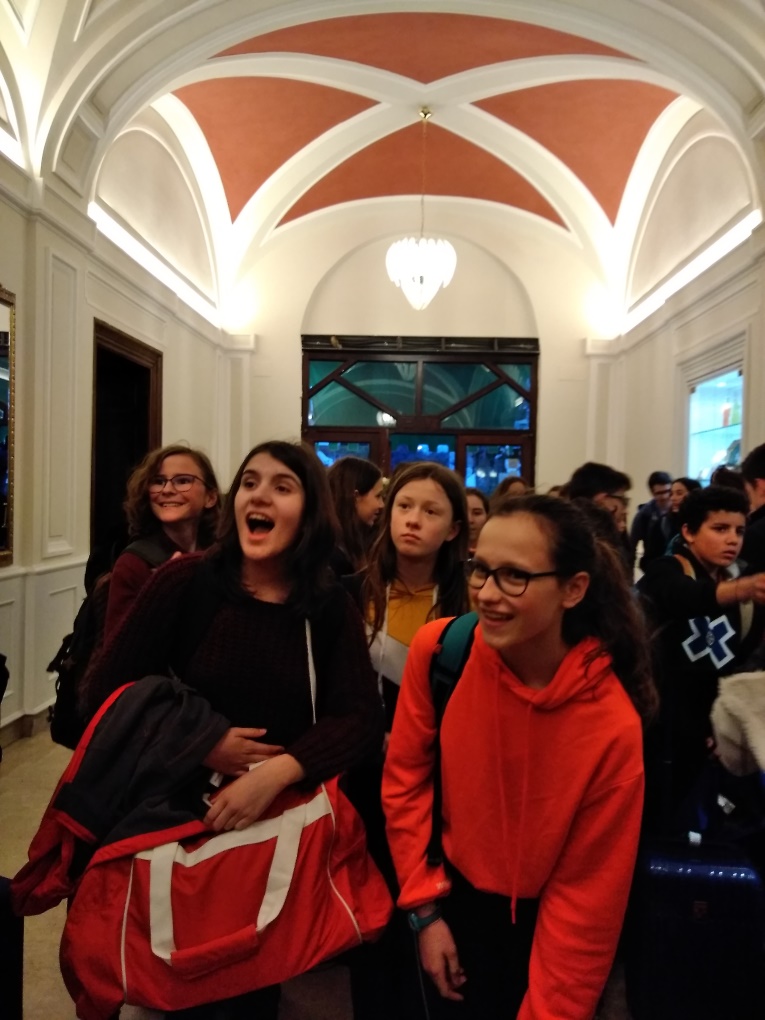 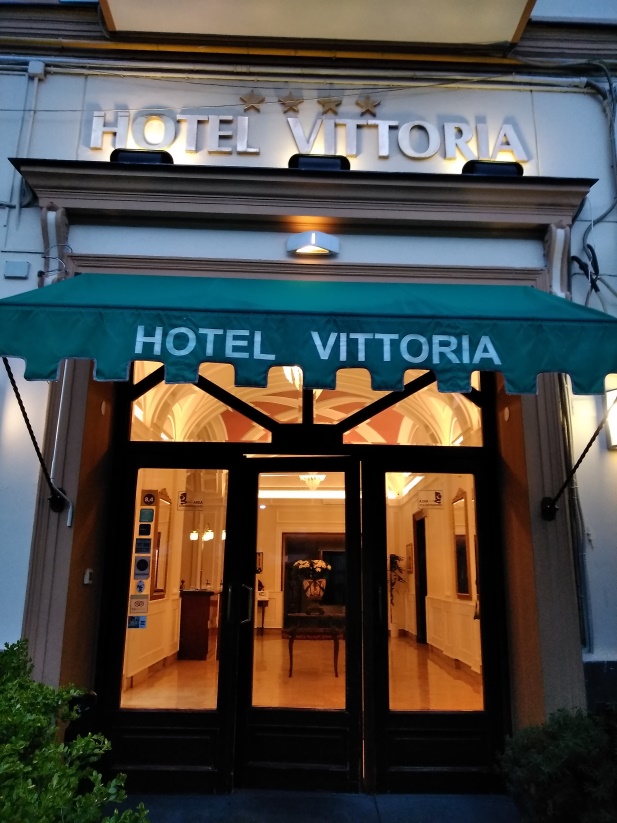 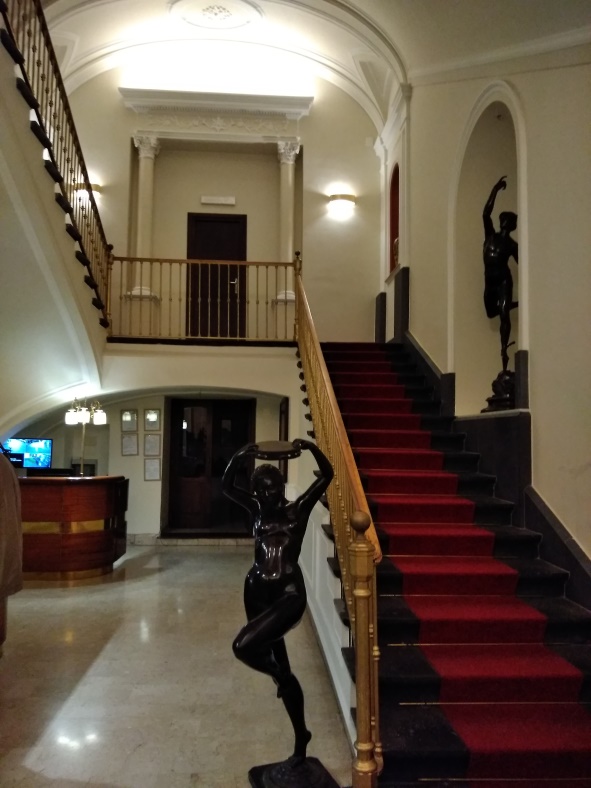 Nous arrivons à Pompéi dans notre nouvel hôtel mais Carolina et Garance ont bien trop de bagages !!
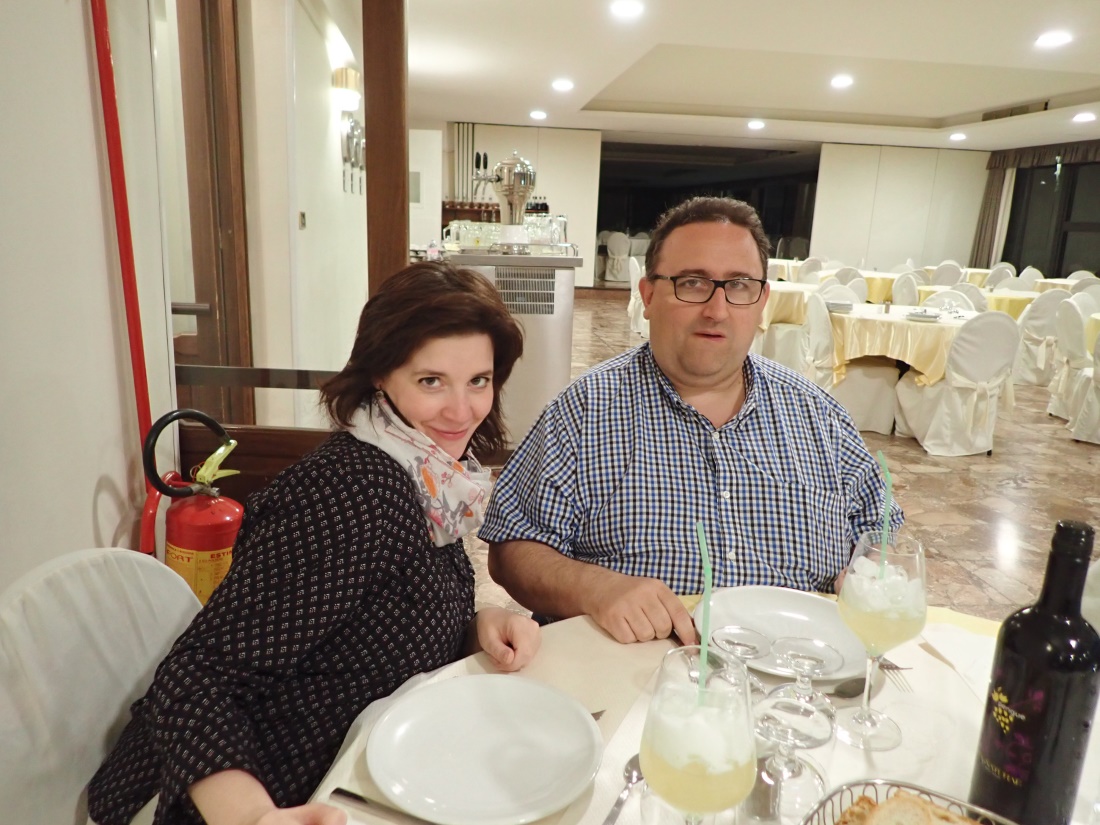 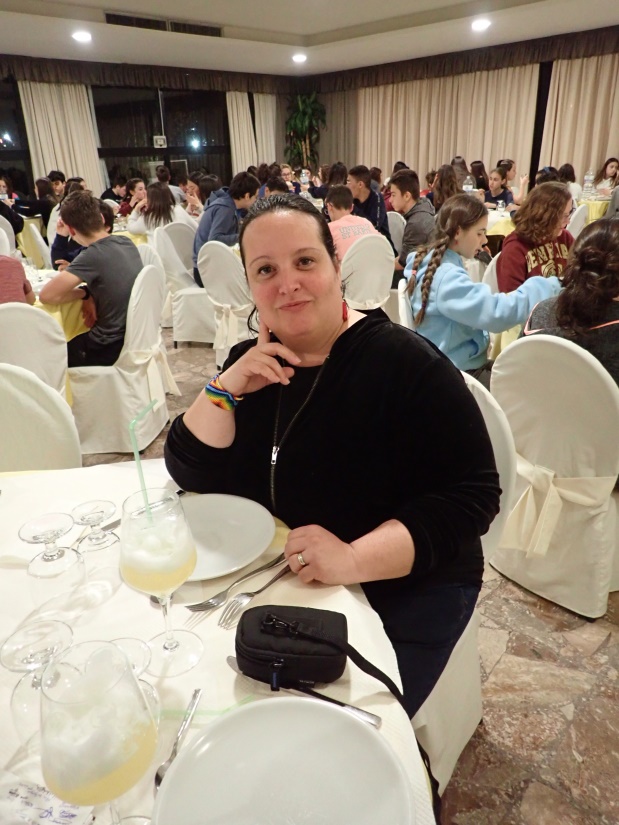 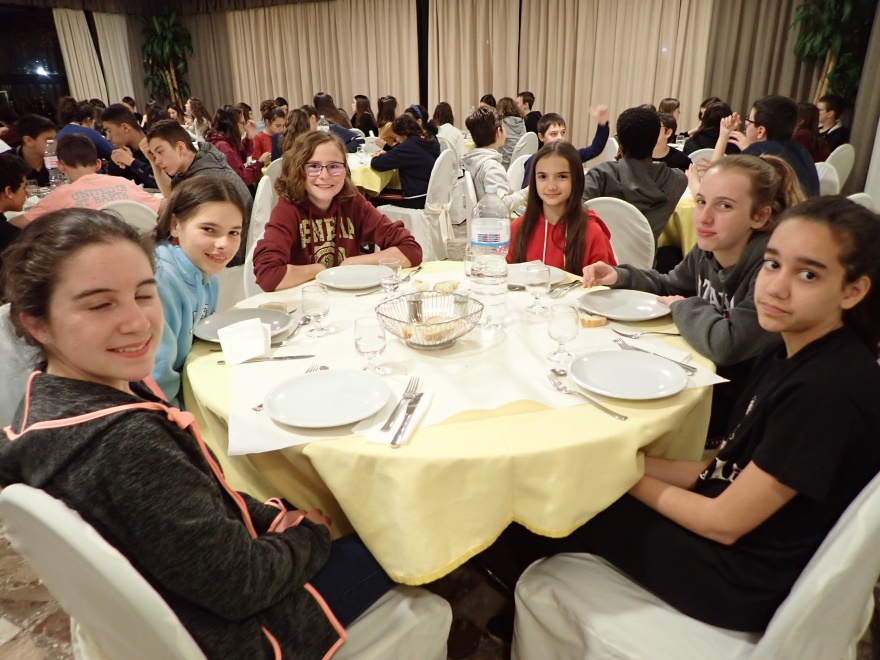 Il est temps de se restaurer, mais quel est le plat du jour ?
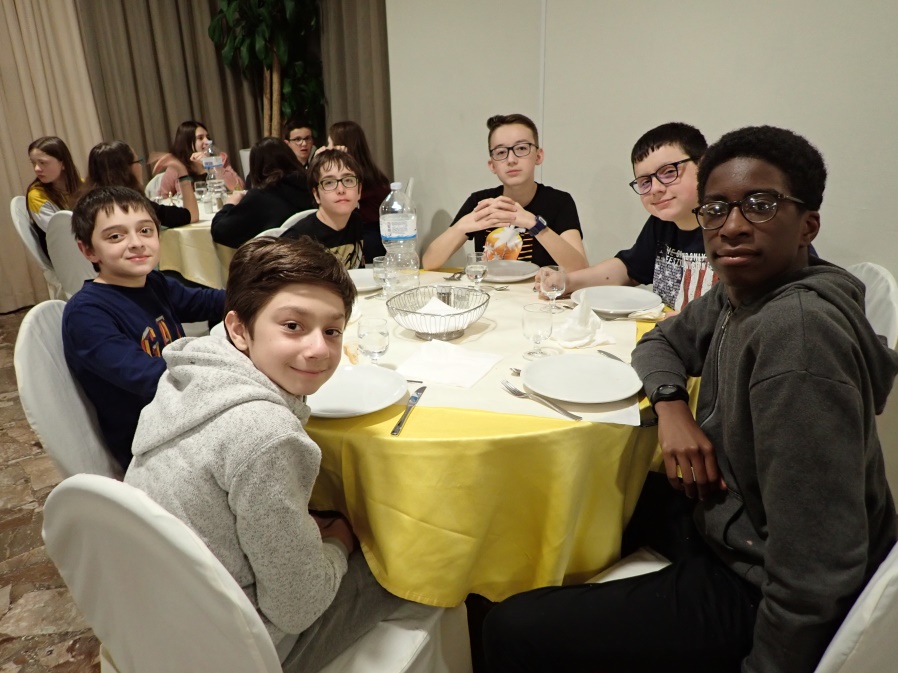 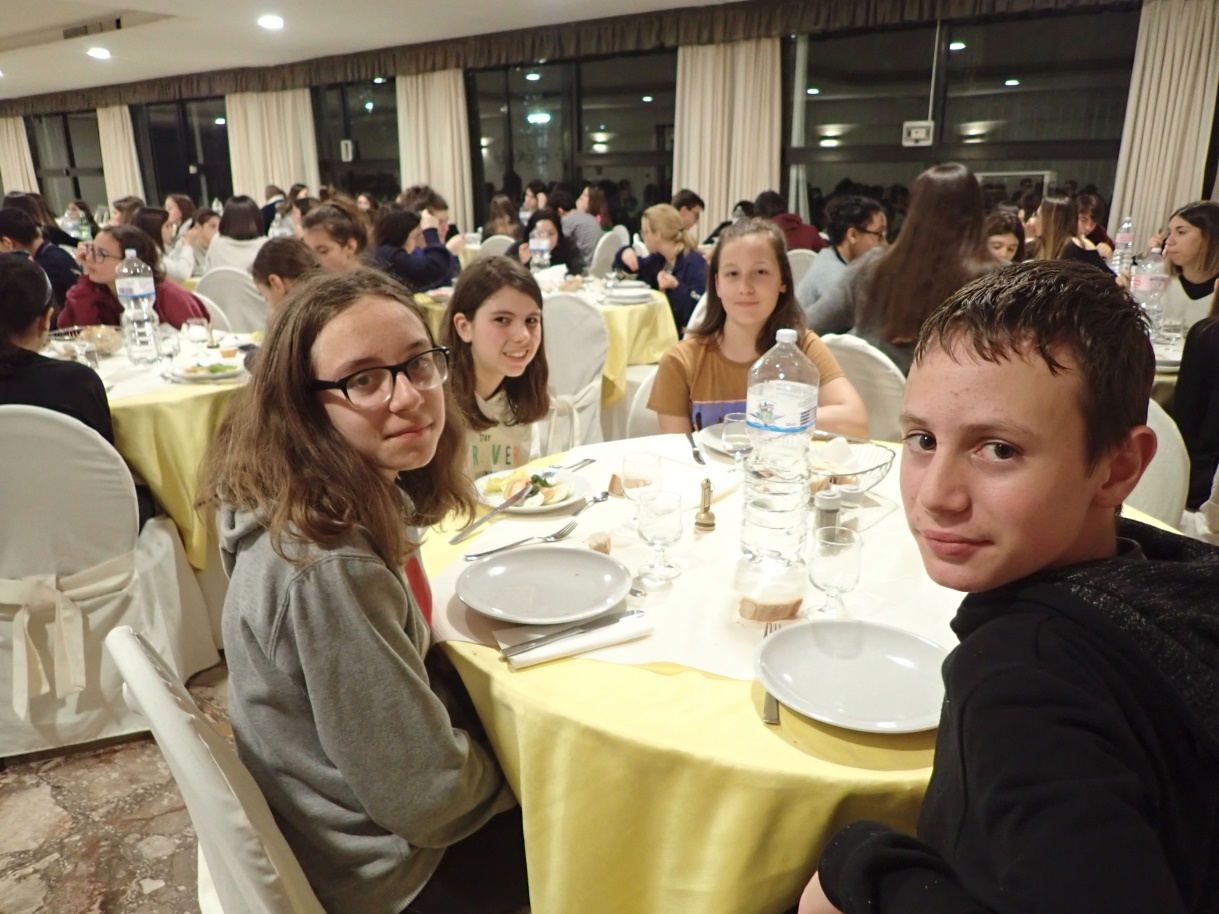 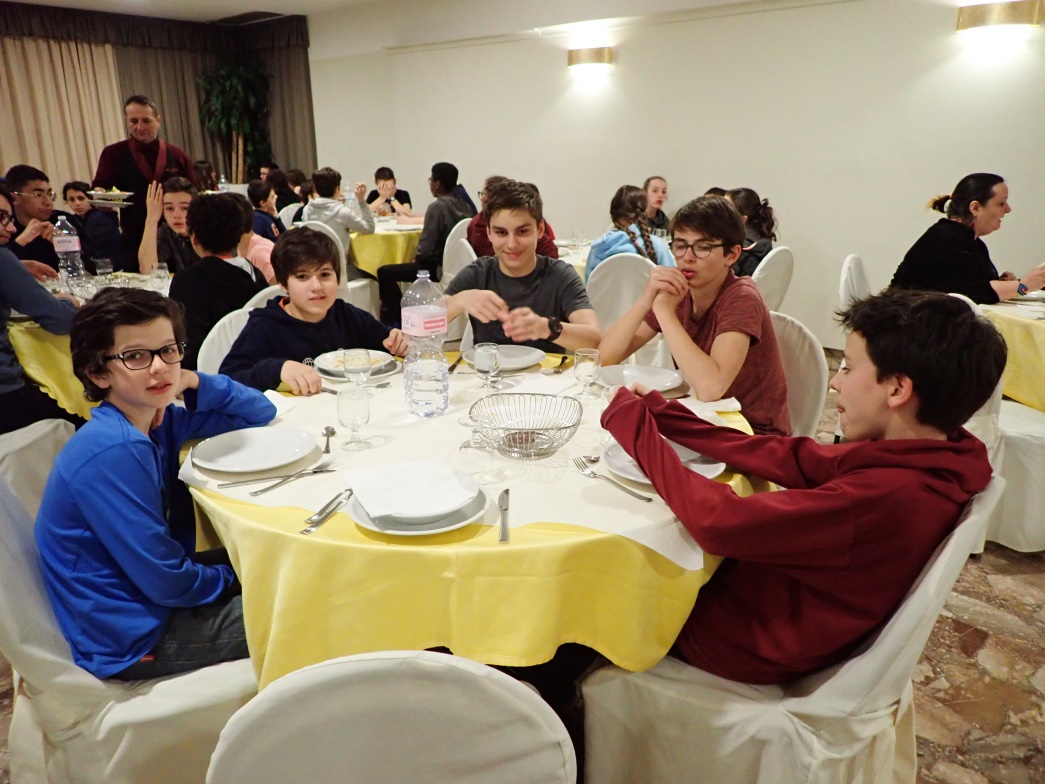 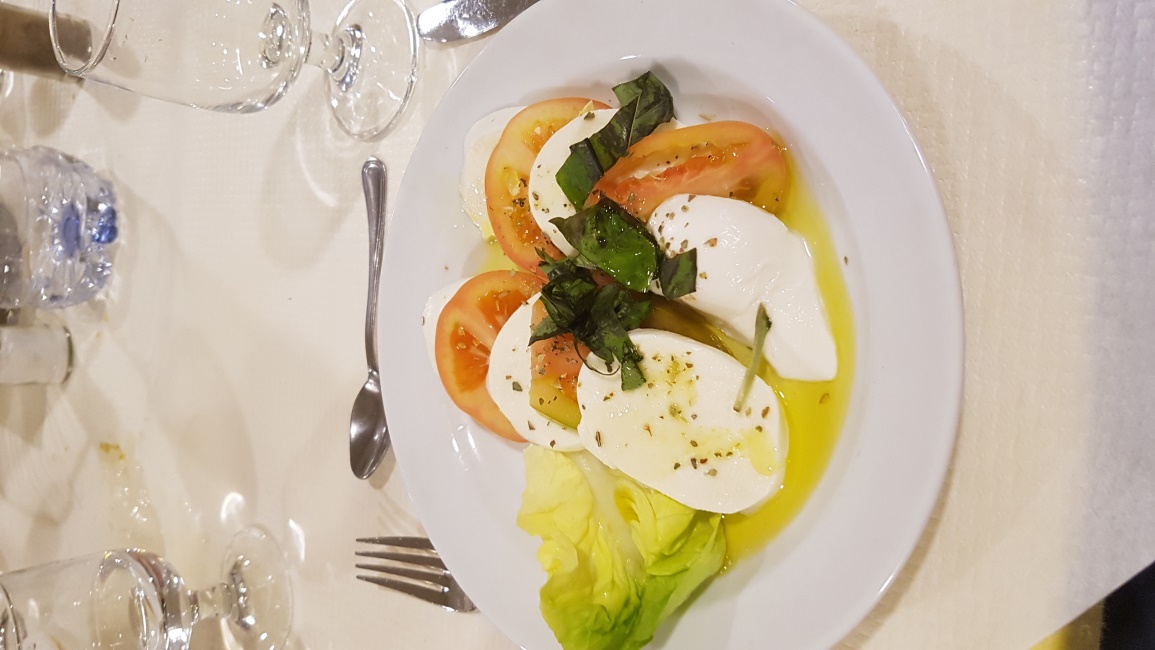 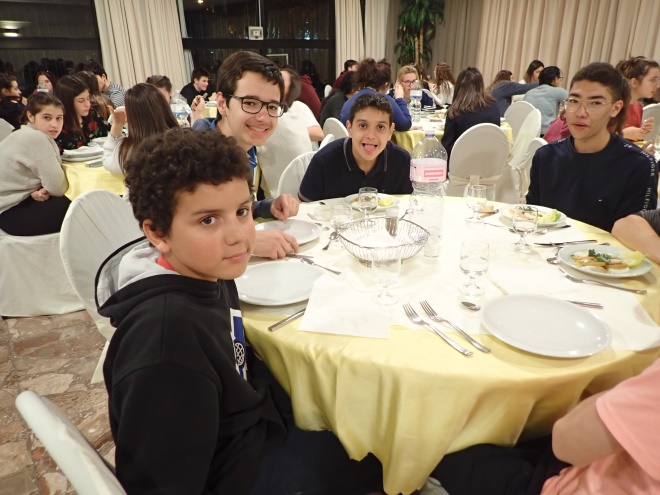 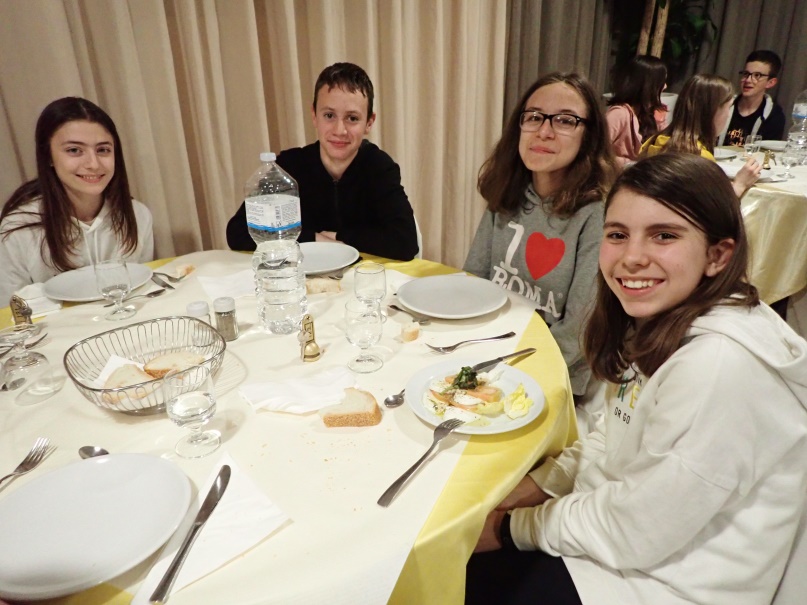 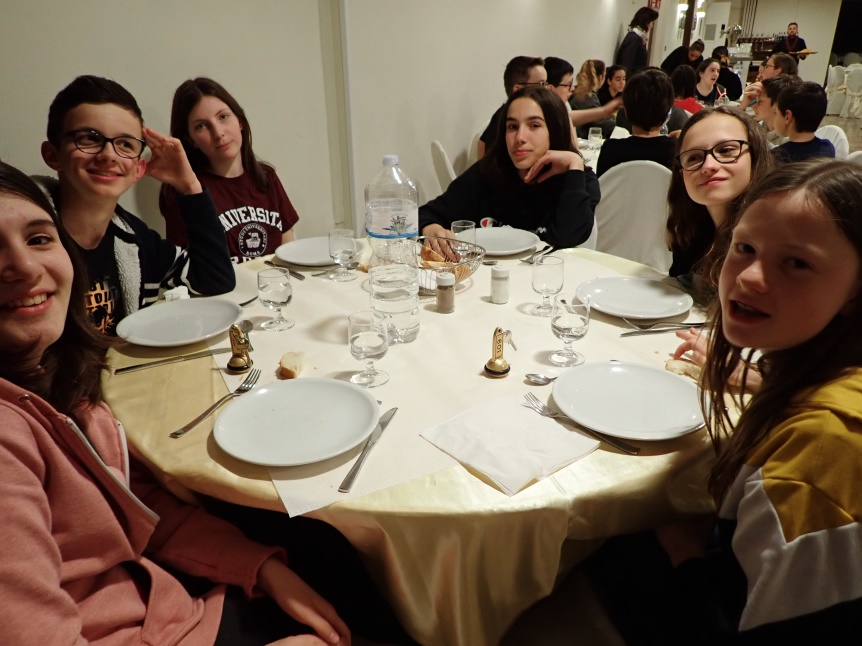 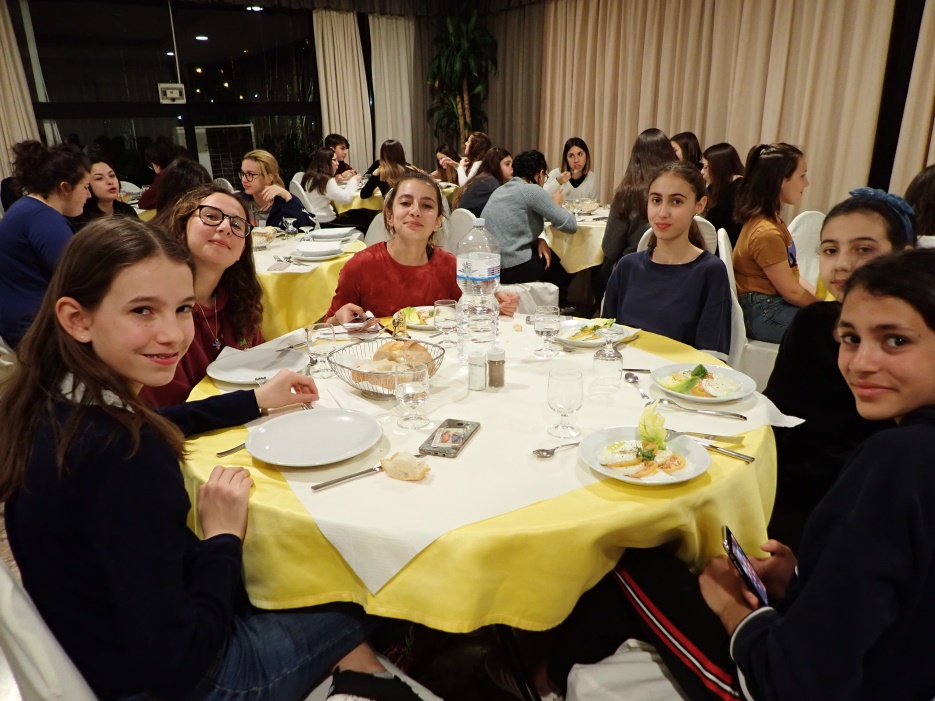 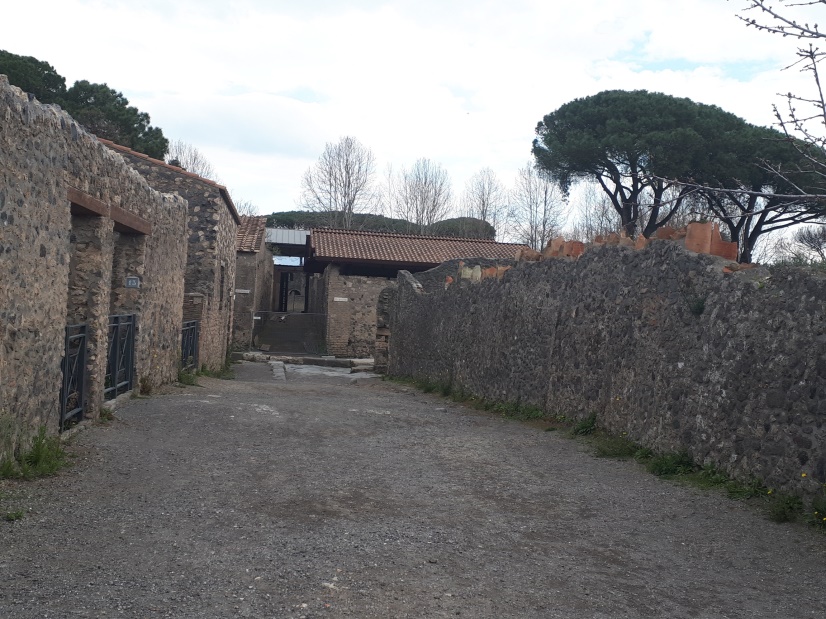 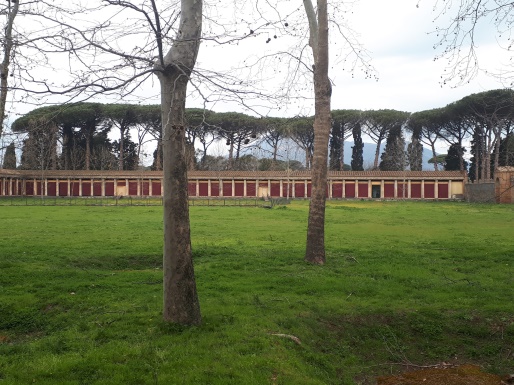 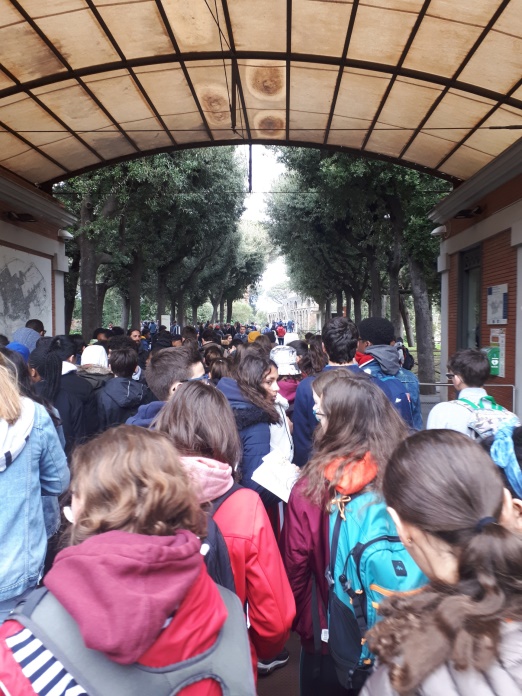 Nous avons atteint le Graal : la ville romaine de Pompéi mais que de monde pour entrer
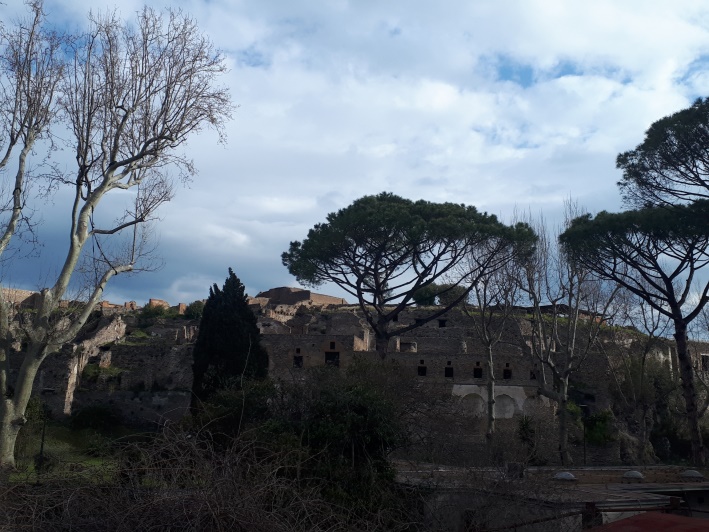 Flaner dans les rues de Pompéi
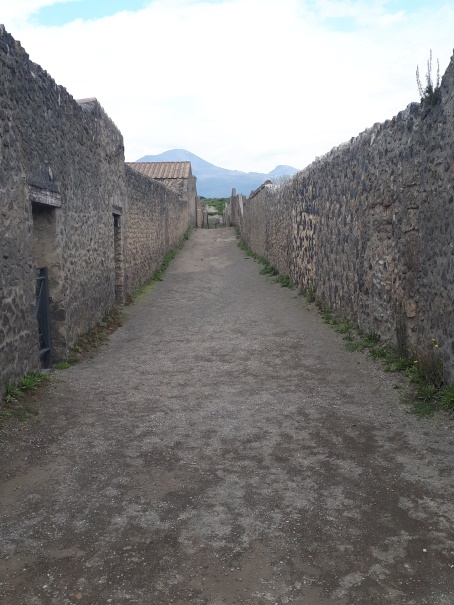 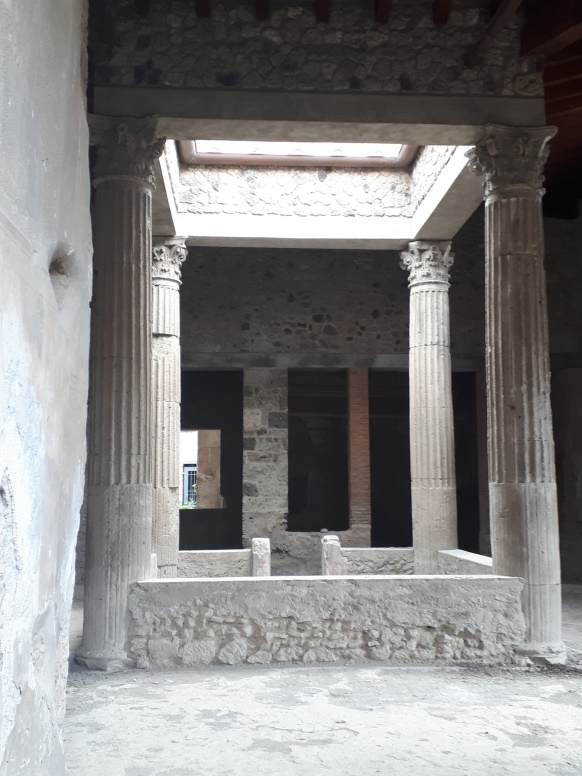 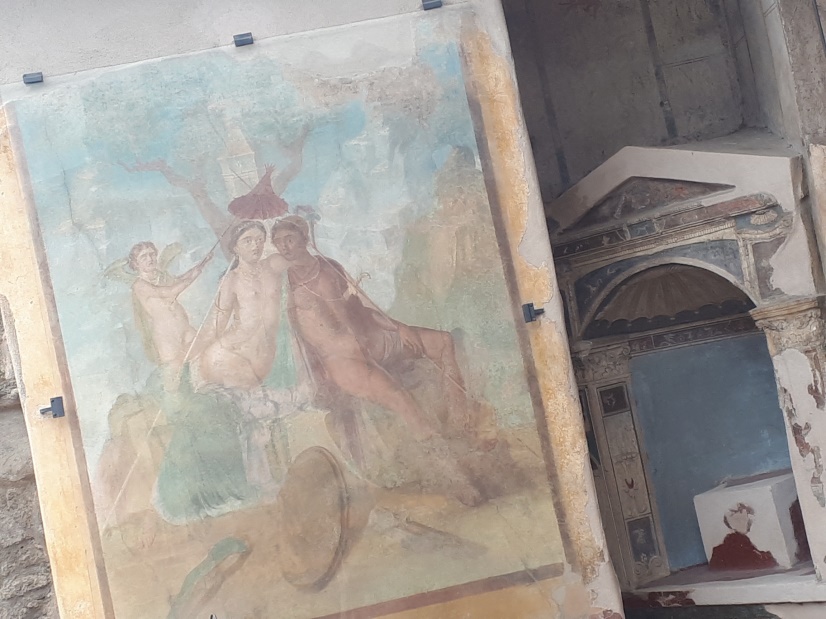 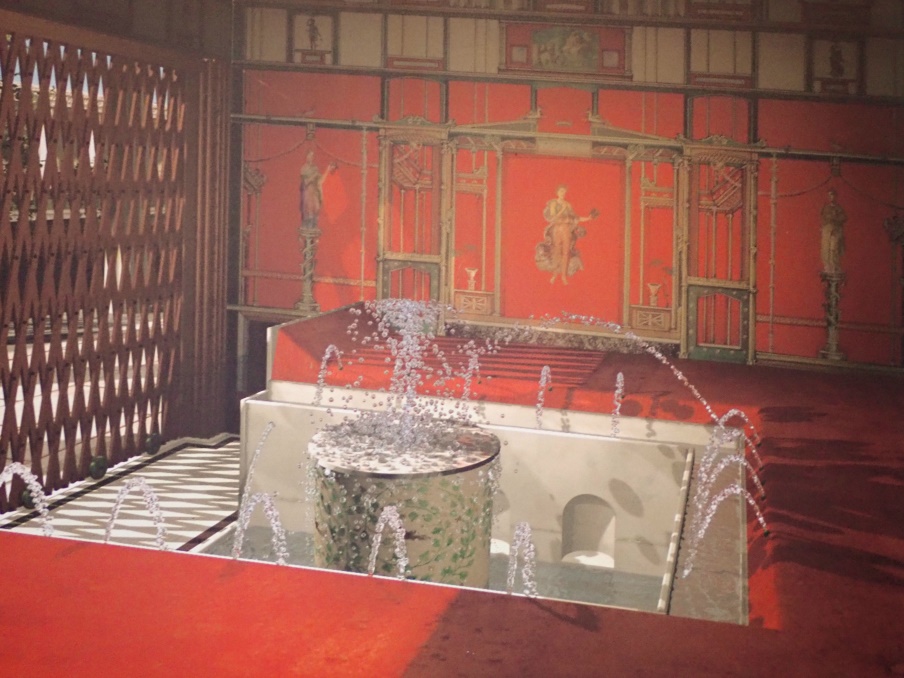 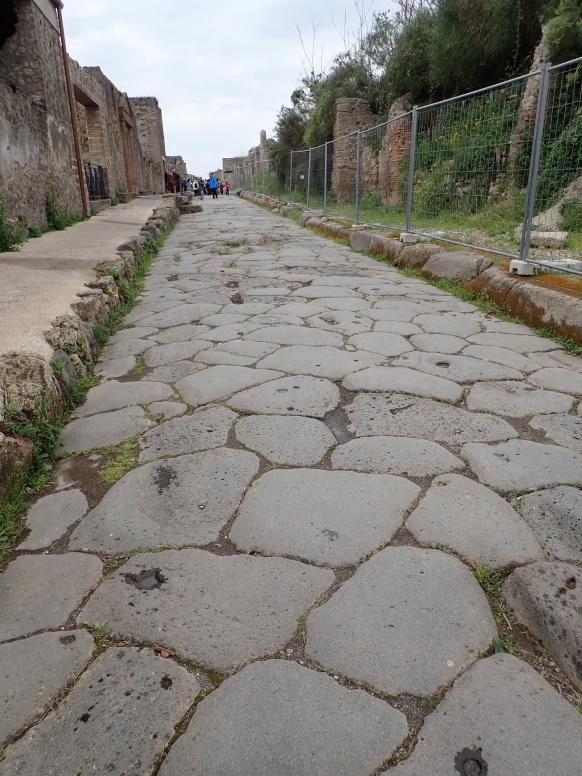 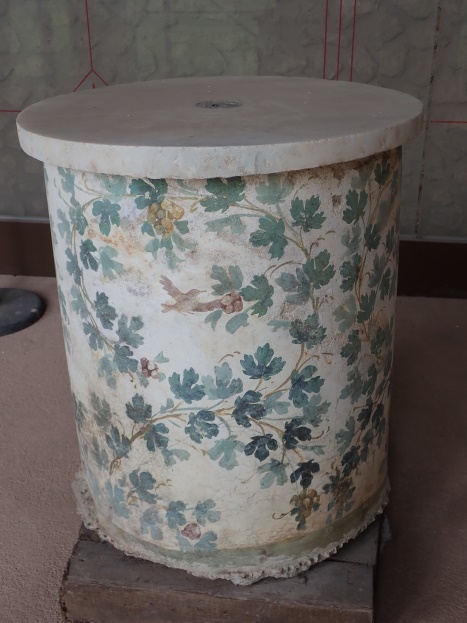 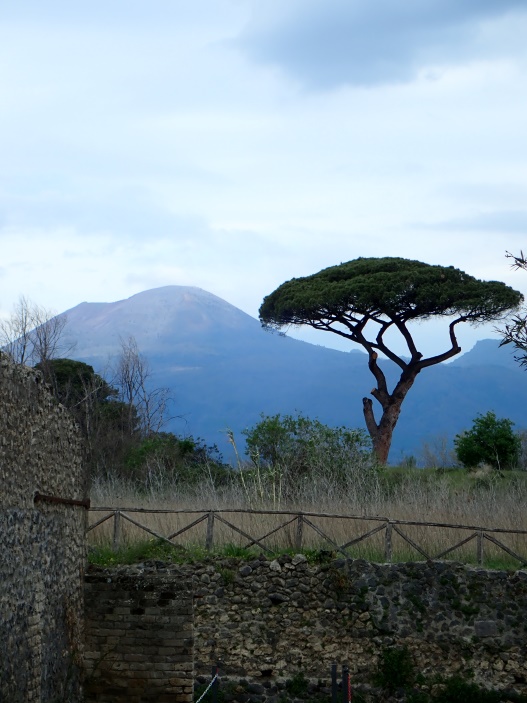 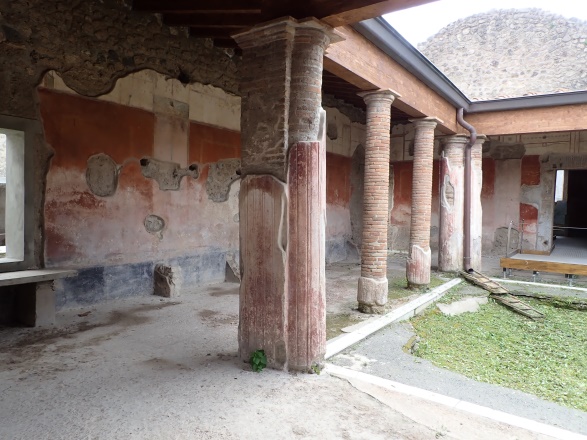 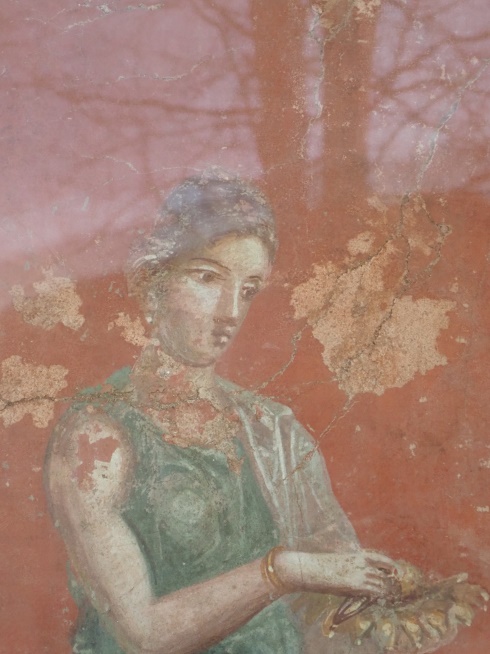 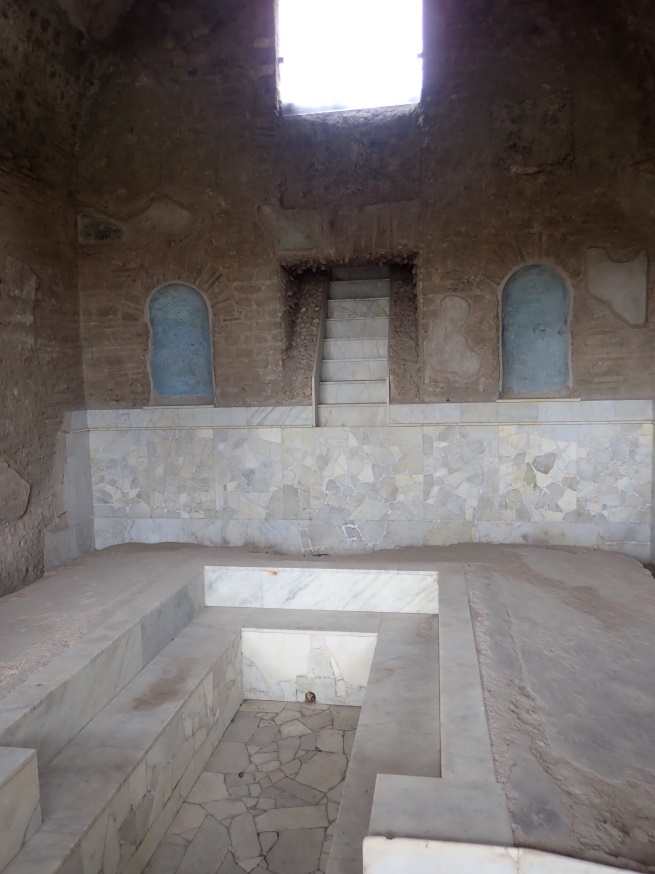 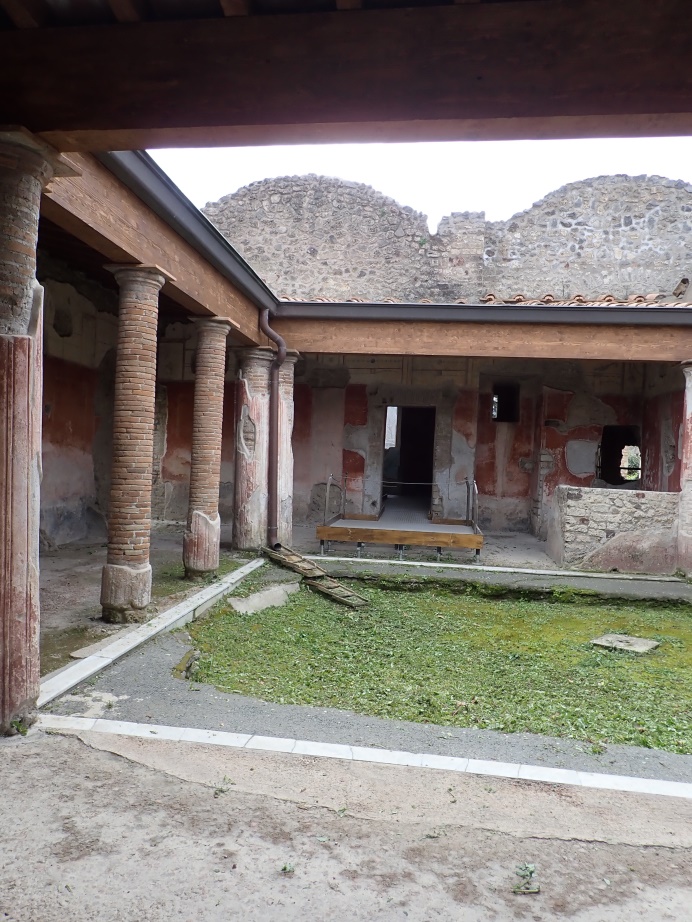 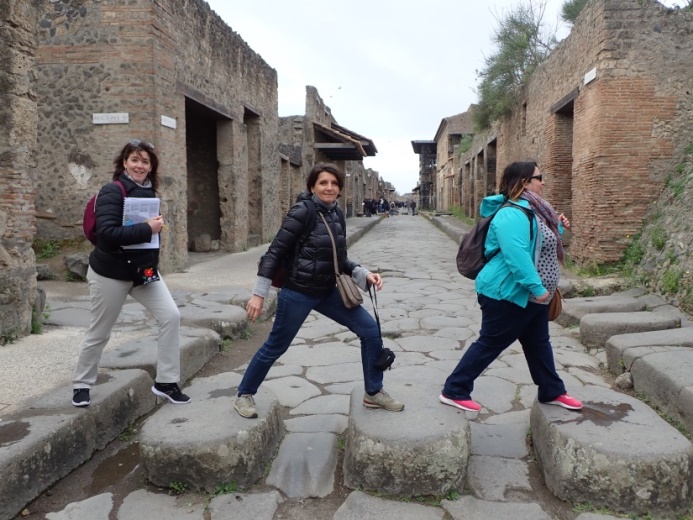 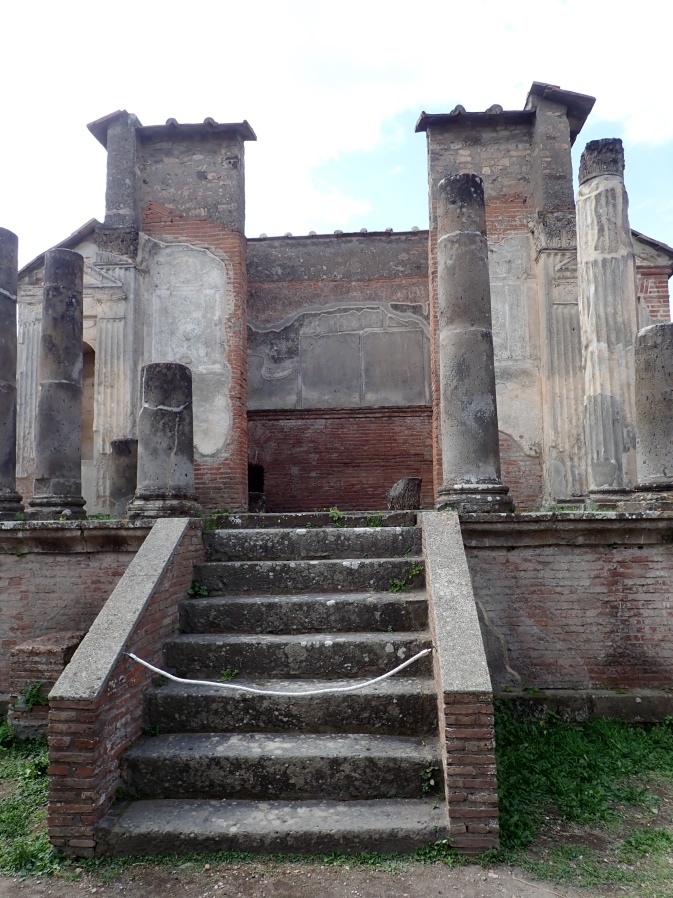 Nous avons croisé la version féminine des Beatles  ! !
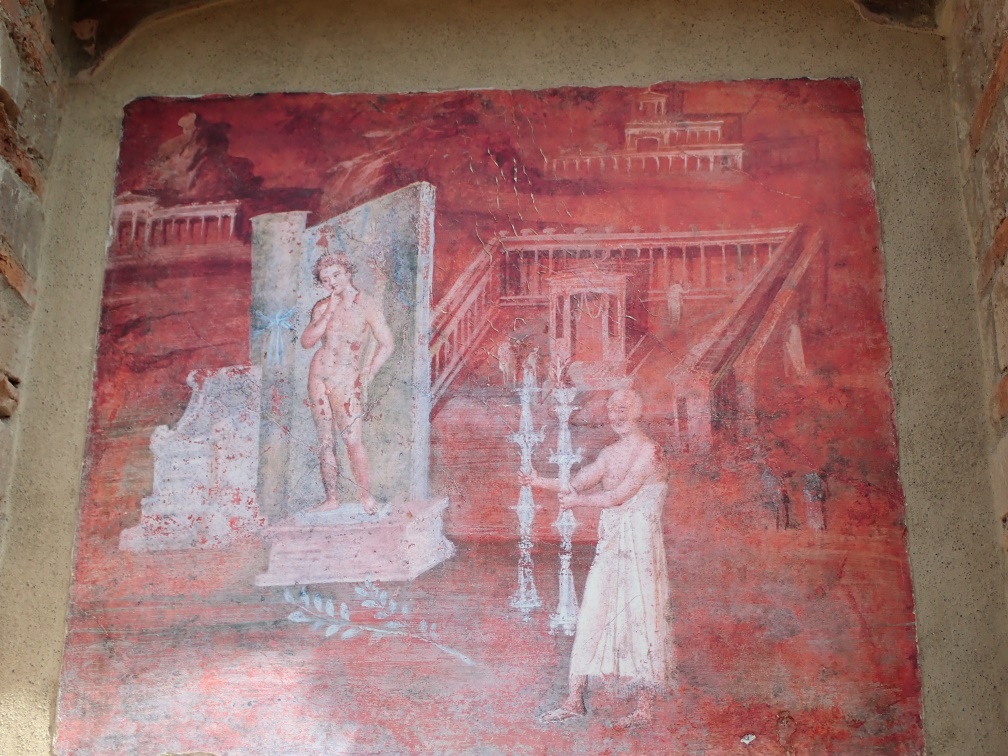 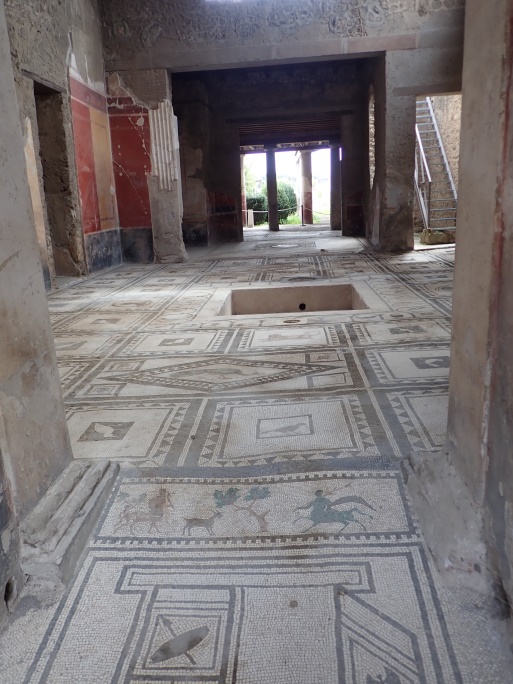 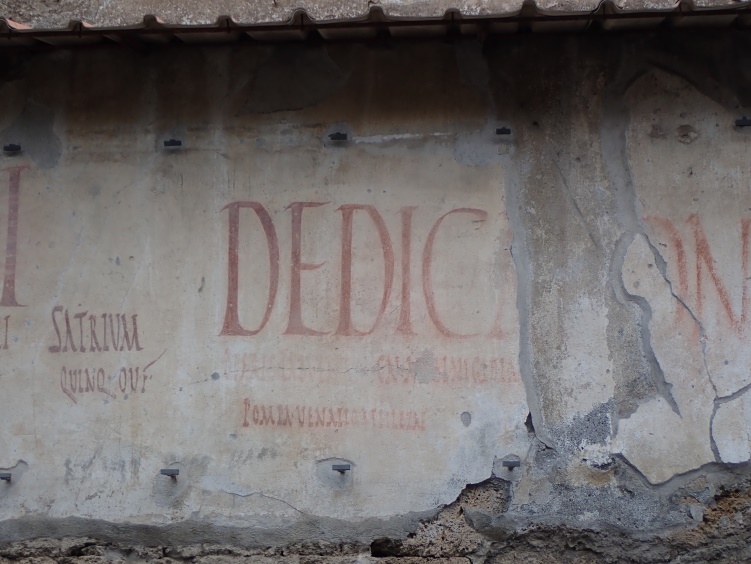 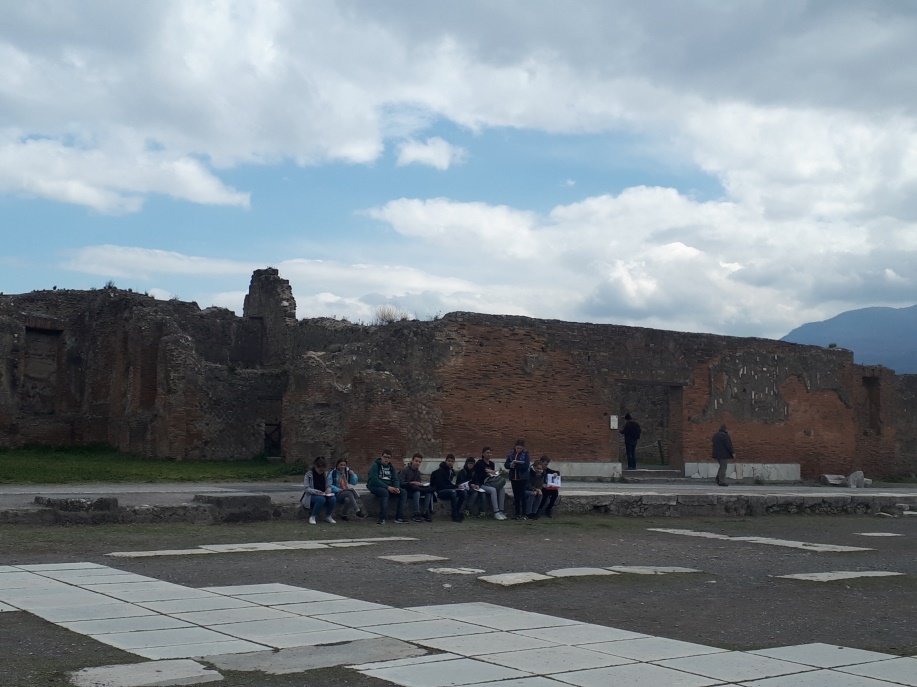 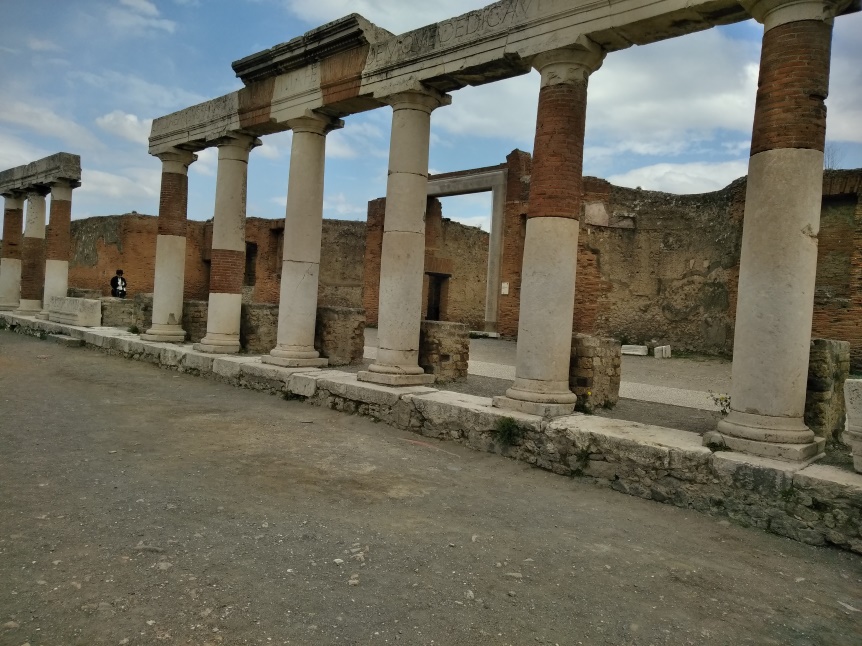 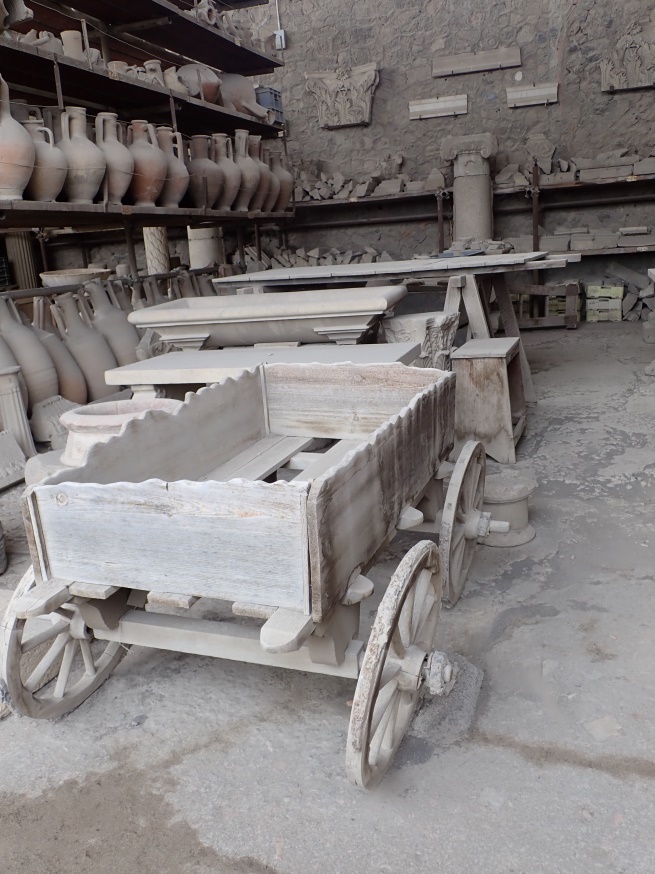 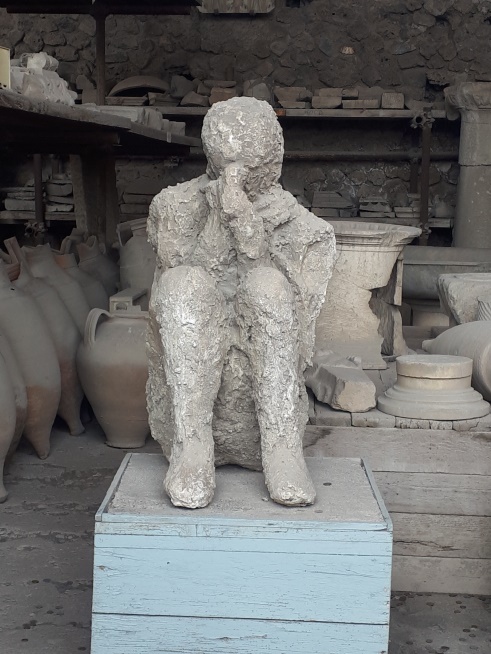 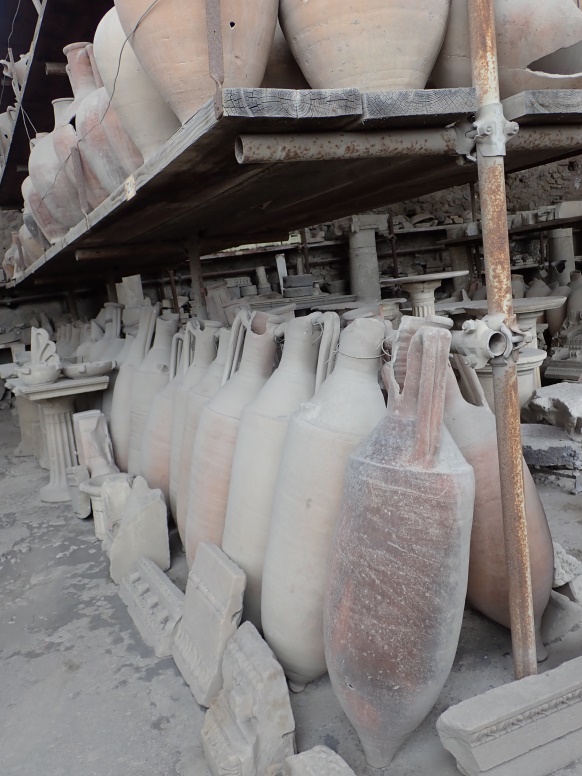 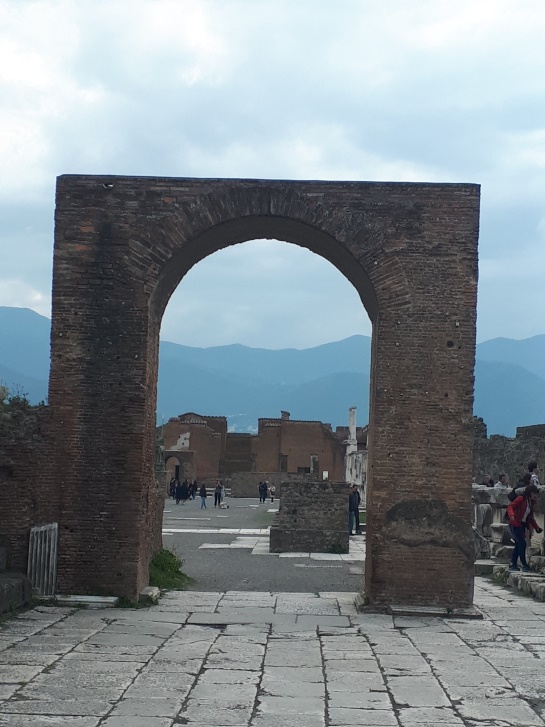 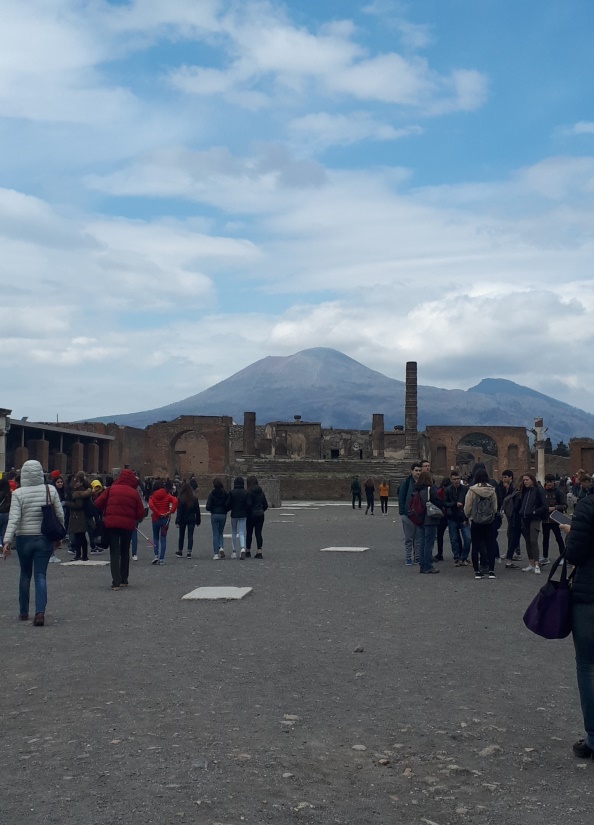 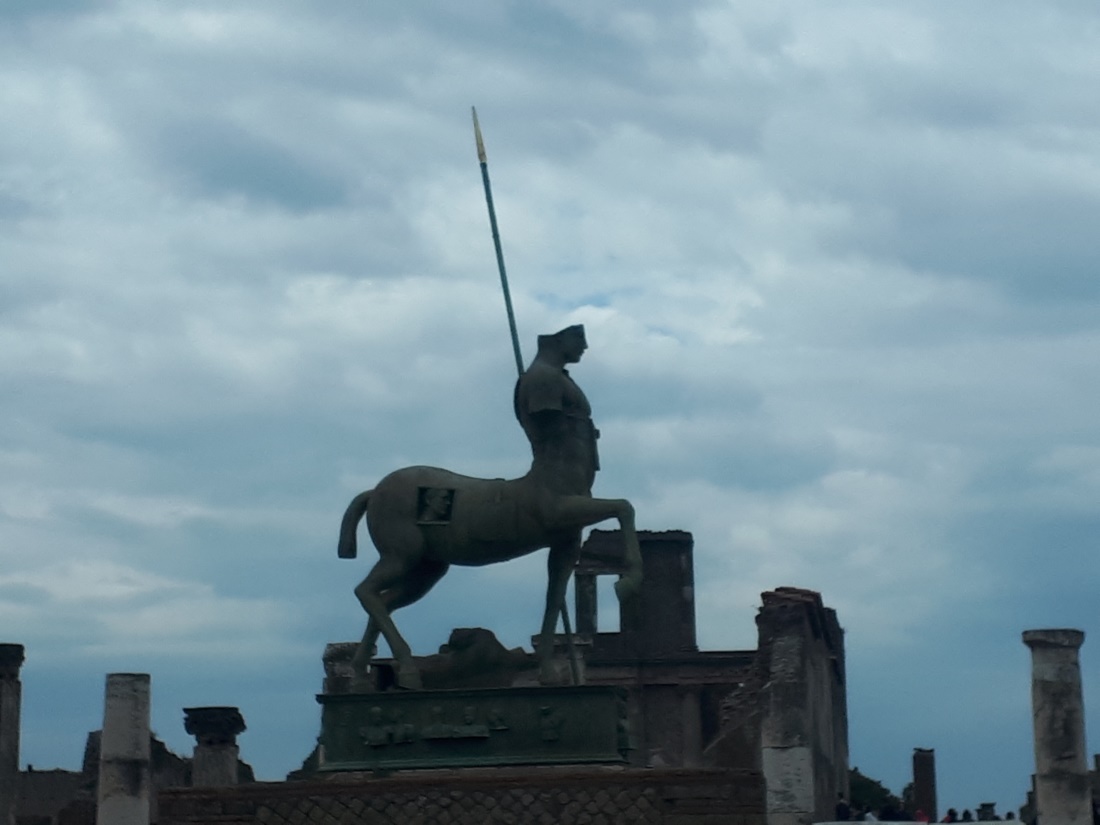 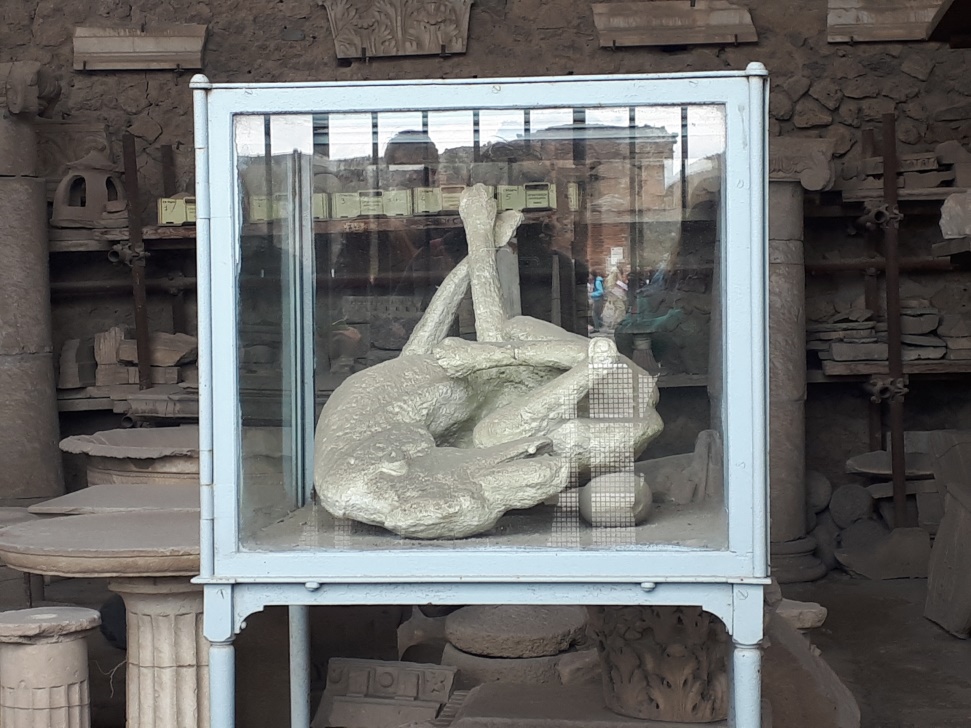 Pompéi est une ville  dans laquelle il existait  une vie au quotidien avant l’éruption du Vésuve.
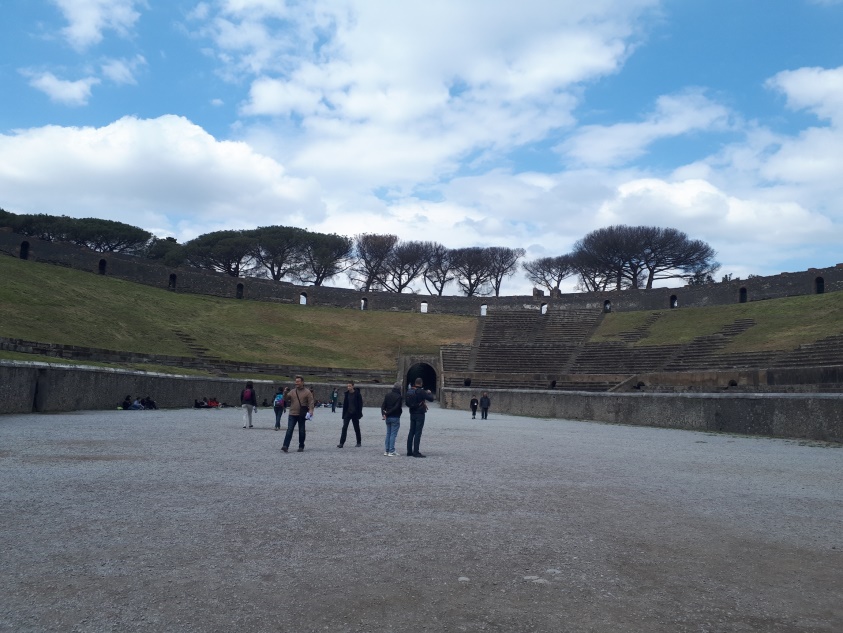 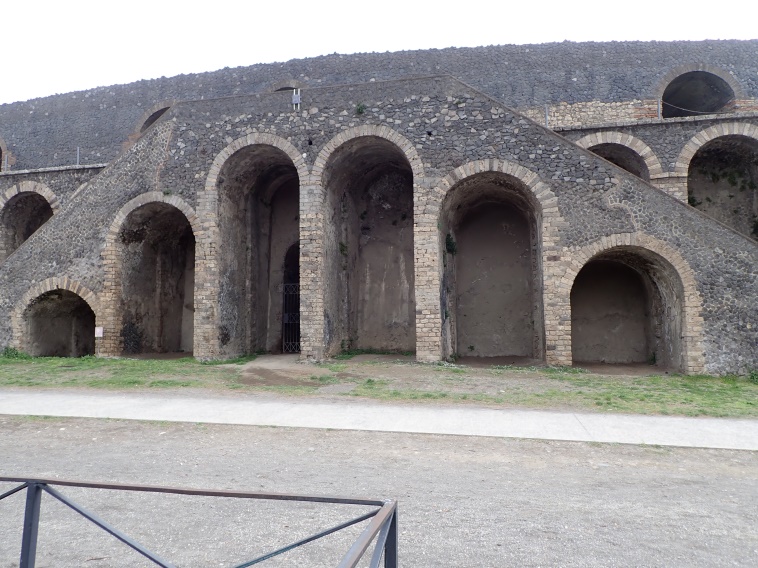 L’amphitéâtre de Pompéi : que le spectacle commence (Djessy et Blaise) ! !
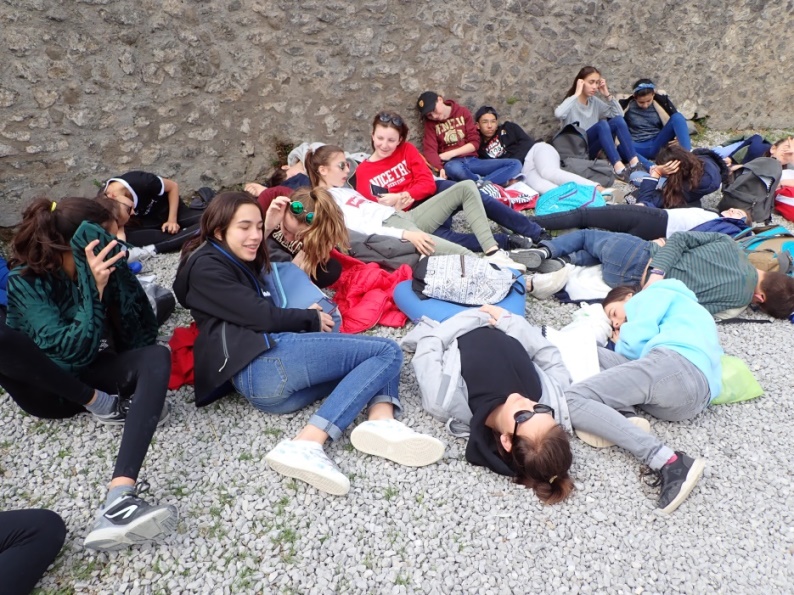 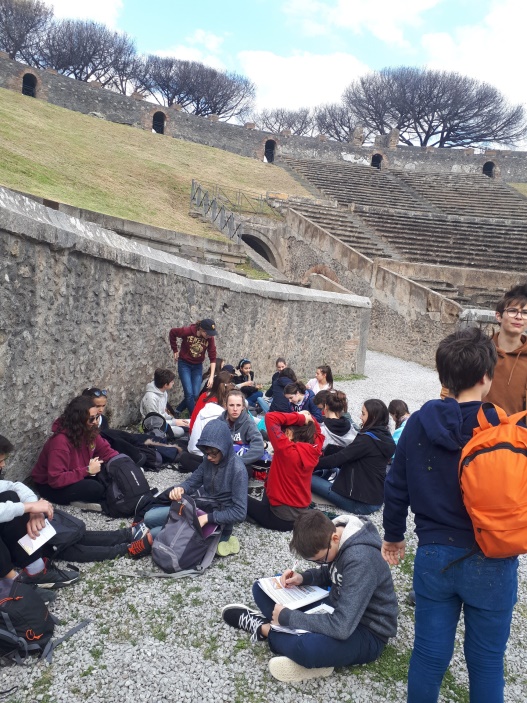 Mais tout le monde suit l’exemple de Madame Wimmer : repos et bain de soleil….
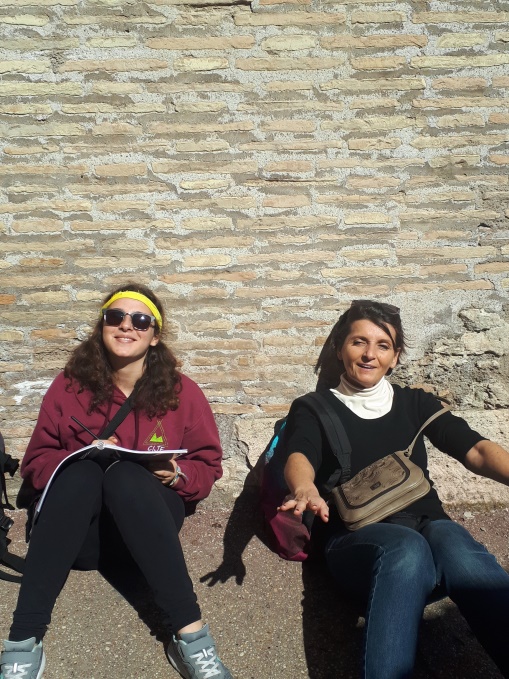 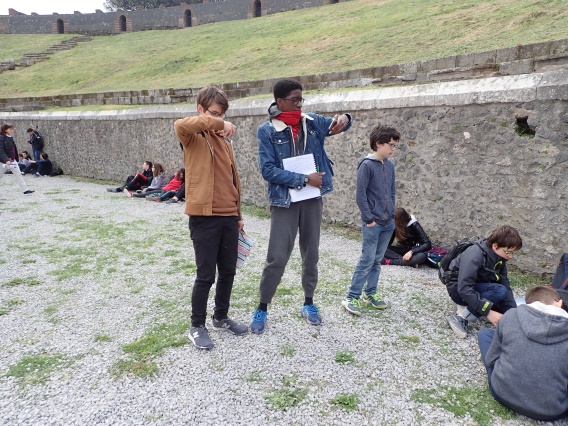 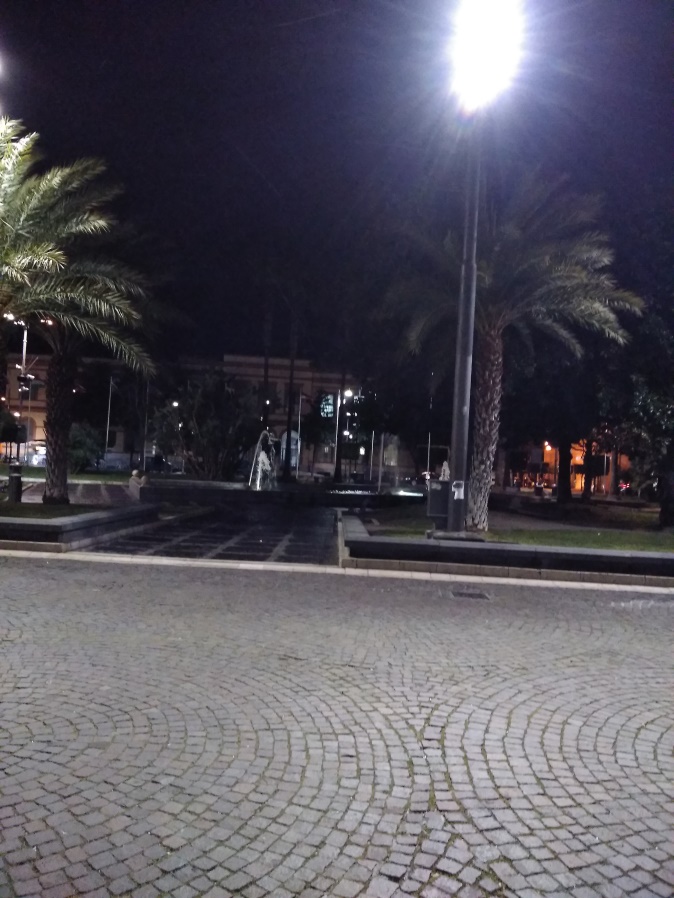 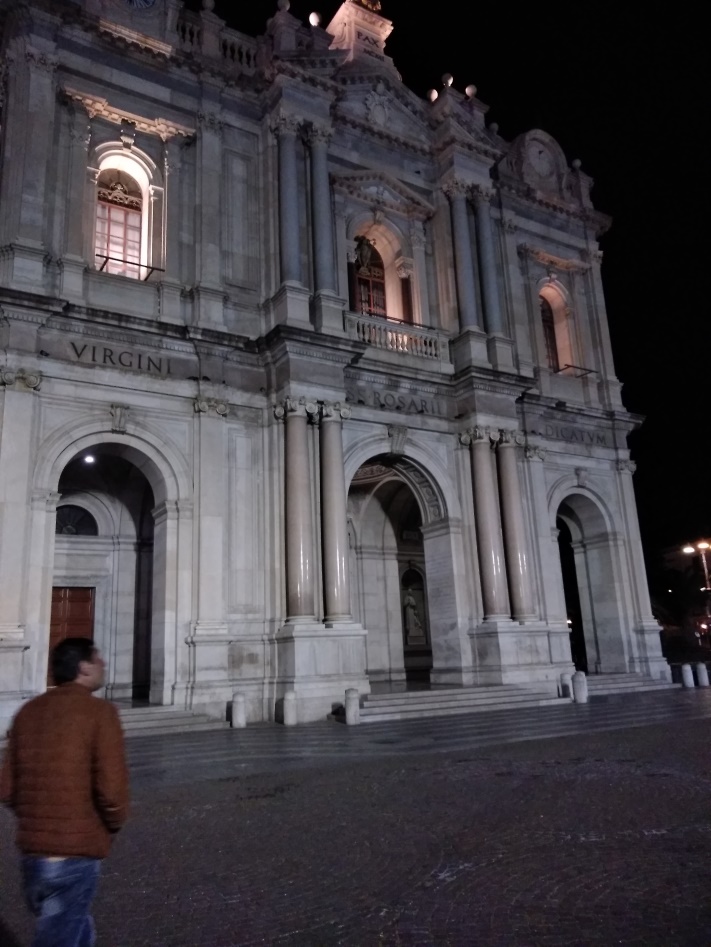 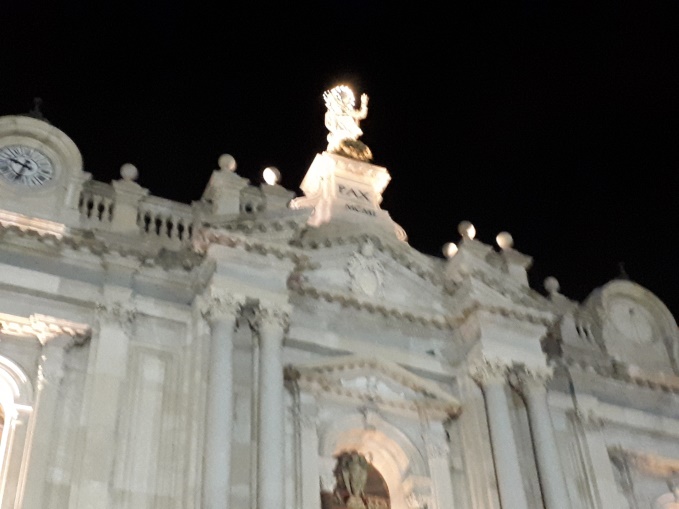 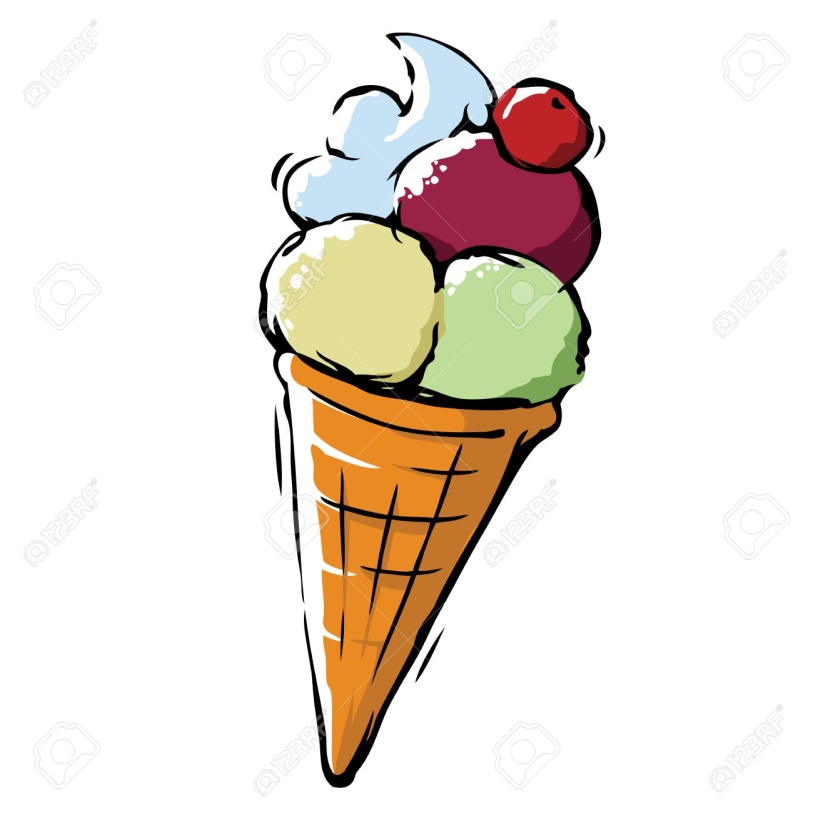 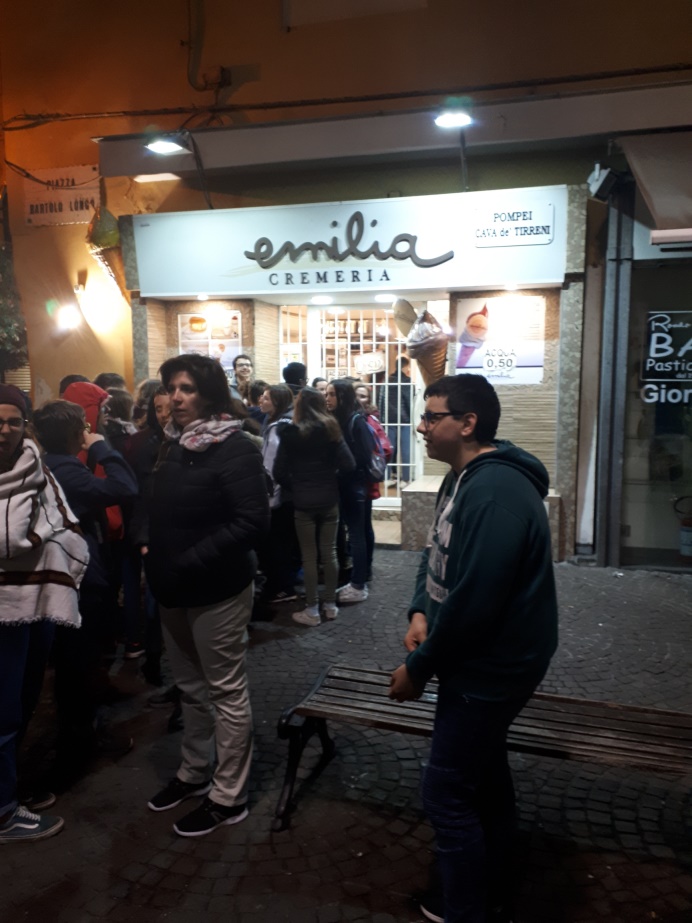 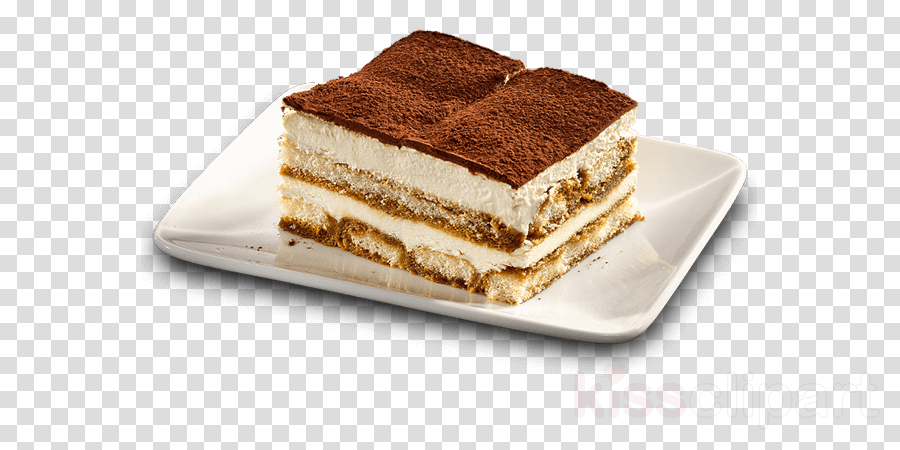 A la découverte de Pompei by night
Madame Wimmer nous a forcé à venir de nuit pour manger un tiramisu (heureusement des glaces pour les élèves).
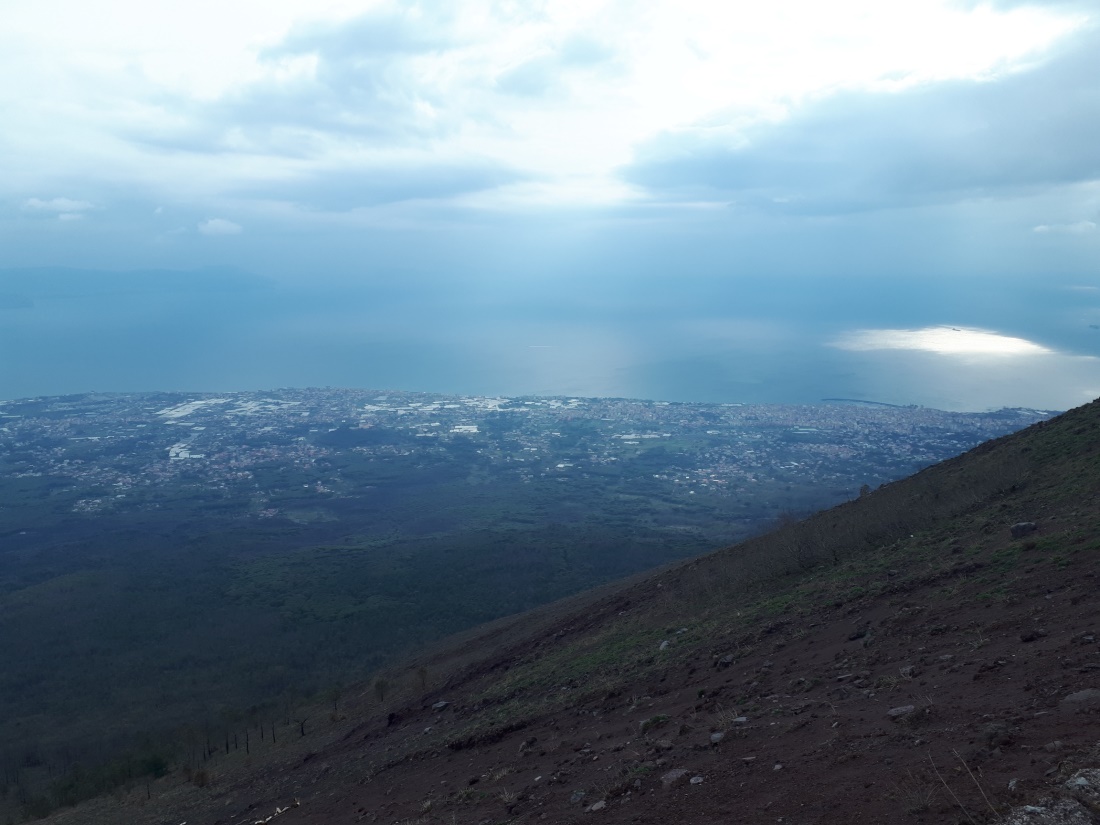 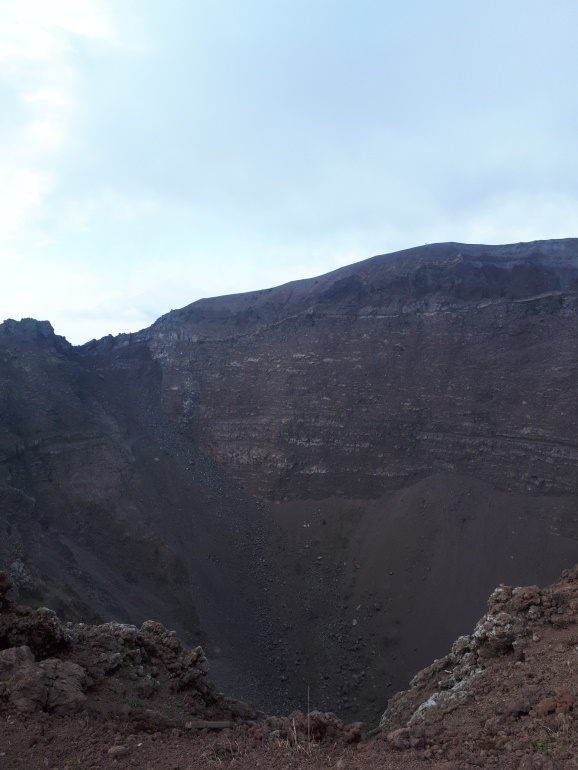 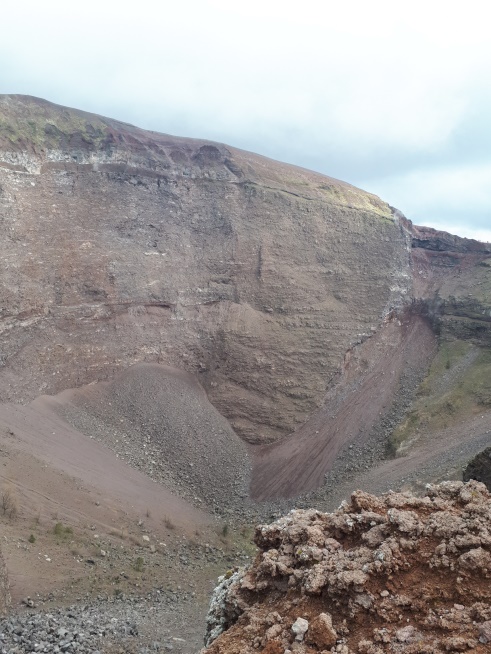 La fin de Pompéi est liée au Vésuve donc il faut aller le voir…
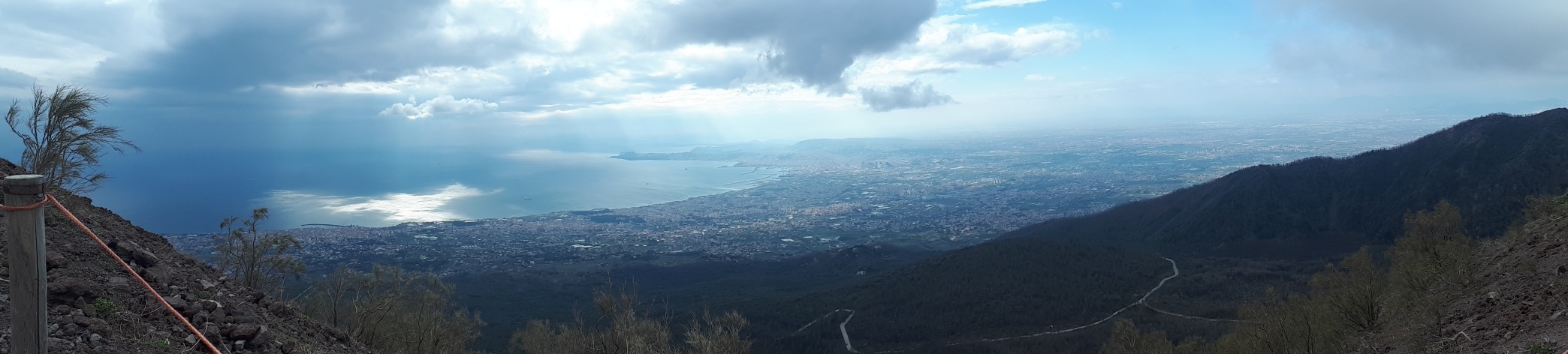 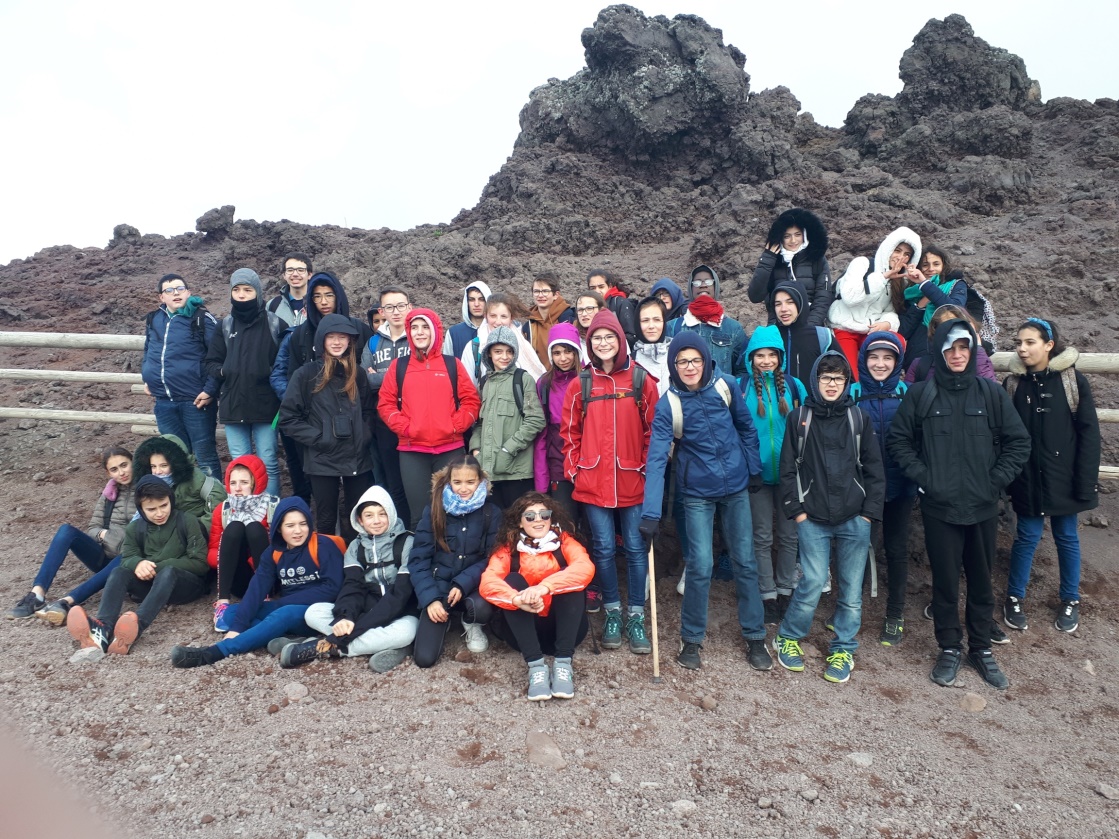 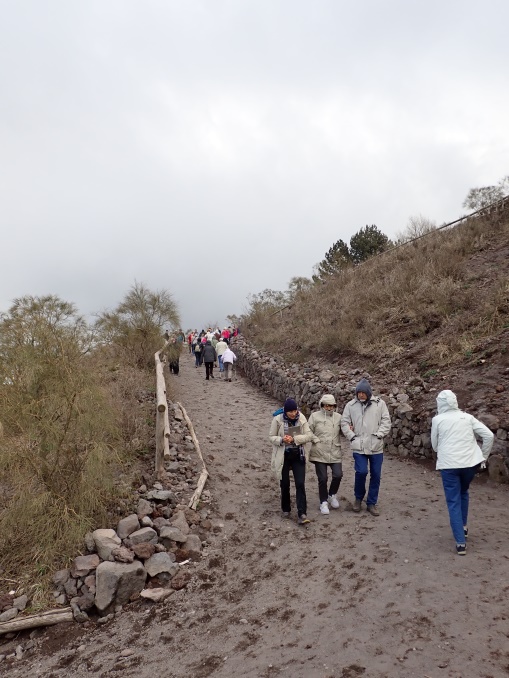 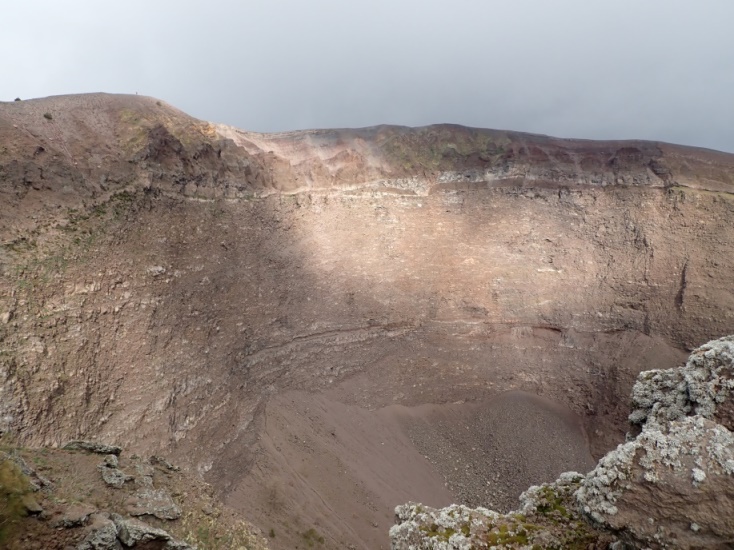 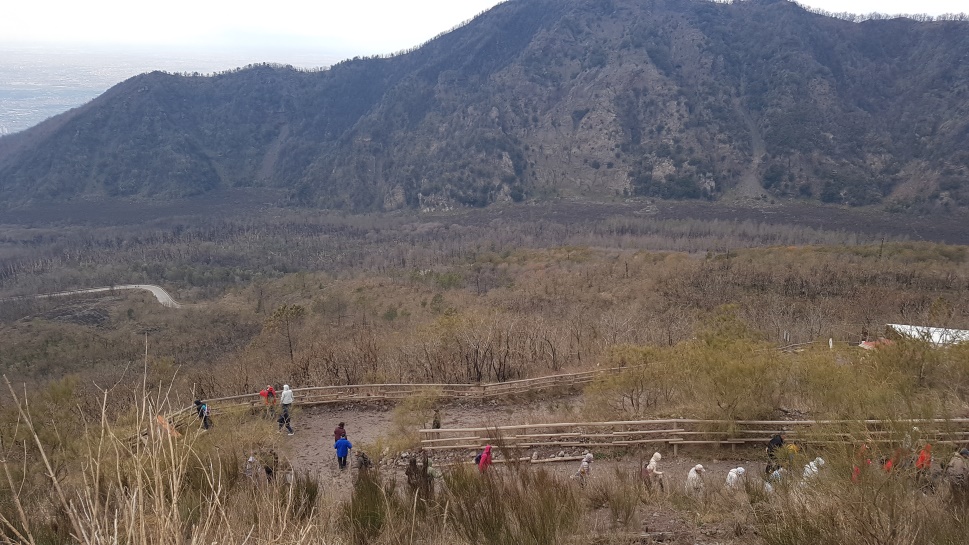 Mais certains se reposent : n’est-ce pas Paul ?
A l’assaut du Vésuve
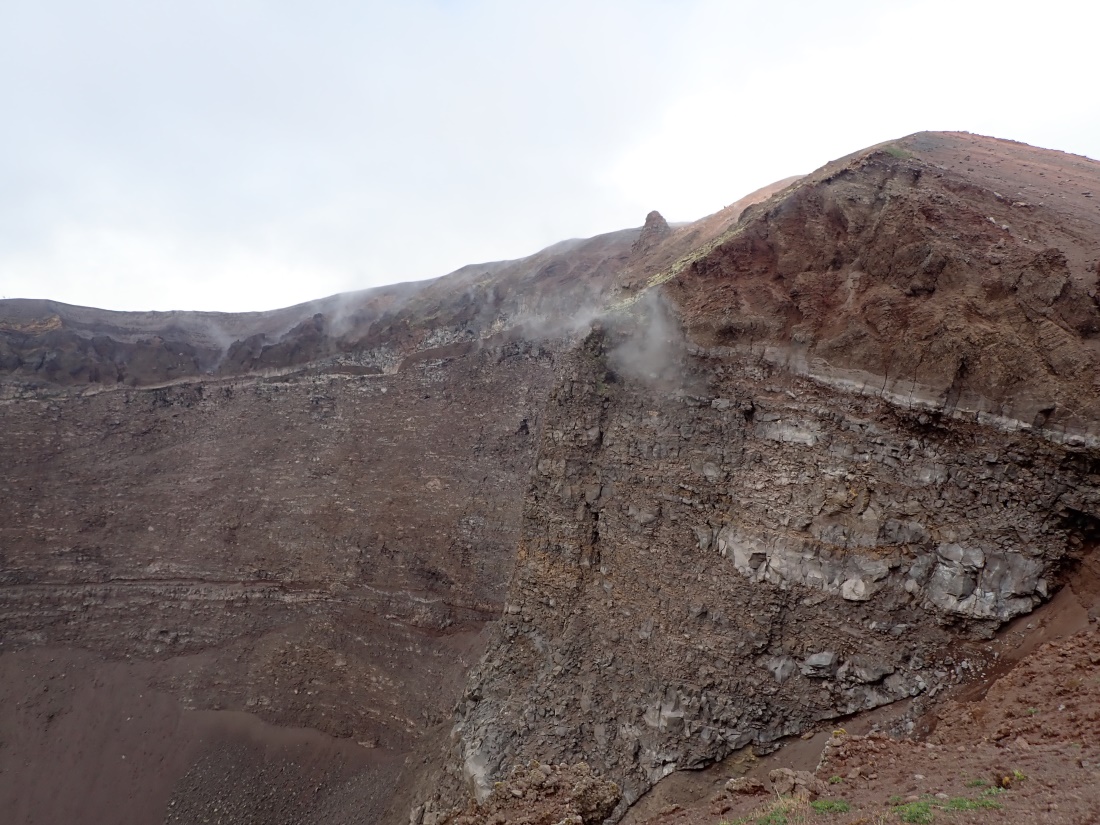 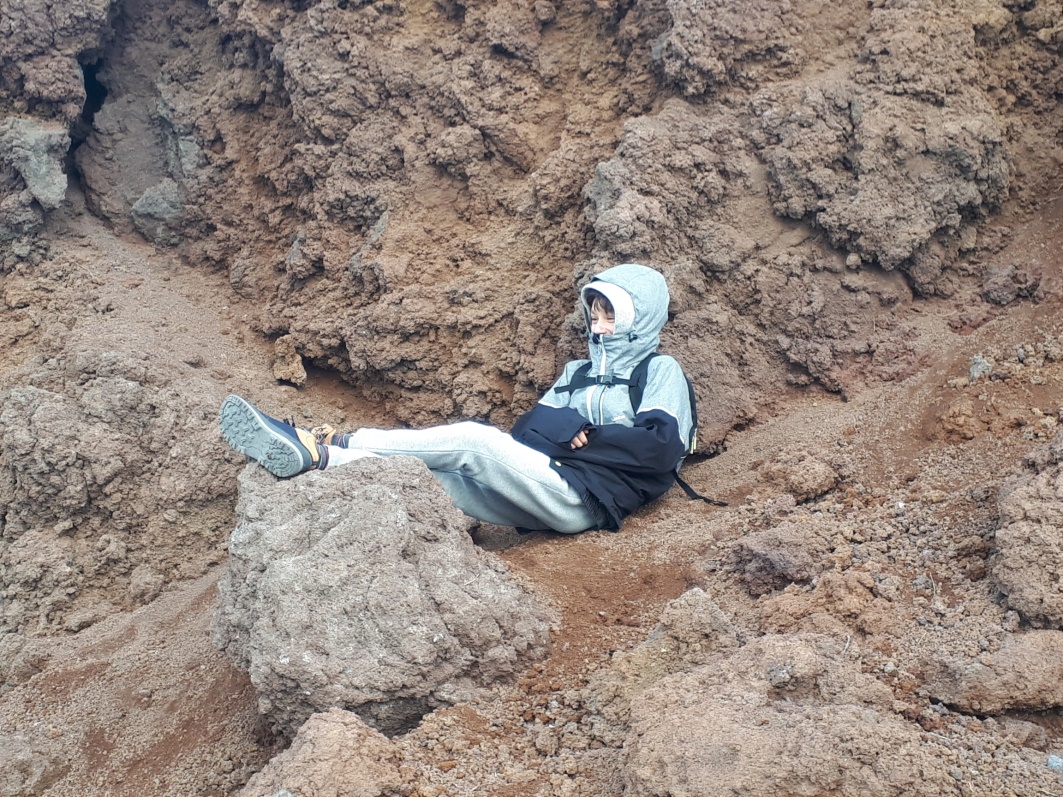 La cordée est arrivée en haut du sommet : victoire  !!!
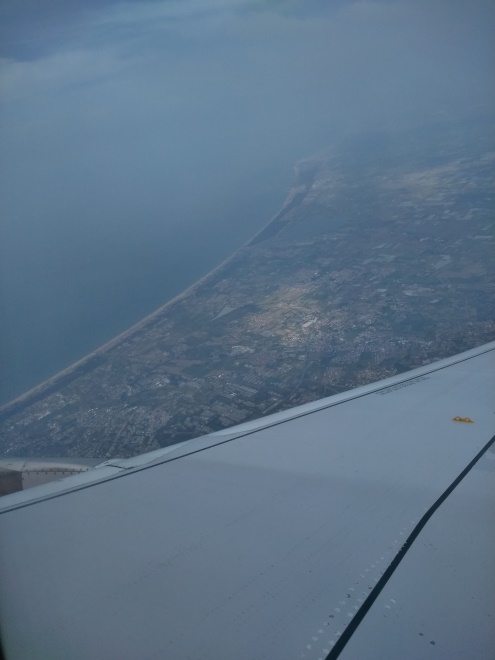 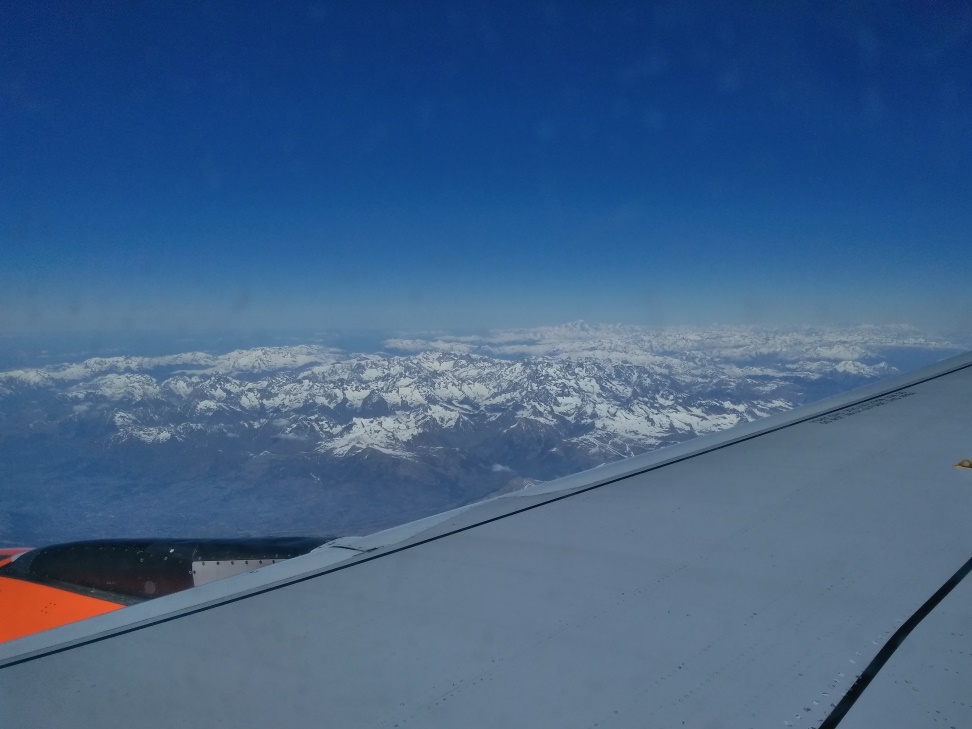 Mais, il est temps de rentrer à Lyon….
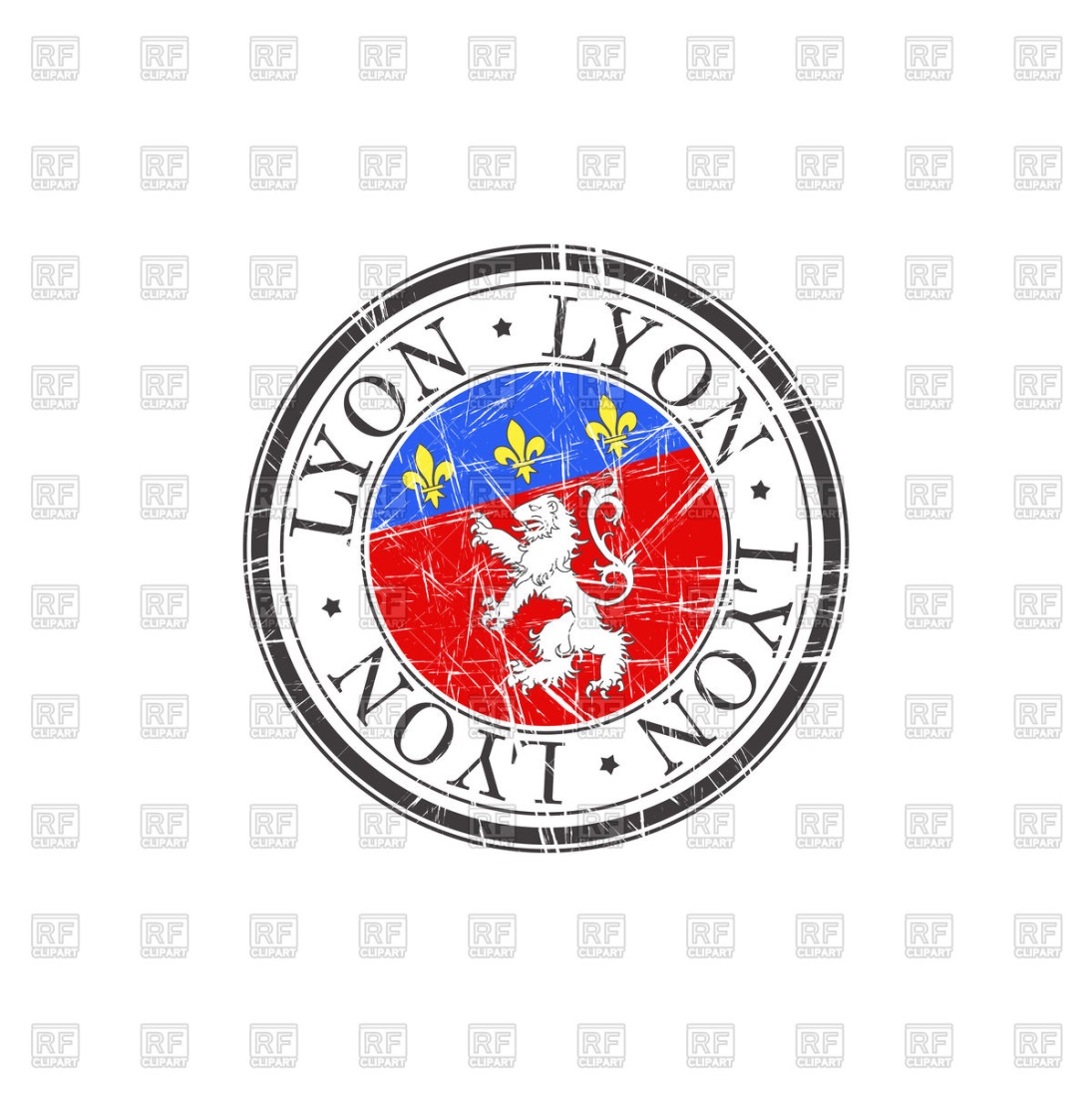 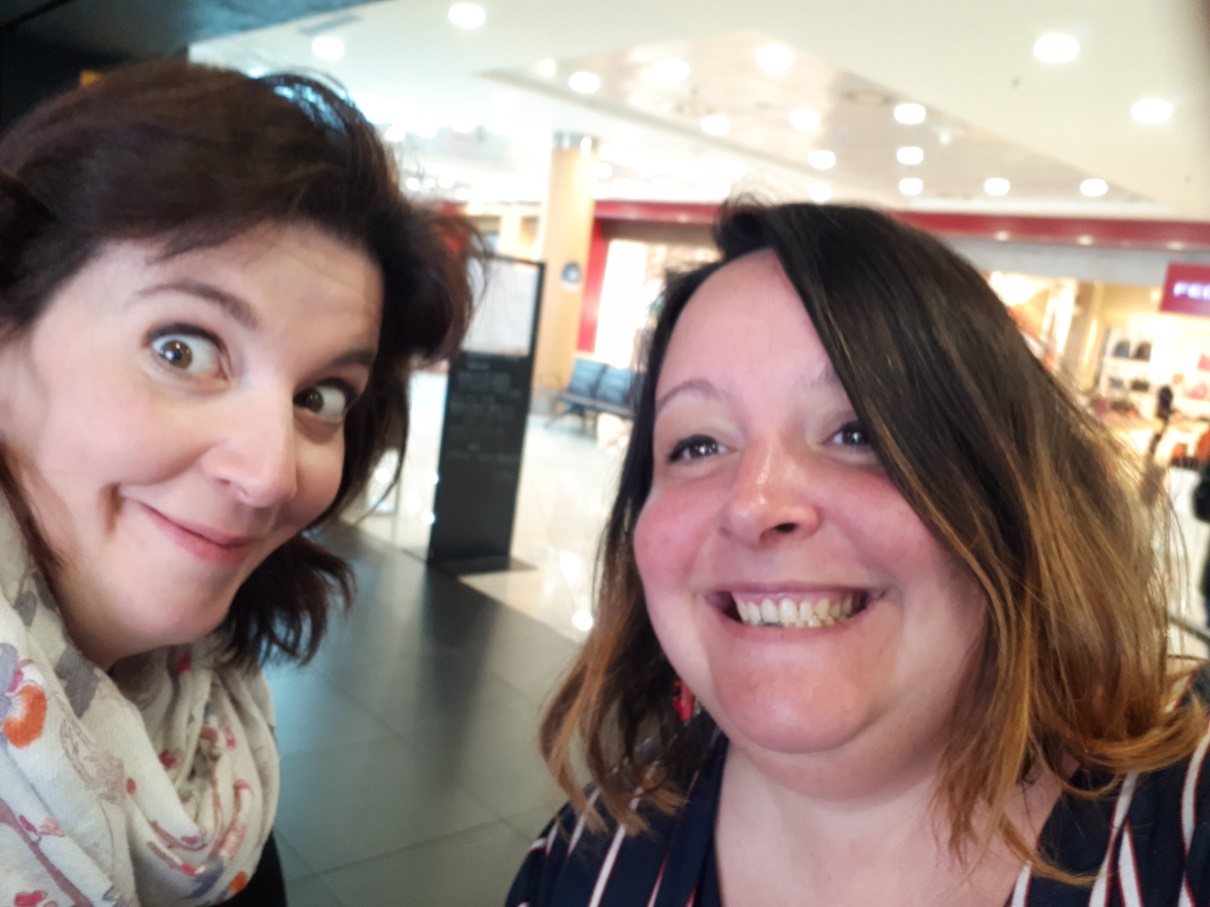 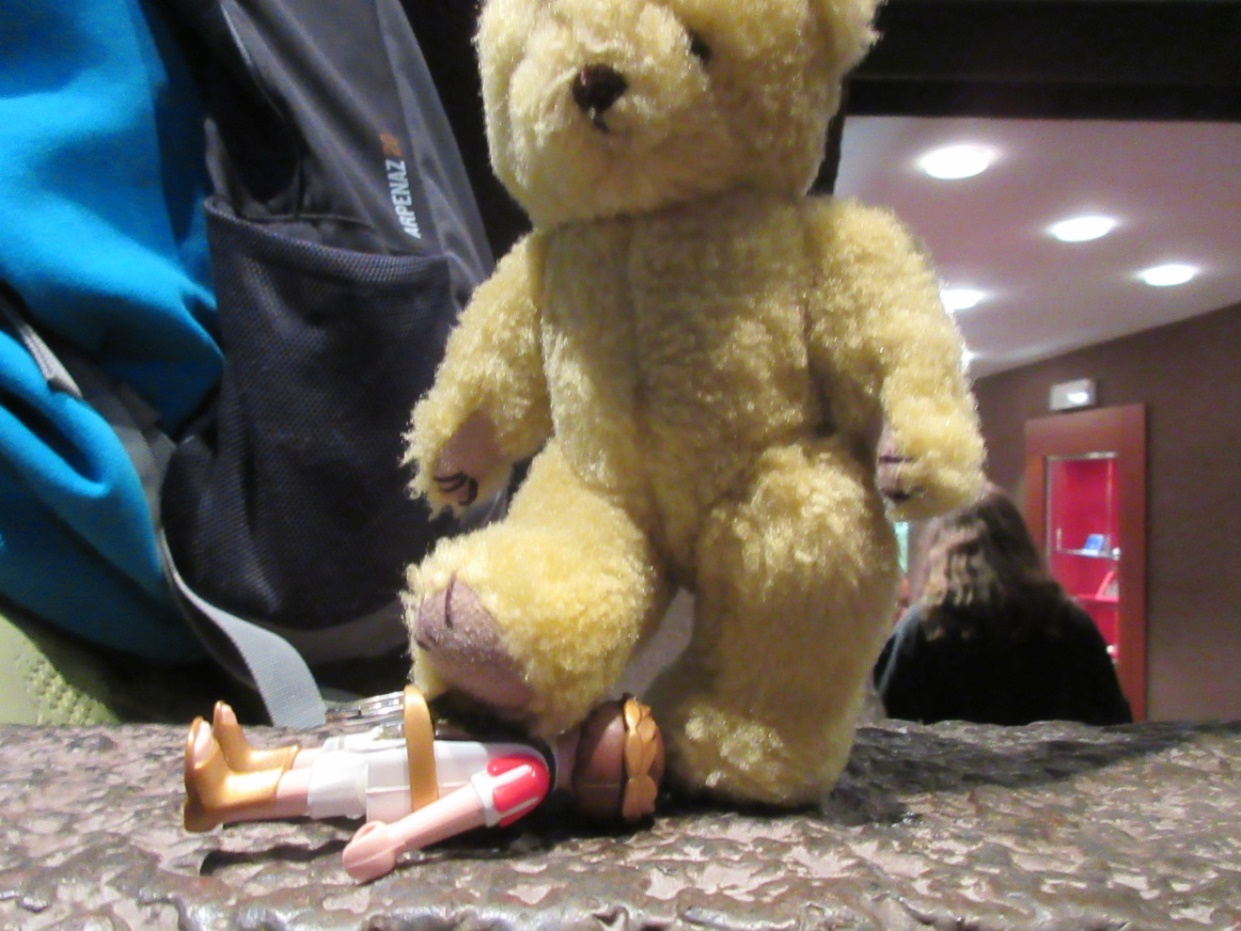 Une légende parle d’un combat entre les deux : mais qui a été visctorieux ?
Les deux solutions sont possibles mais  qui a gagné ?
Mais où sont passés Ursus et Olibrius ?
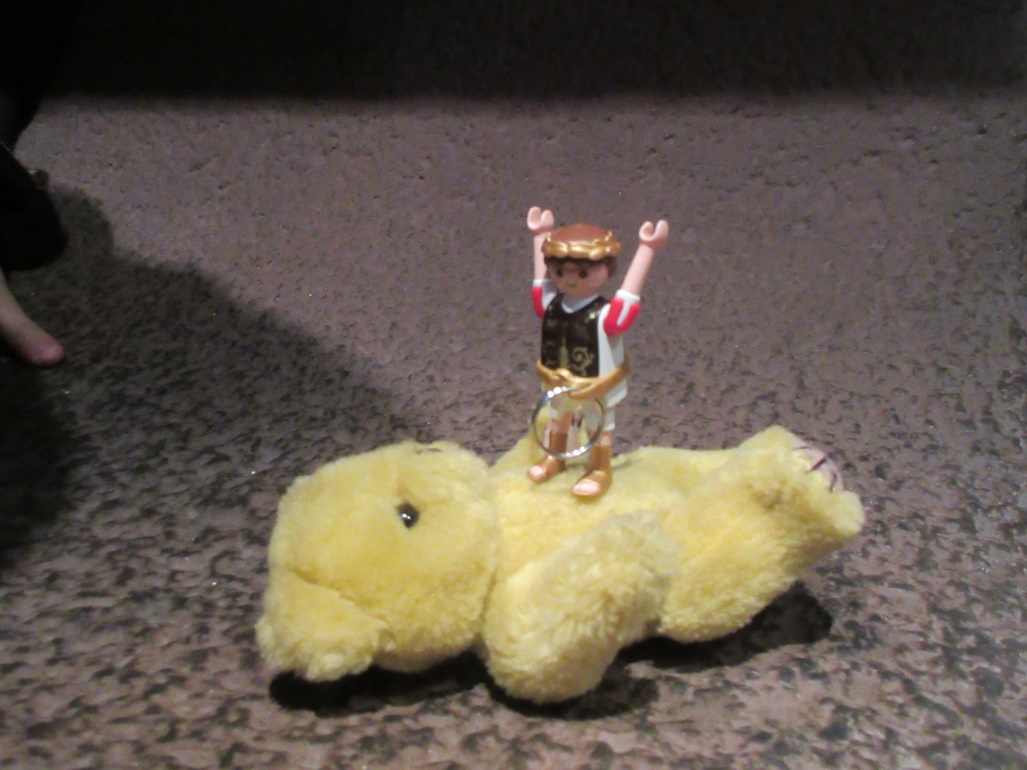 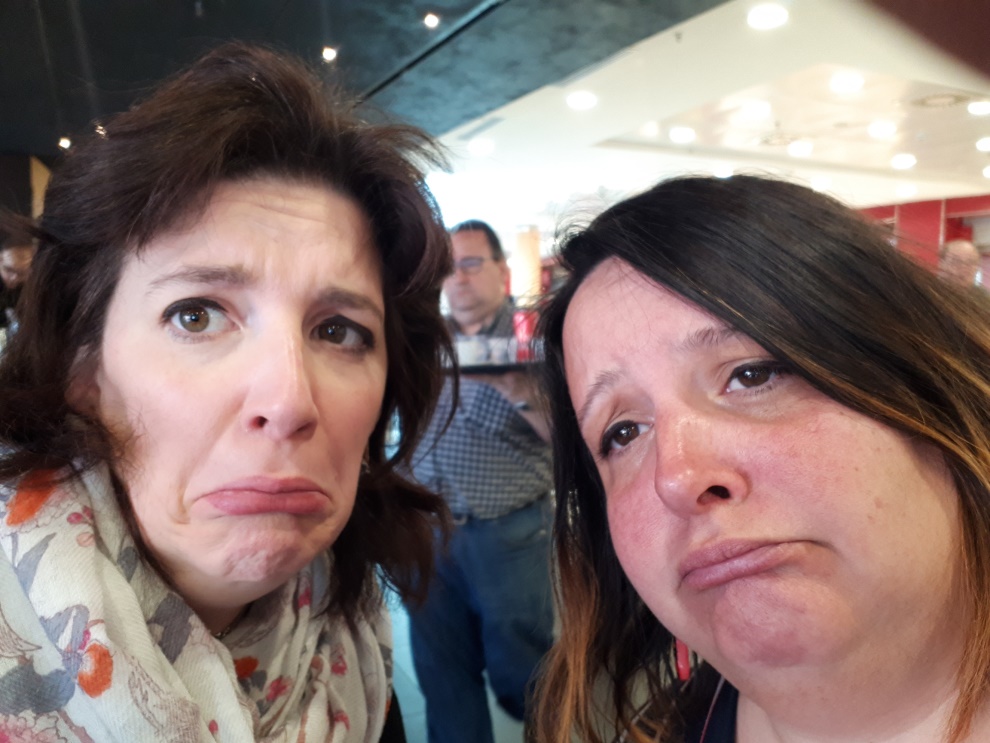 Il y avait deux témoins qui savent la vérité
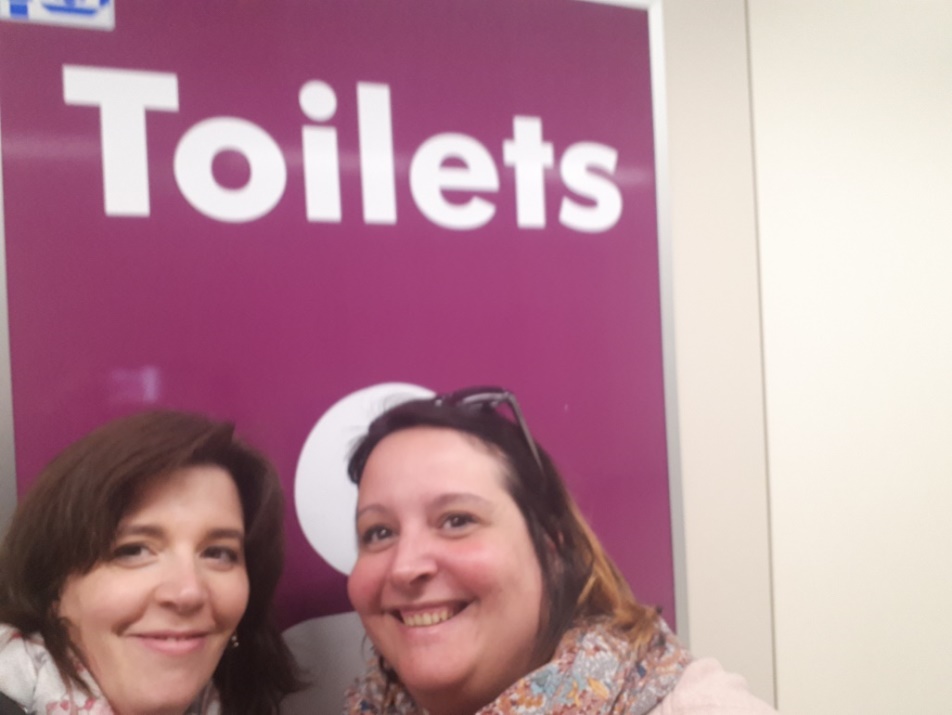 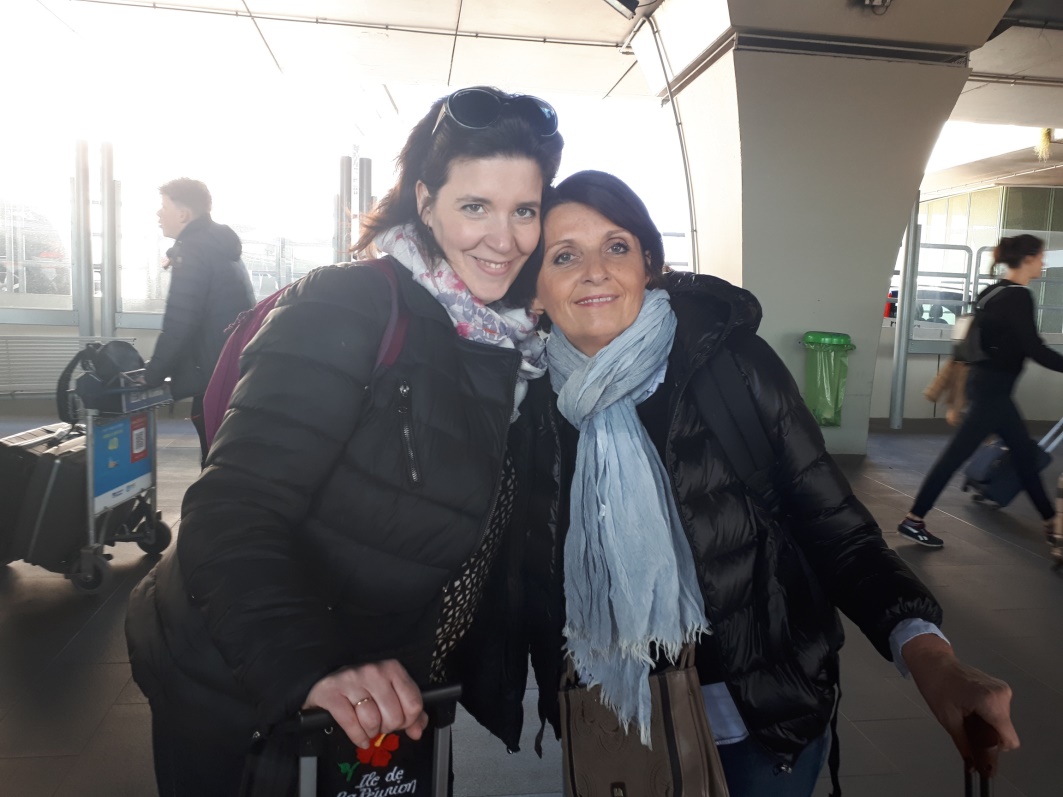 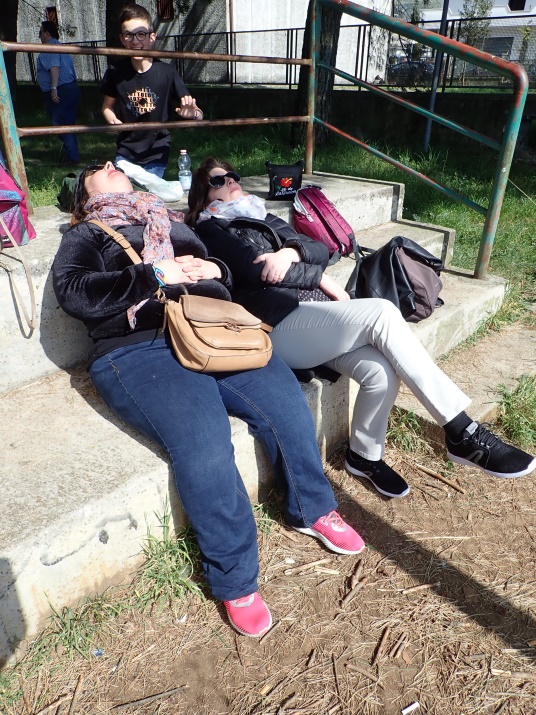 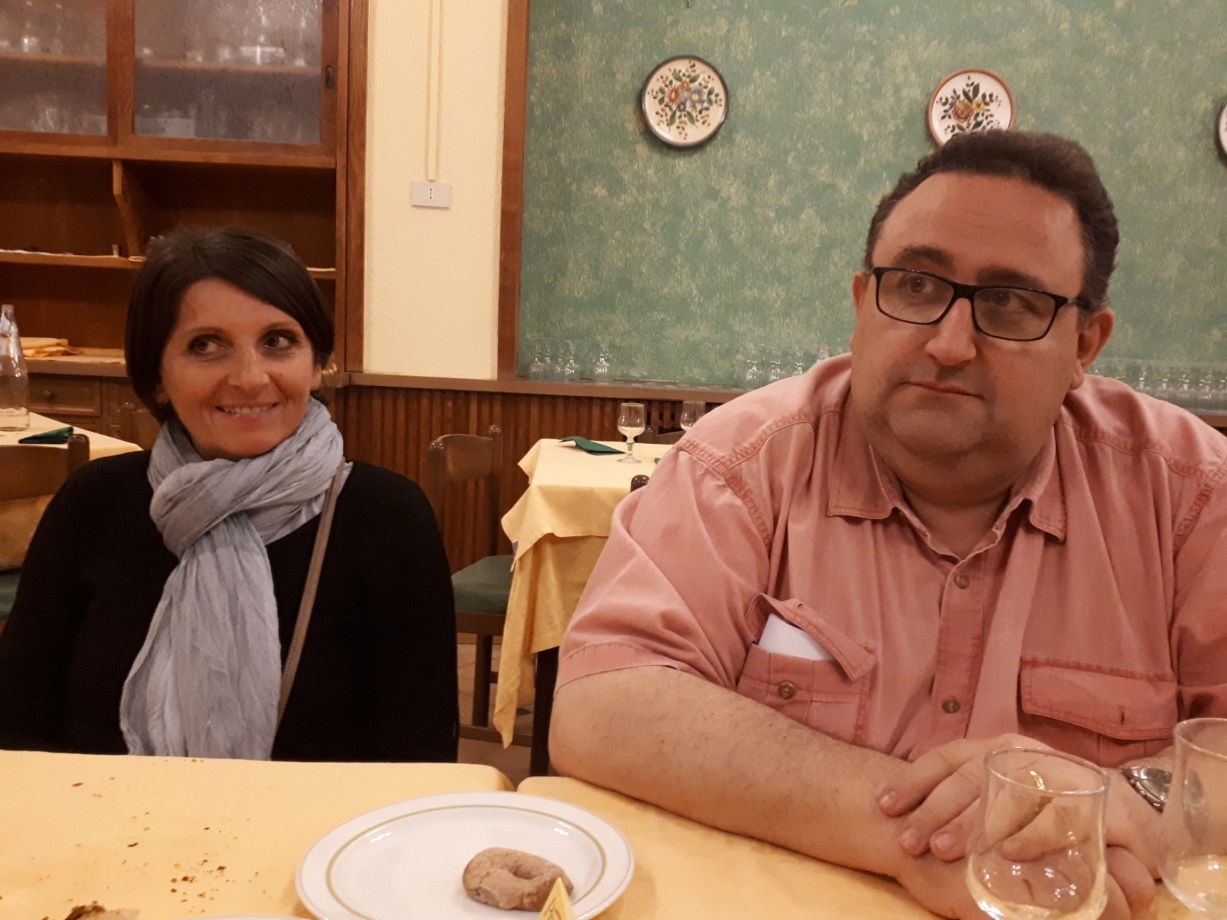 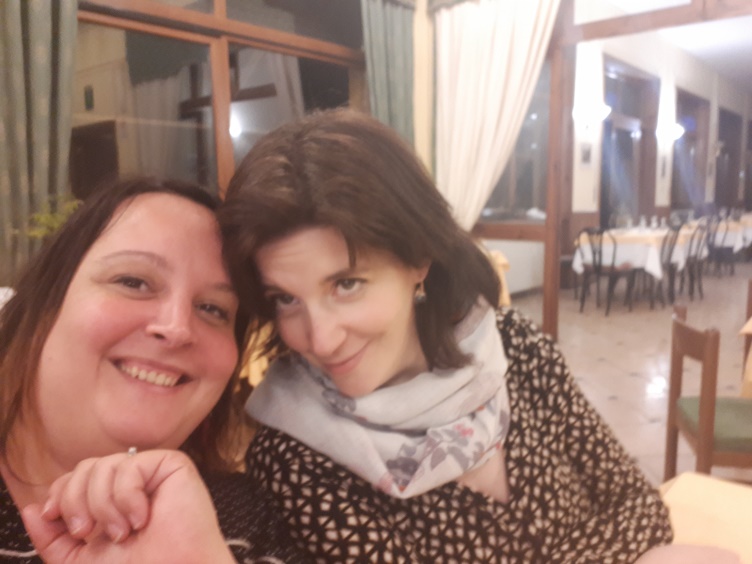